Measurements of jets in heavy ion collisions
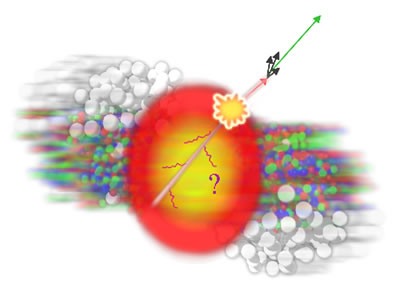 Christine Nattrass
University of Tennessee, Knoxville
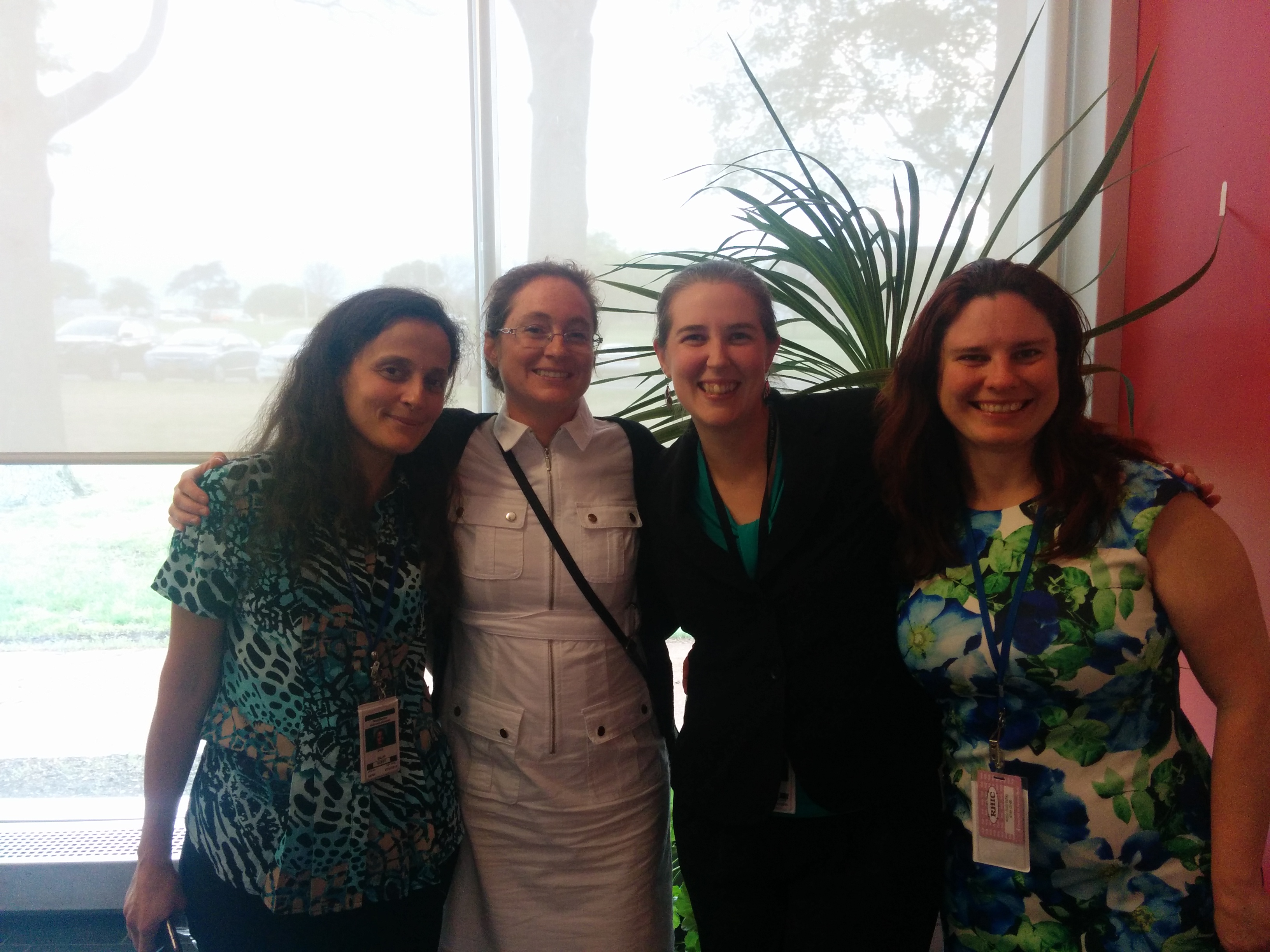 Largely based on Connors, Nattrass, Reed, & Salurarxiv:1705.01974, accepted in RMP
How to make a Quark Gluon Plasma
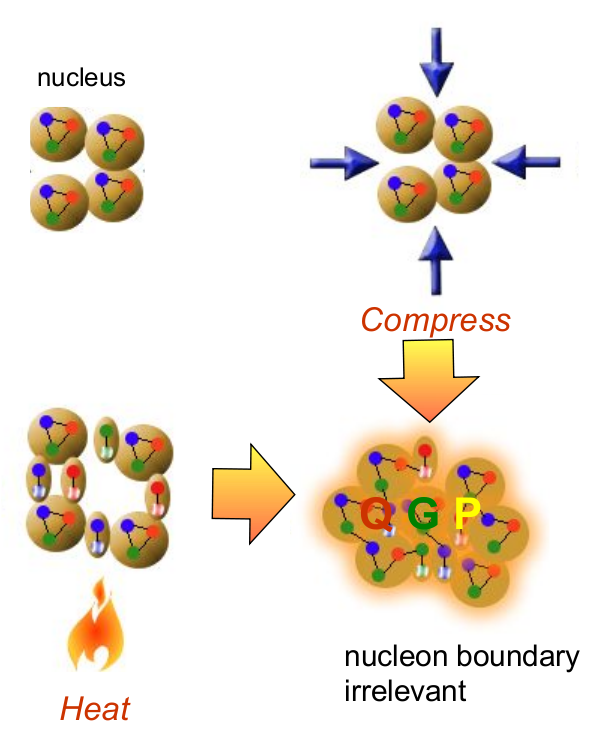 The phase transition in the laboratory
Initial State
QGP
Freeze-out
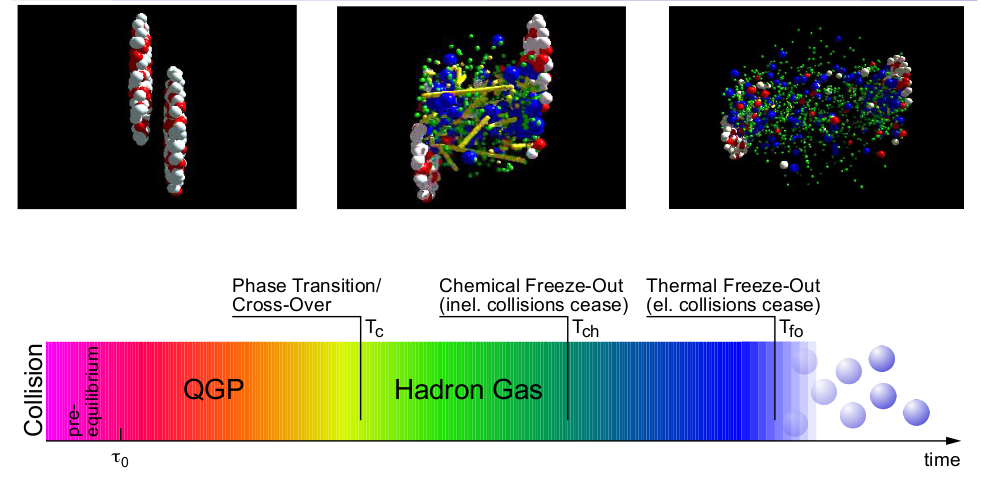 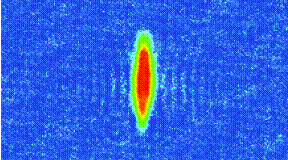 K, O’Hara, S. Hemmer, M. Gehm, S. Granade, J. Thomas    Science 298 2179 (2002)
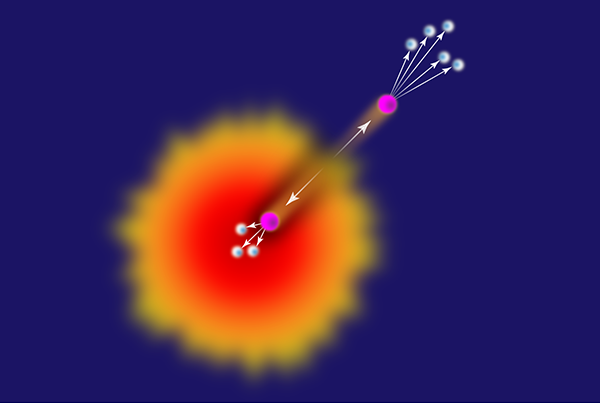 Hydrodynamical flow
Jet quenching
https://physics.aps.org/articles/v7/97
Relativistic Heavy Ion Collider
Large Hadron Collider
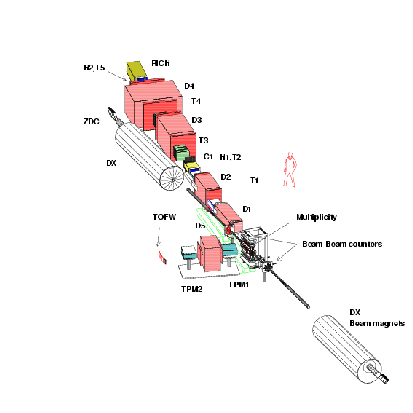 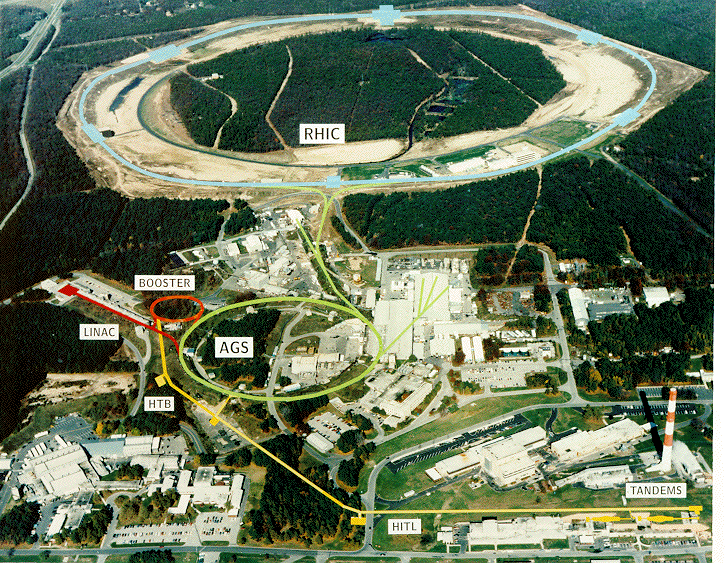 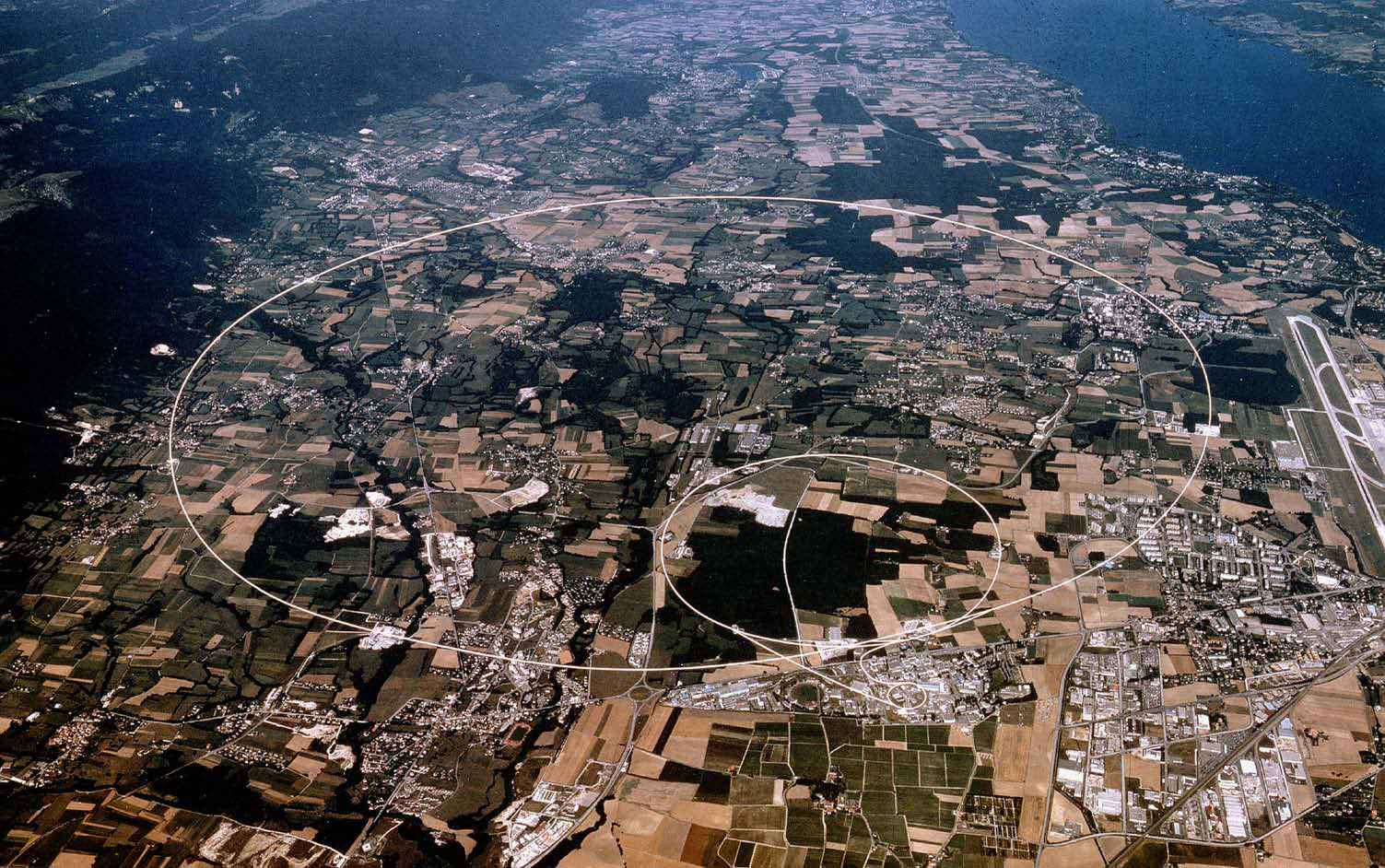 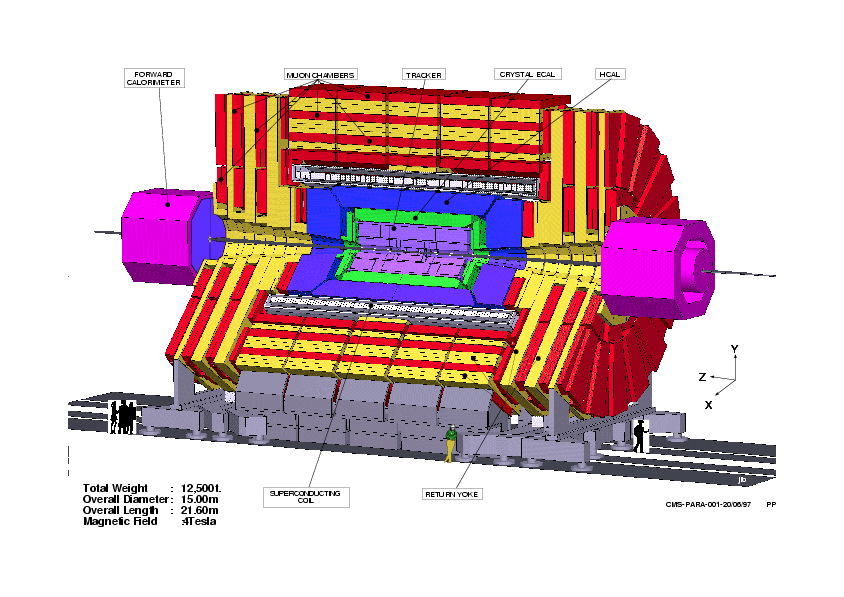 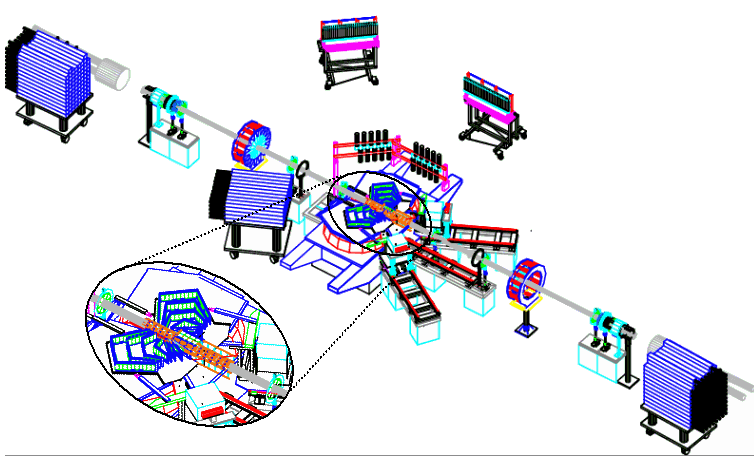 PHOBOS
BRAHMS
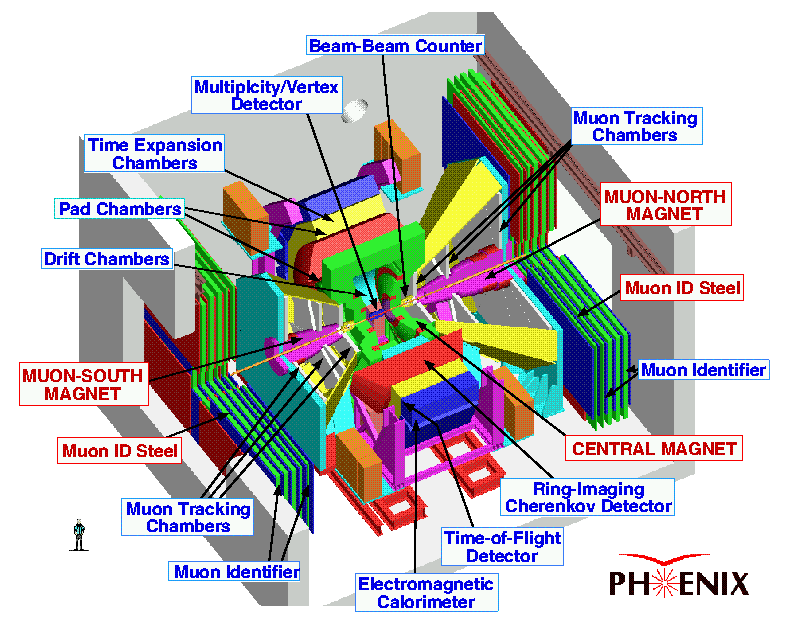 CMS
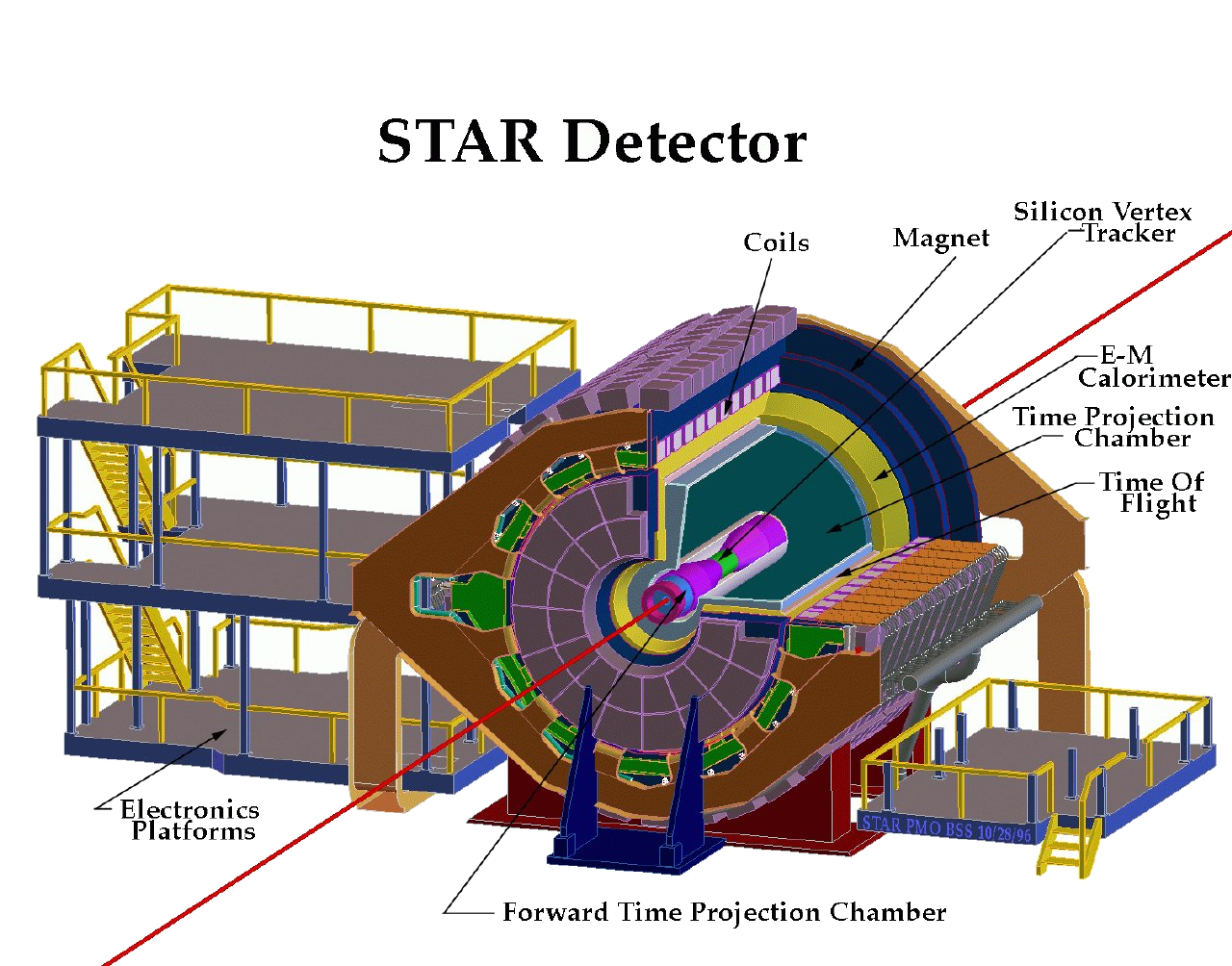 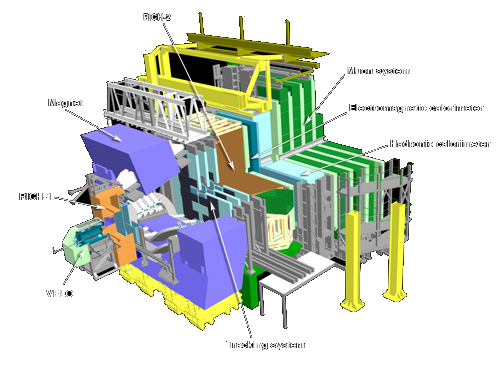 PHENIX
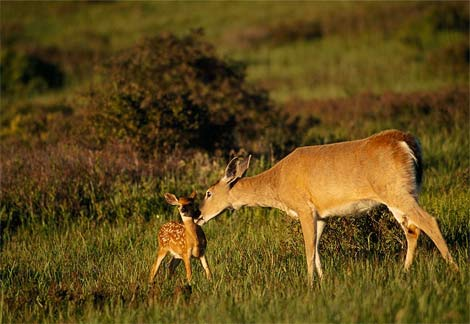 STAR
RHIC
LHCb
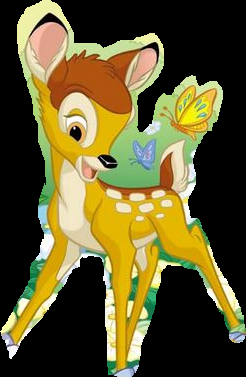 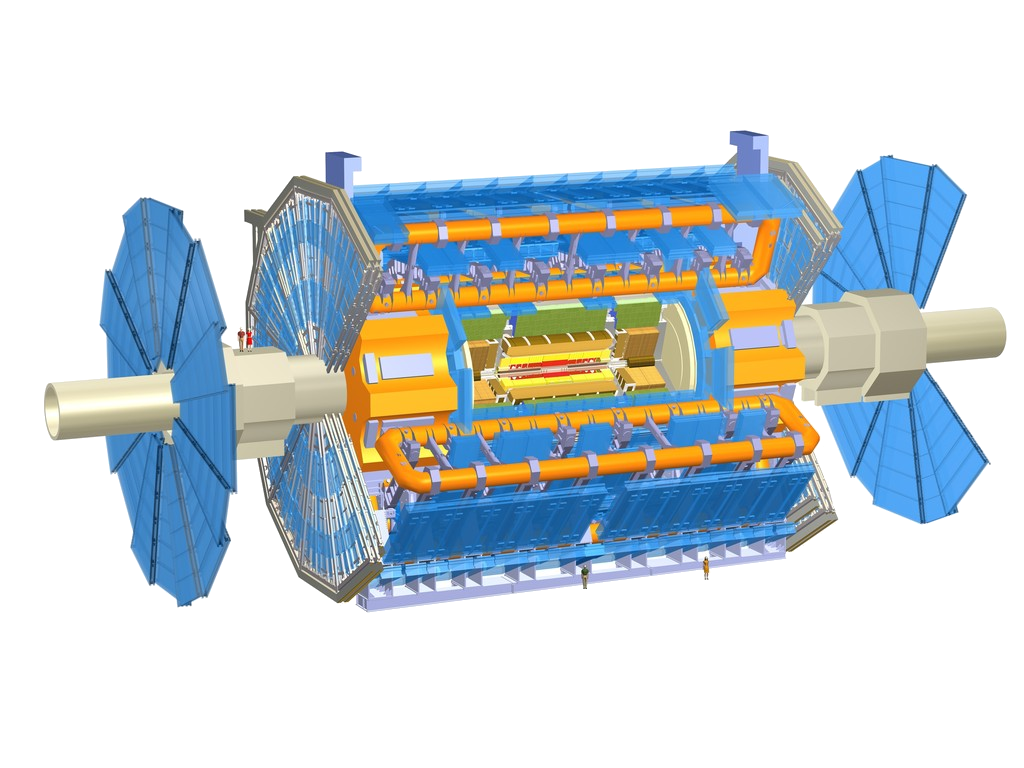 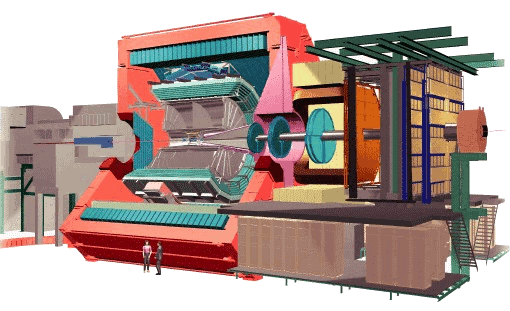 ATLASLHCf
ALICE
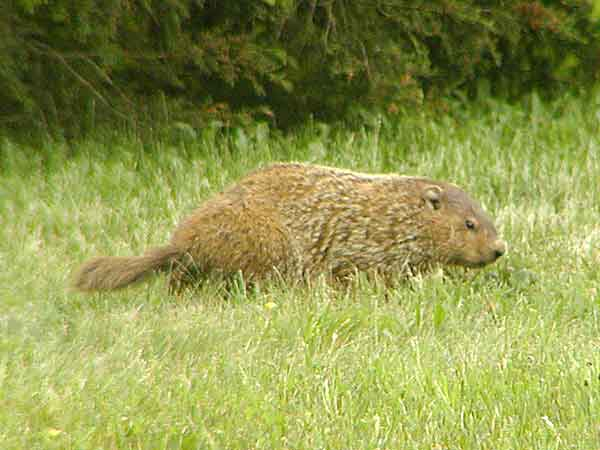 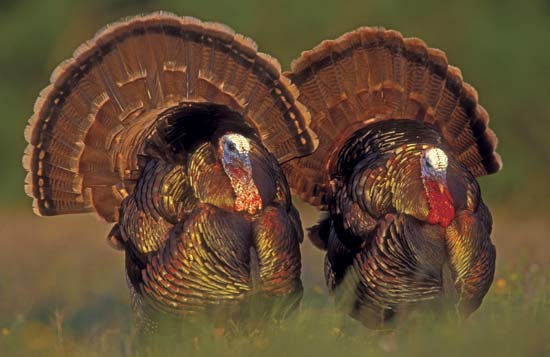 LHC
Upton, NY
1.2km diameter
p+p, d+Au, Cu+Cu, Au+Au, U+U
√sNN = 9 - 200 GeV
Geneva, Switzerland
8.6km diameter
p+p, p+Pb, Pb+Pb
√sNN = 2.76 GeV, 5.5 TeV
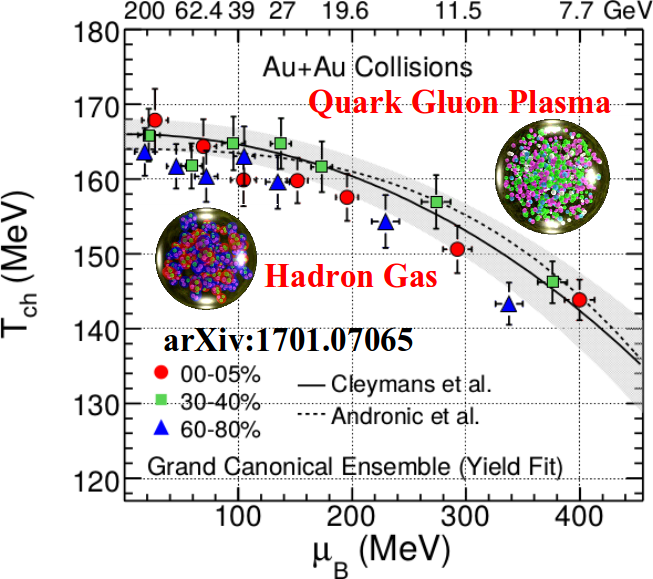 RHIC
[Speaker Notes: Mention that RHIC planning began 1983]
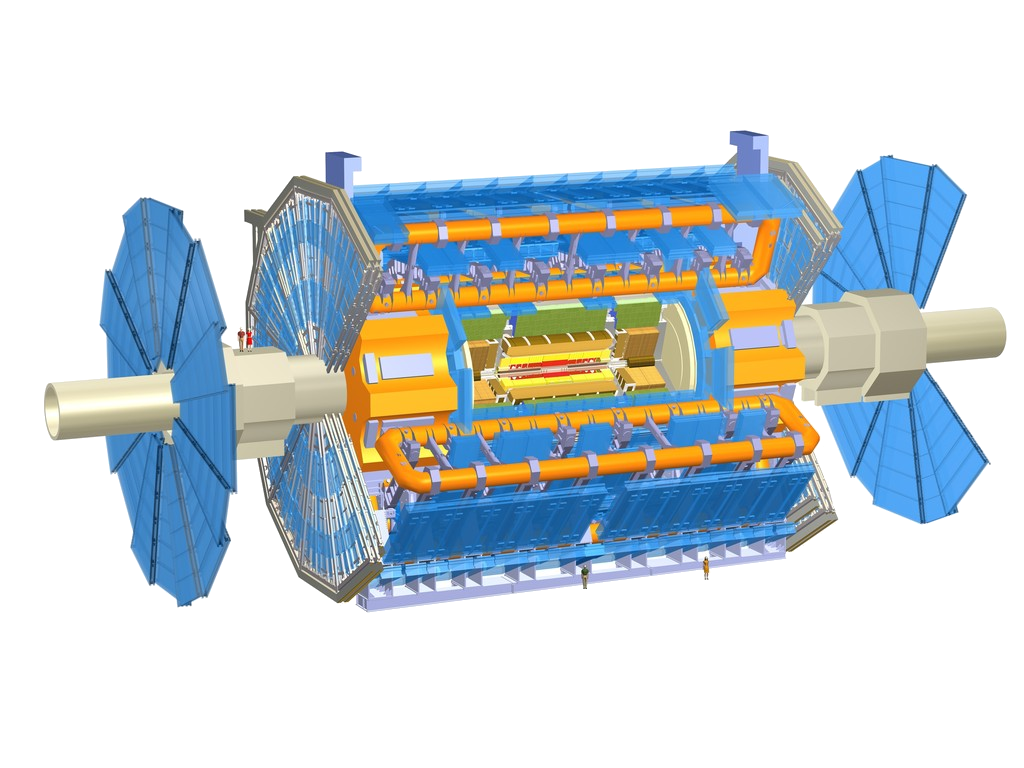 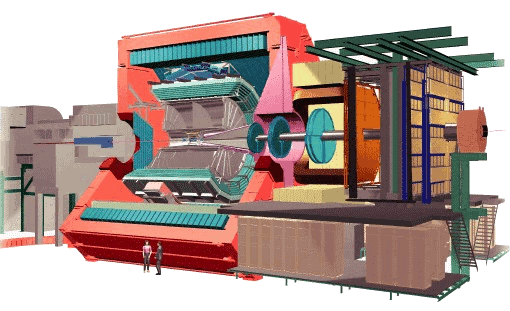 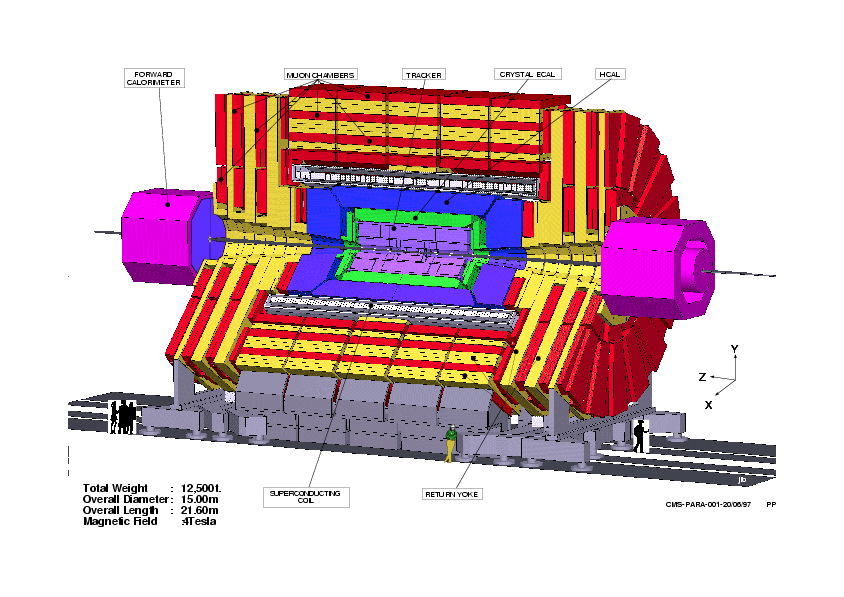 ALICE
ATLAS
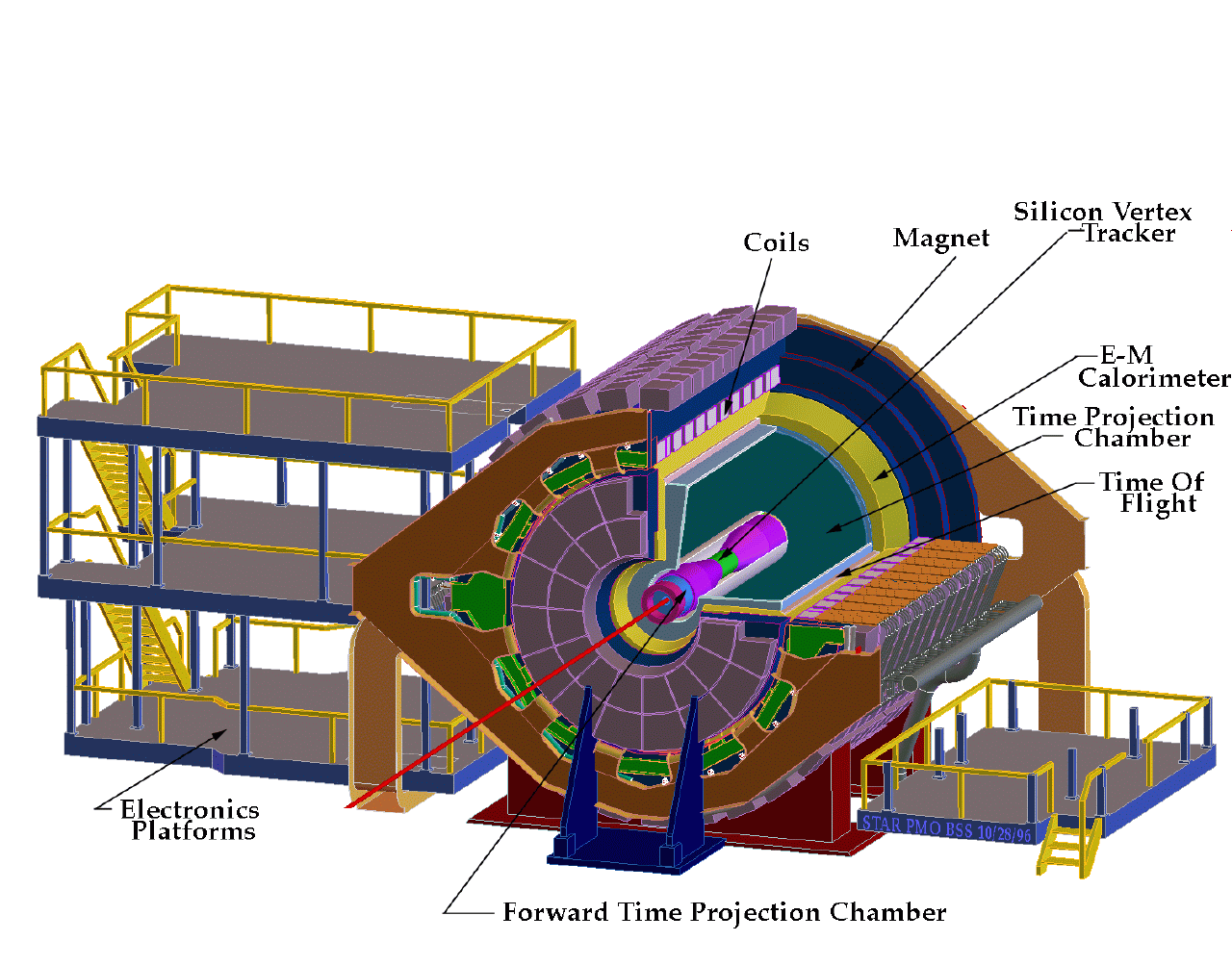 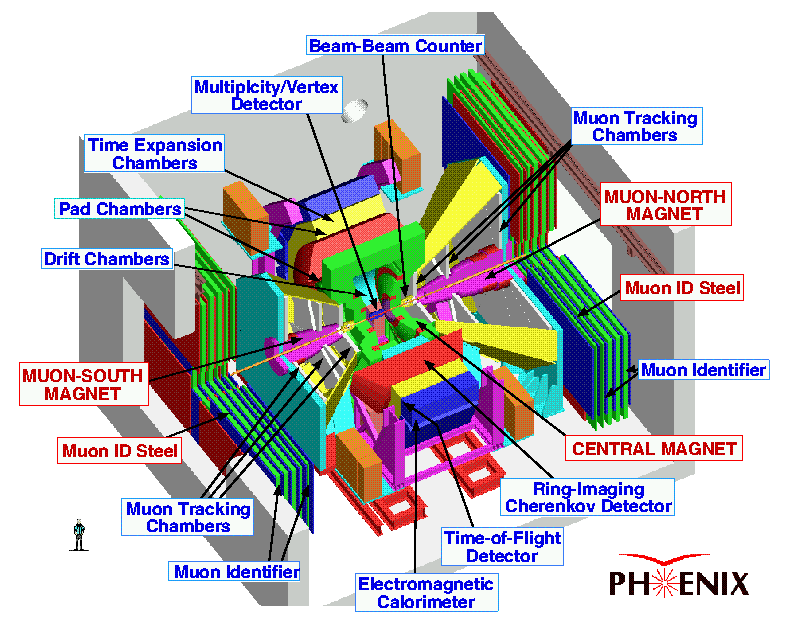 CMS
STAR
PHENIX
[Speaker Notes: Mention that RHIC planning began 1983]
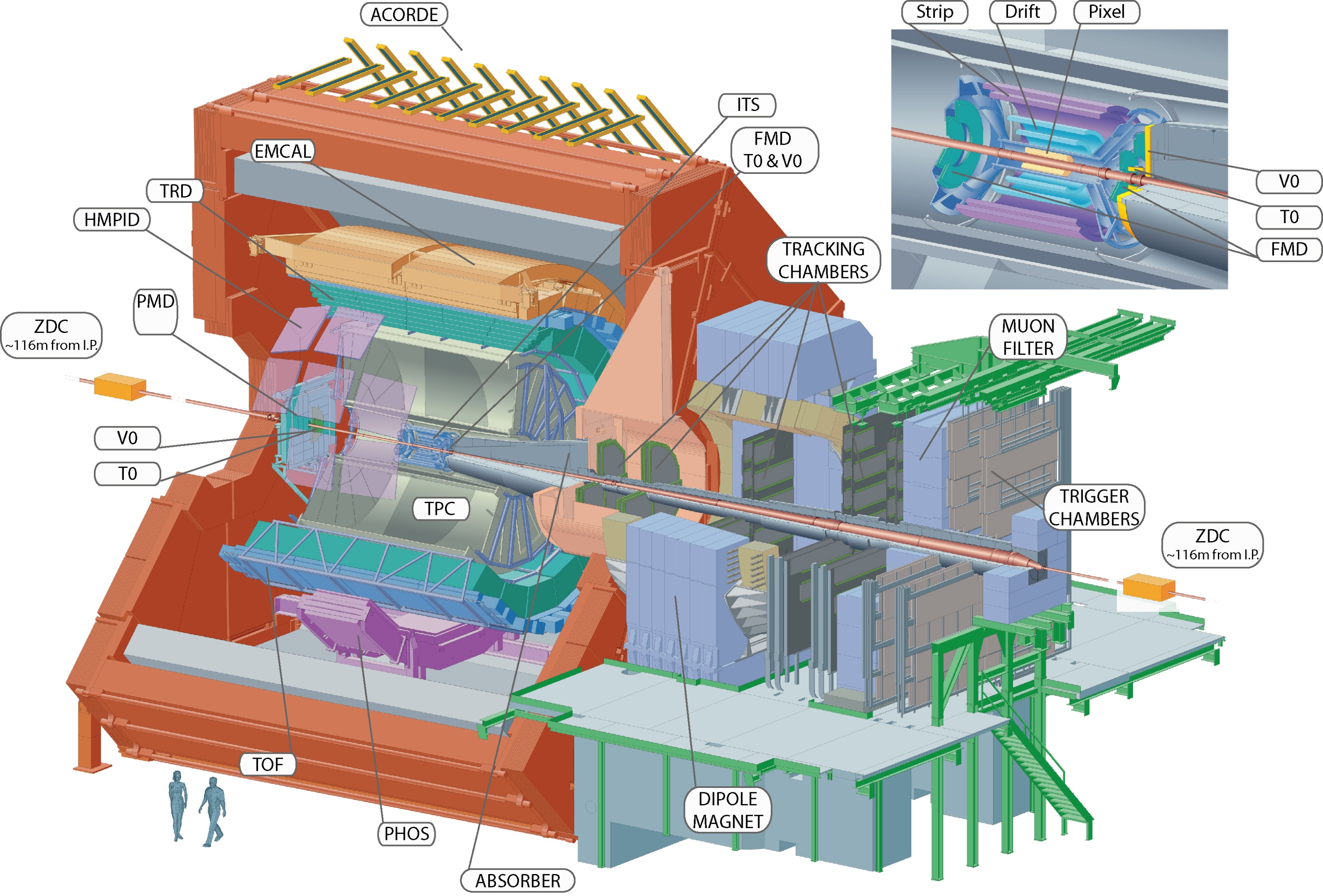 Size: 16 x 26 meters
Weight: 10,000 tons
Detectors: 18
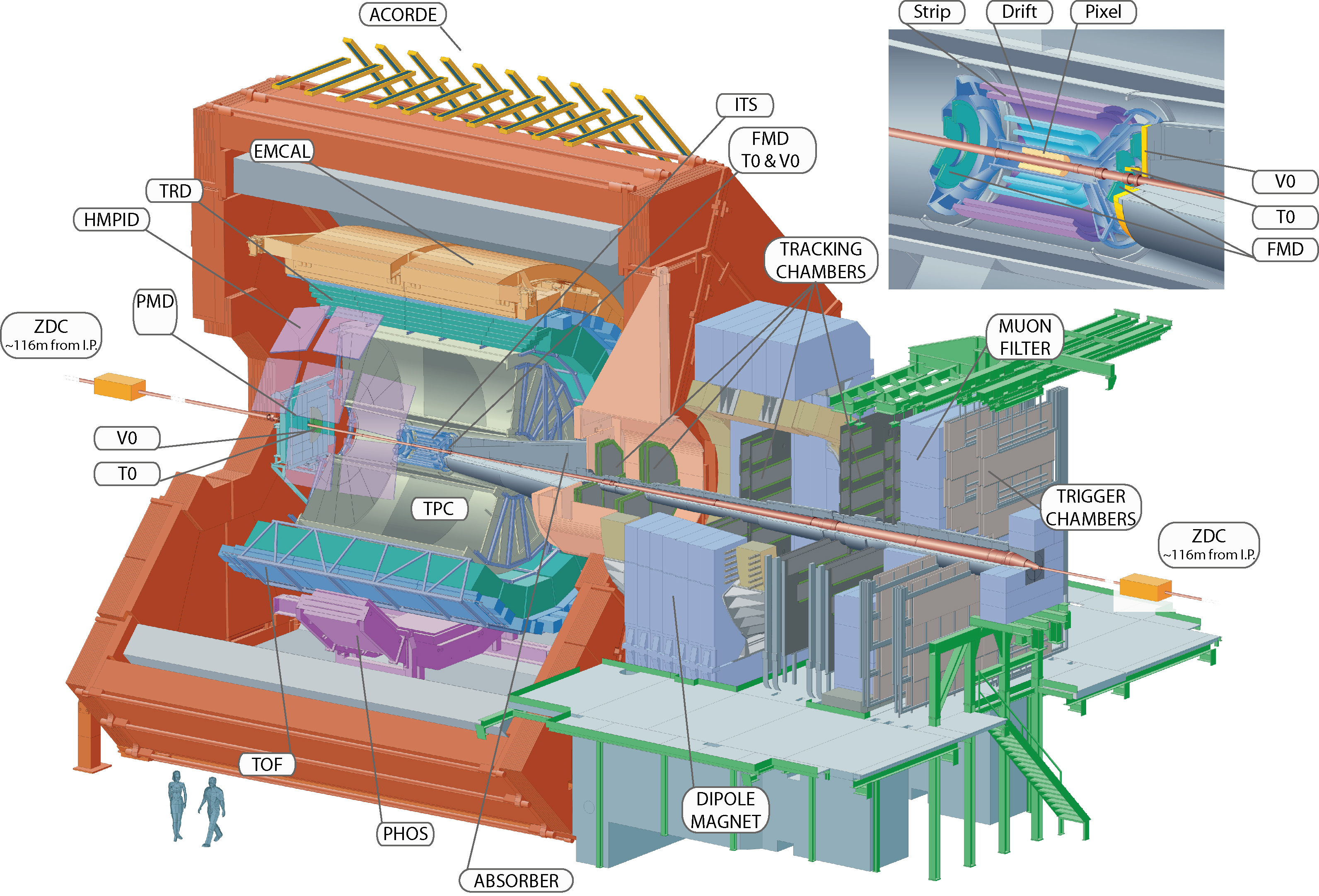 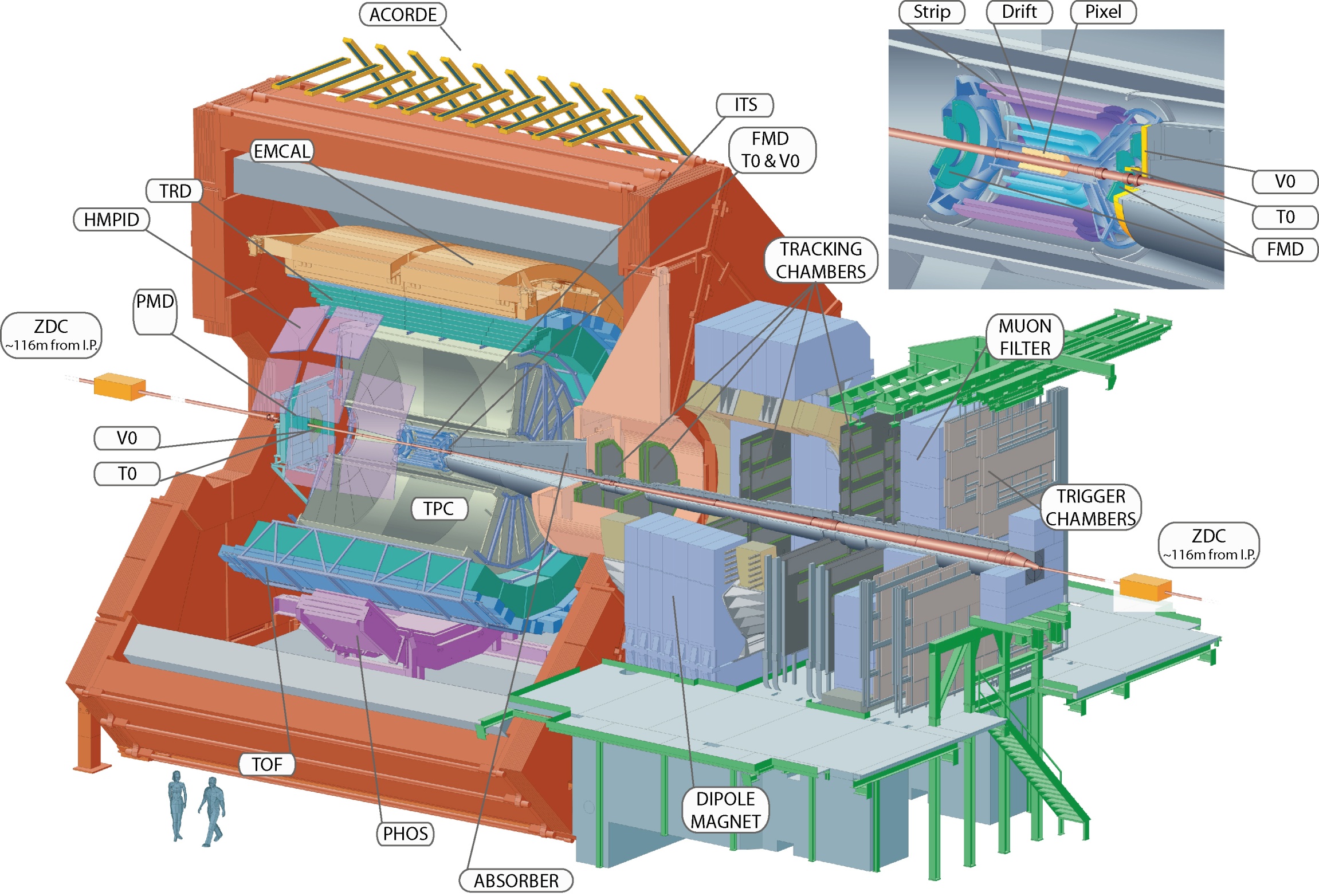 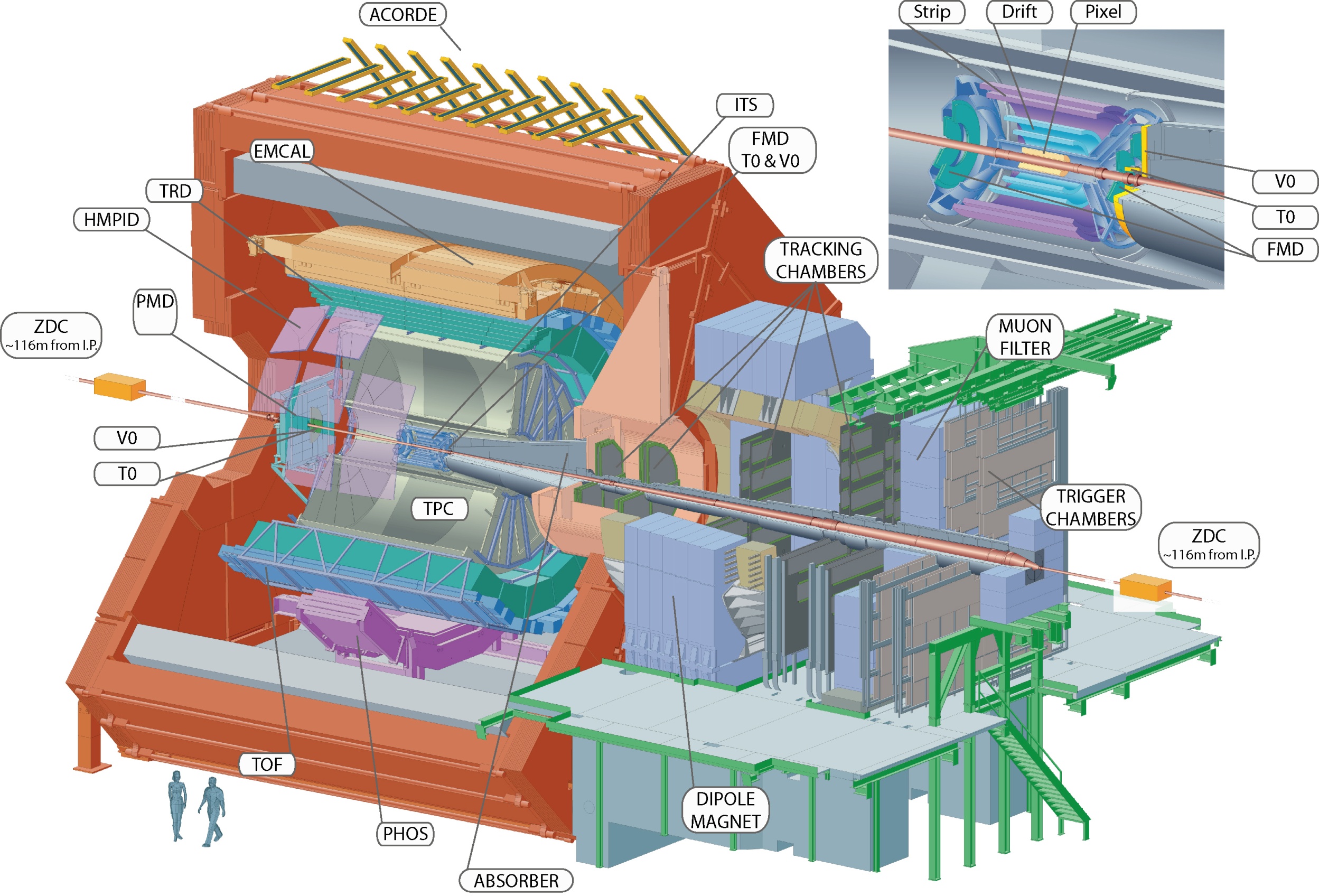 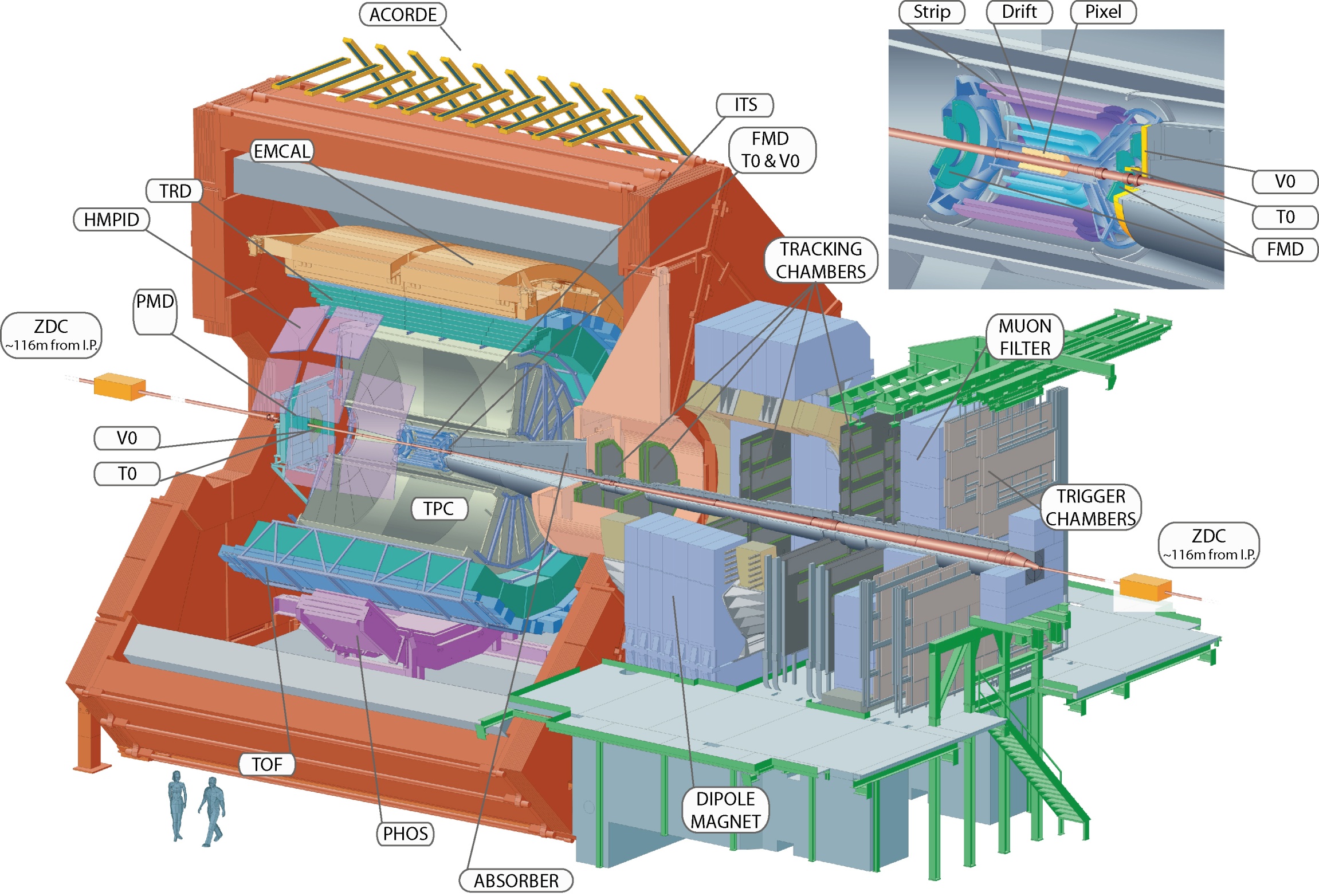 Trigger detectors: When do we have a collision?
Tracking detectors: Where did the particle go?
Identification detectors: What kind of particle is it?
Calorimeters:  How much energy does the particle have?
<number>
[Speaker Notes: By comparison ATLAS is 25 meters in diameter and 44 meters long – not quite twice as large]
p+p collisions
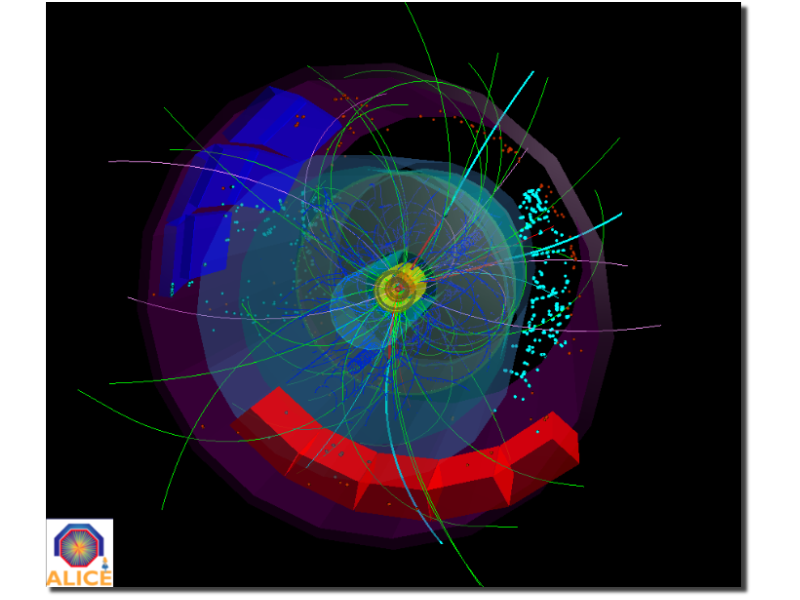 3D image of each collision
Pb+Pb collisions
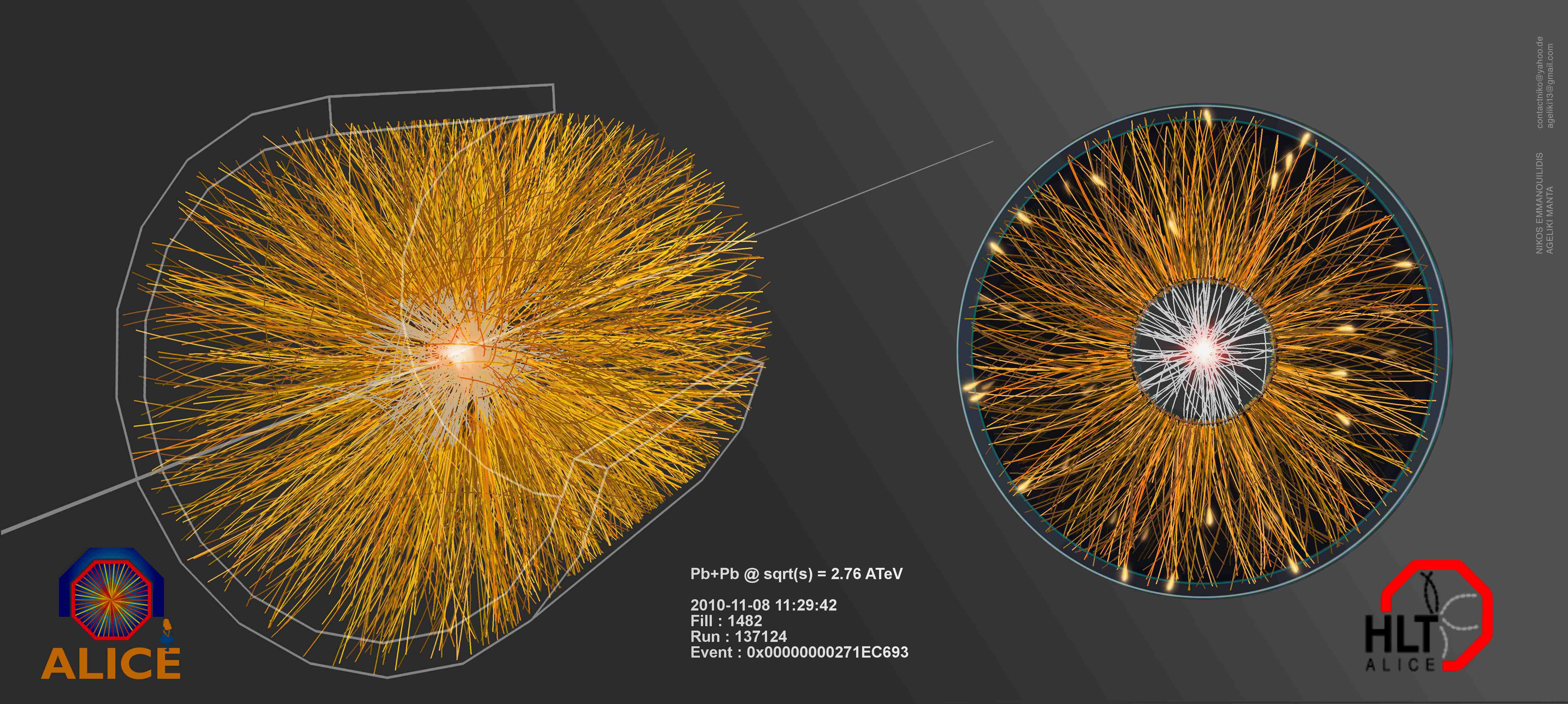 5
Probing the Quark Gluon Plasma
Medium
Probe
Detector
Want a probe which traveled through the collision
QGP is very short-lived (~1-10 fm/c) → 
	cannot use an external probe
Probes of the Quark Gluon Plasma
nucleus
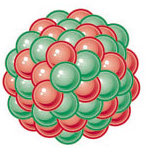 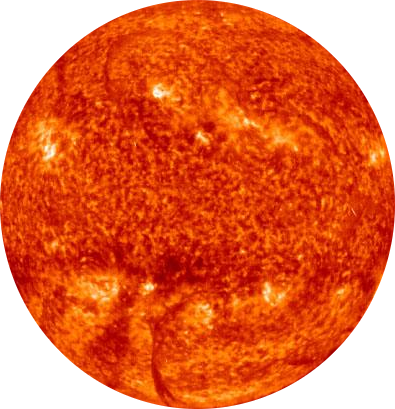 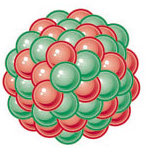 nucleus
Want a probe which traveled through the medium
QGP is short lived → need a probe created in the collision
Probes of the Quark Gluon Plasma
nucleus
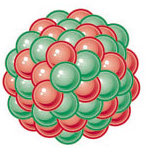 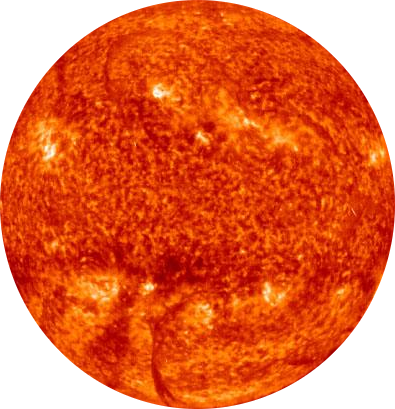 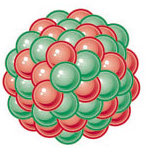 nucleus
Want a probe which traveled through the medium
QGP is short lived → need a probe created in the collisionWe expect the medium to be dense → absorb/modify probe
What is a jet?
What is a jet?
p+p  dijet
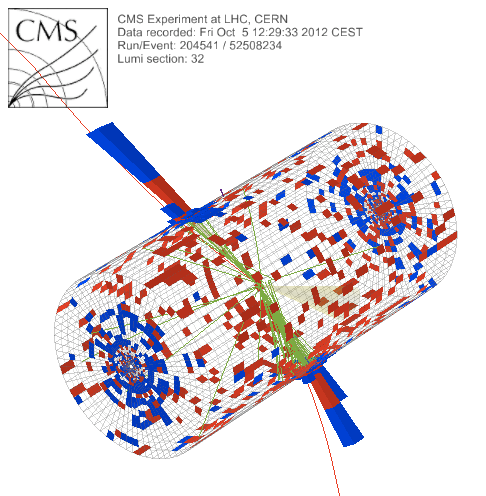 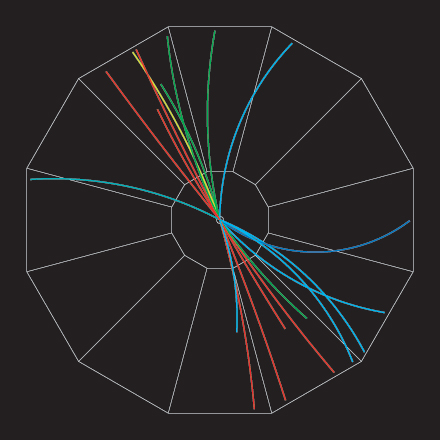 Beam pipe
What is a jet?
p+p  dijet
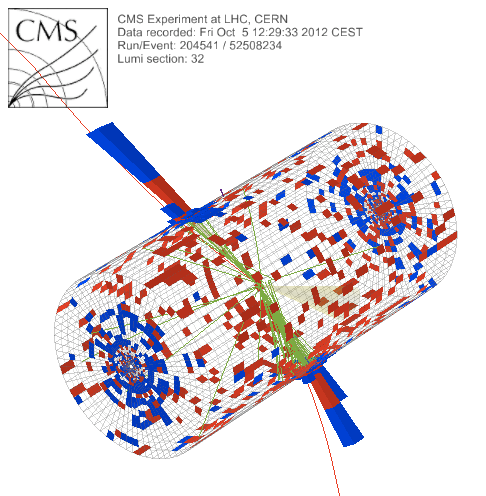 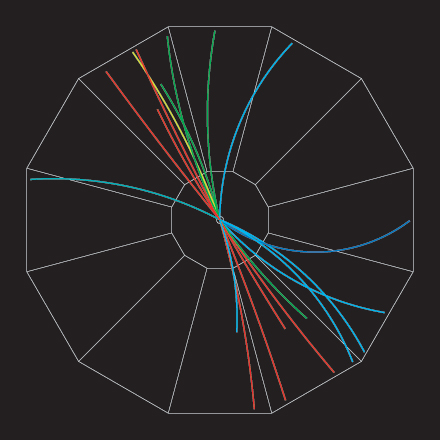 Beam pipe
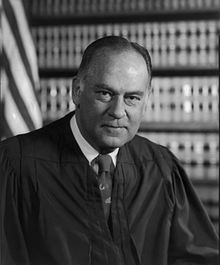 “I know it when I see it”
US Supreme Court Justice Potter Stewart, Jacobellis v. Ohio
in pp collisions
Jet finding
Jet finder: groups final state particles into jet candidates
Anti-kT algorithmJHEP 0804 (2008) 063 [arXiv:0802.1189]
Depends on hadronization
Ideally
Infrared safe
Colinear safe
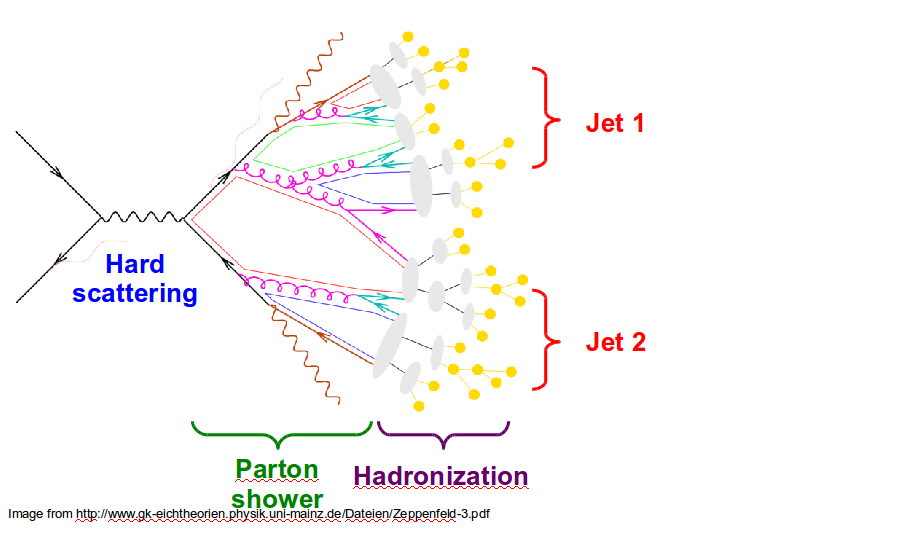 Snowmass Accord:  Theoretical calculations and experimental measurements should use the same jet finding algorithm.  Otherwise they will not be comparable.
A jet is what a jet finder finds.
in AA collisions
Jet finding
Jet finder: groups final state particles into jet candidates
Anti-kT algorithmJHEP 0804 (2008) 063 [arXiv:0802.1189]
Combinatorial jet candidates
Energy smearing from background
Large, fluctuating, correlated background
Sensitive to methods to suppress combinatorial jets and correct energy
Focus on narrow/high energy jets
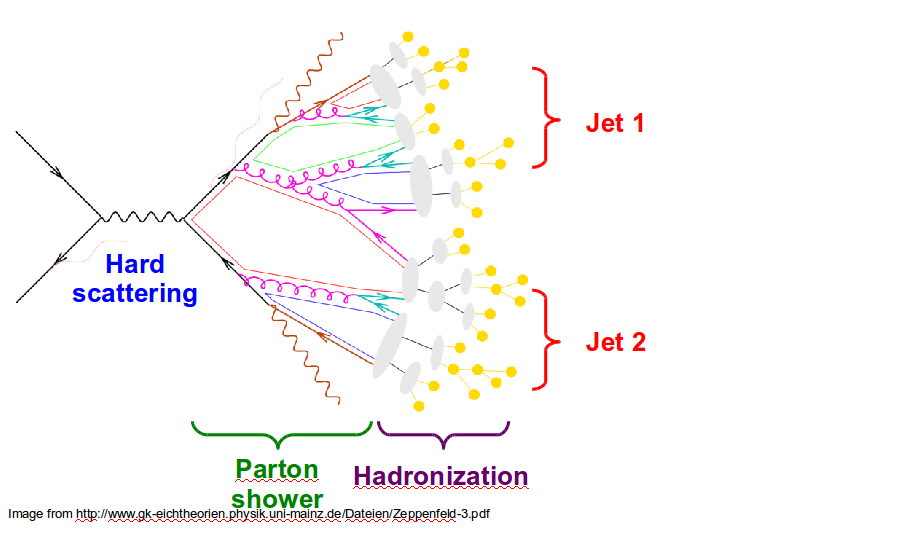 Energy loss
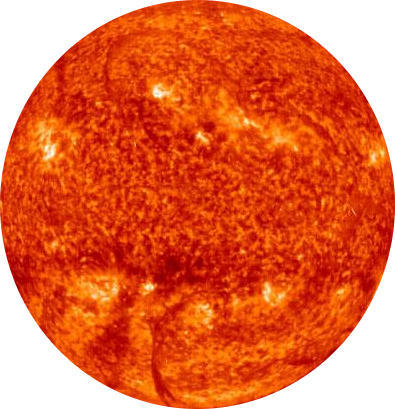 Nuclear modification factor
Measure spectra of probe (jets) and compare to those in p+p collisions or peripheral A+A collisions
If high-pT probes (jets) are suppressed, this is evidence of jet quenching
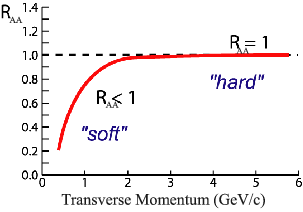 Enhancement
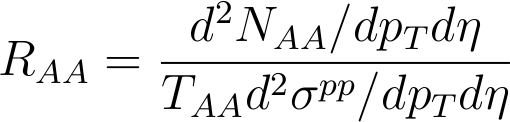 Suppression
Nuclear modification factor
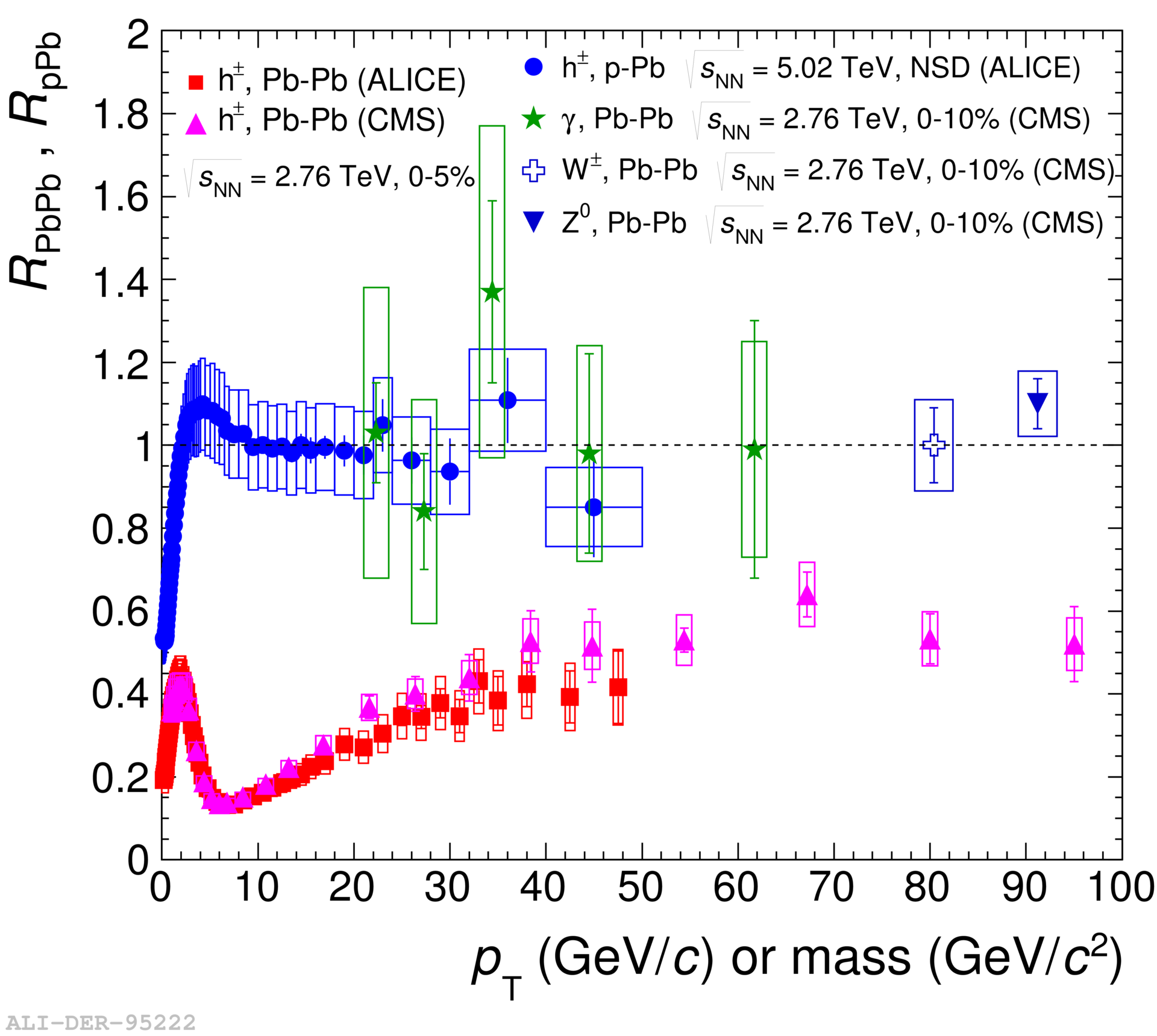 LHCb-PAPER-2017-015
Control
Control
Probe
Charged hadrons (colored probes) suppressed in Pb—Pb
Charged hadrons not suppressed in p—Pb at midrapidity
Electroweak probes not suppressed in Pb—Pb
Nuclear modification factor RAA
LHC
RHIC
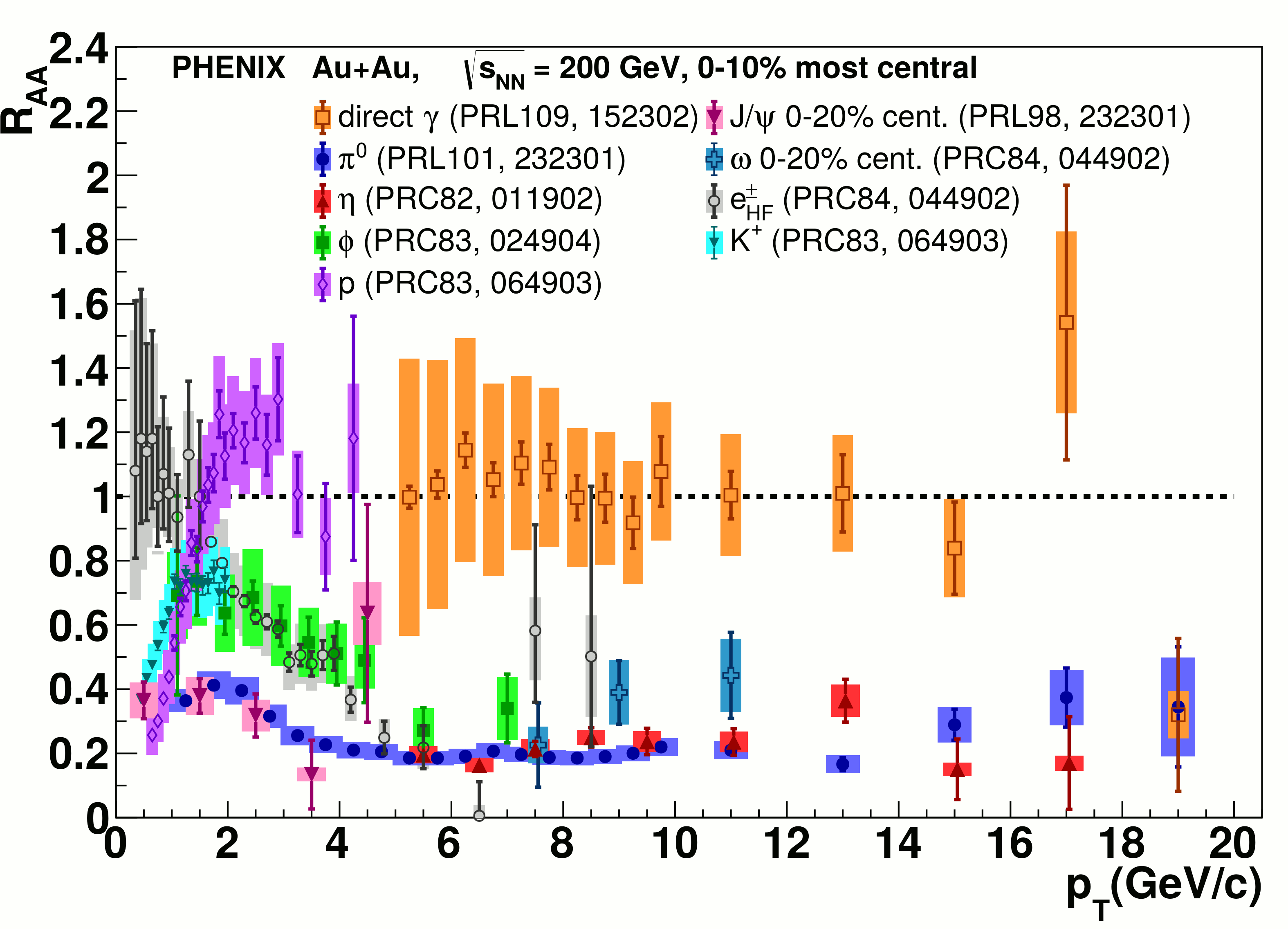 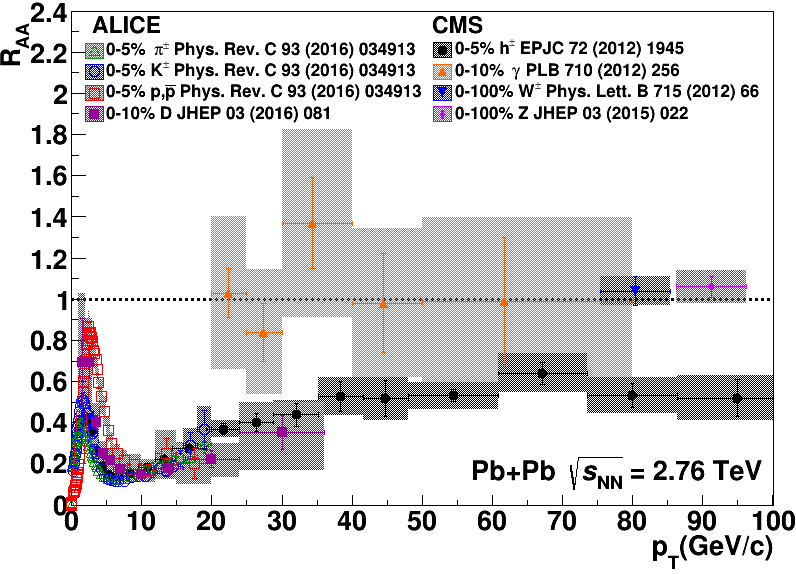 Connors, Nattrass, Reed, SalurarXiv:1705.01974 [nucl-ex]
Electromagnetic probes – consistent with no modification – medium is transparent to them
Strong probes – significant suppression – medium is opaque to them - even heavy quarks!
Jet RAA
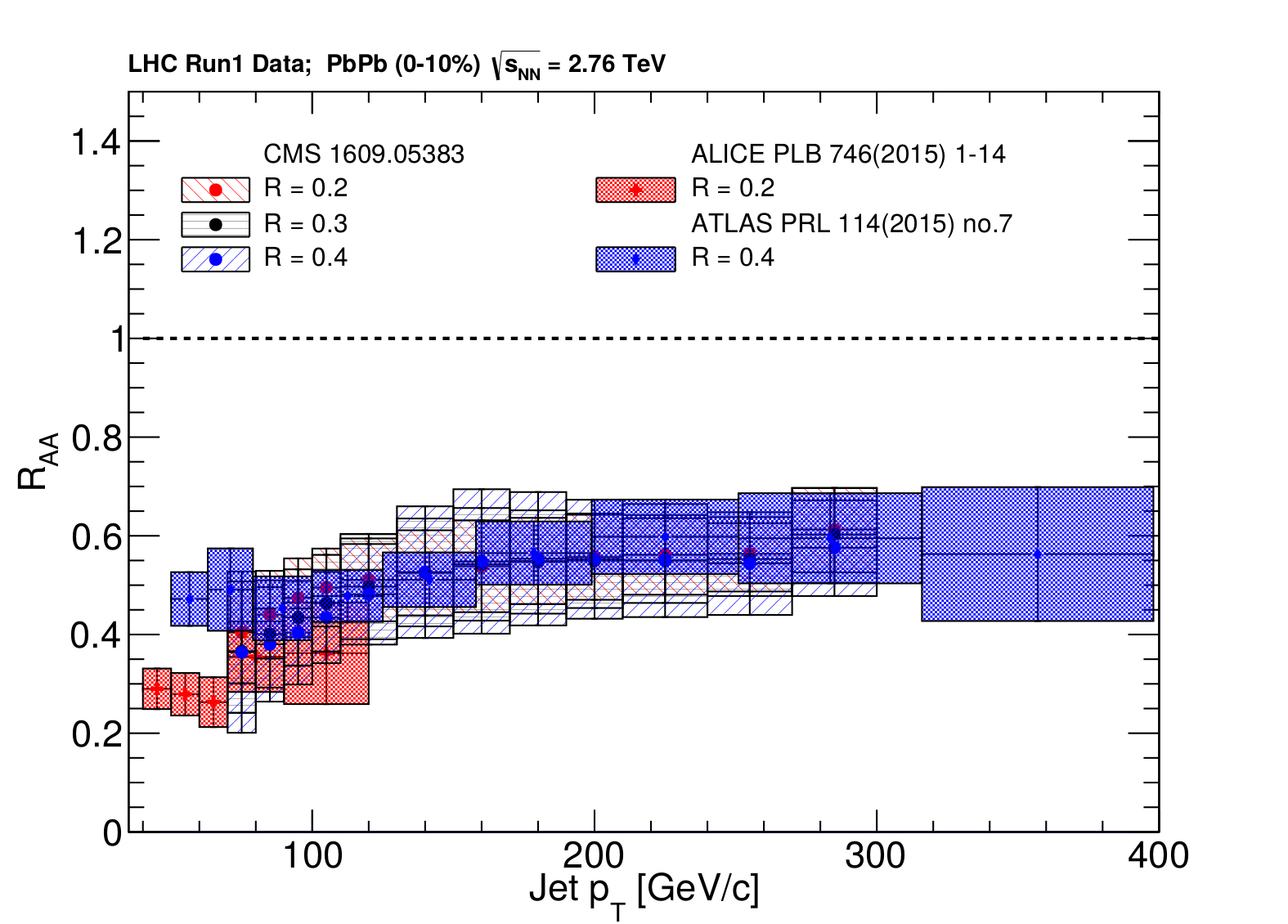 arXiv:1705.01974
Jet RAA also demonstrates suppression
Di-hadron correlations
p+p  dijet
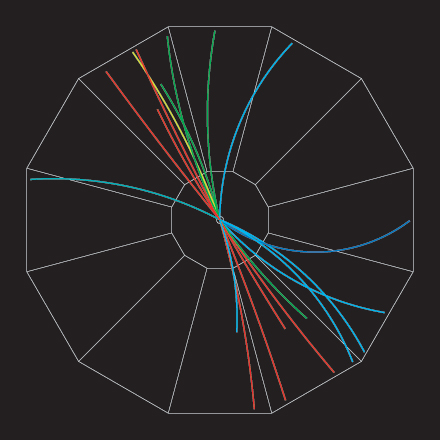 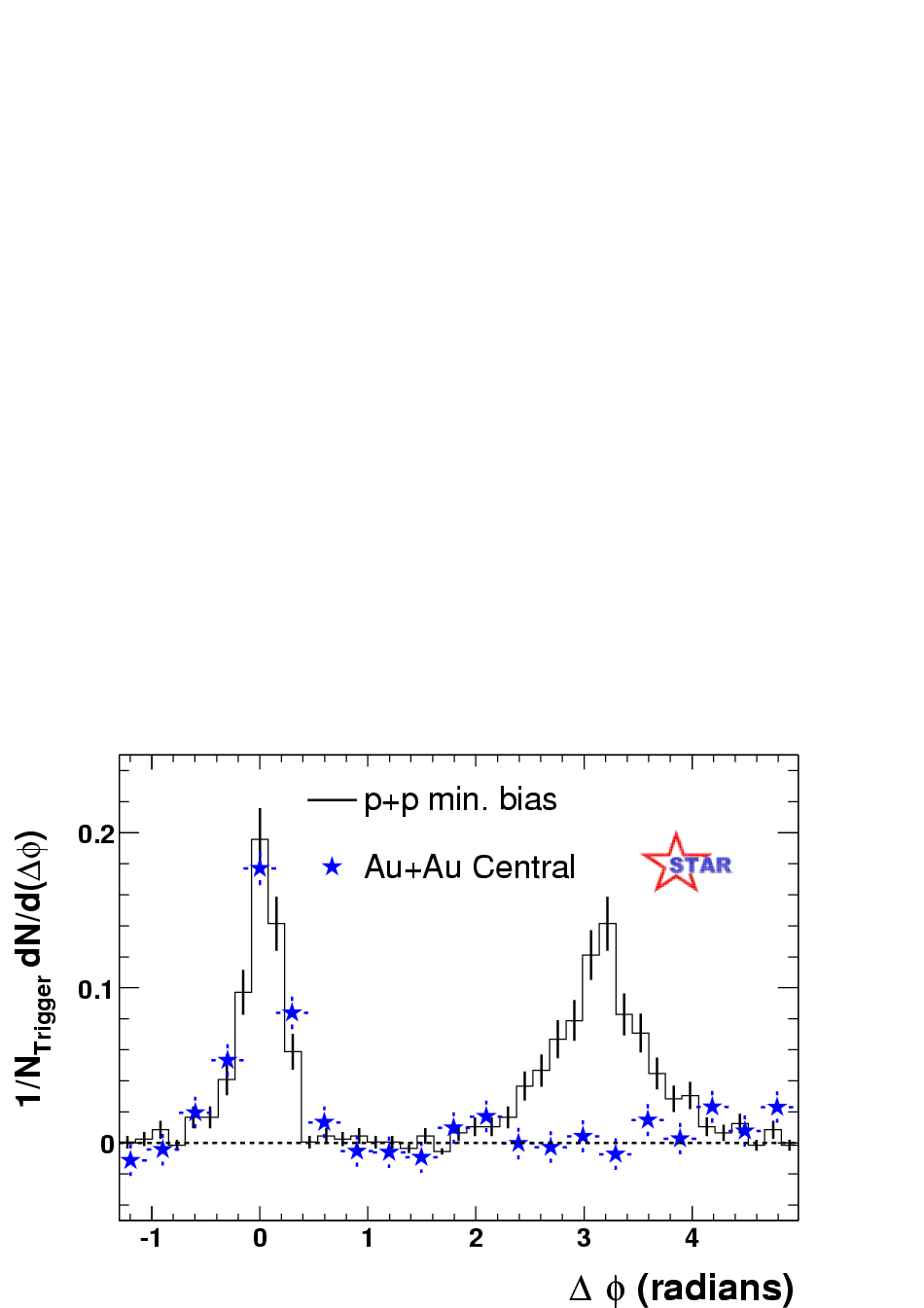 Trigger
nucleus
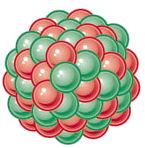 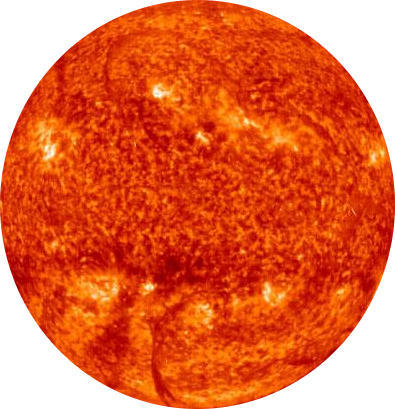 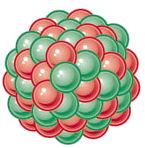 Phys.Rev.Lett.93:252301,2004
Associated
nucleus
Di-hadron correlations
p+p  dijet
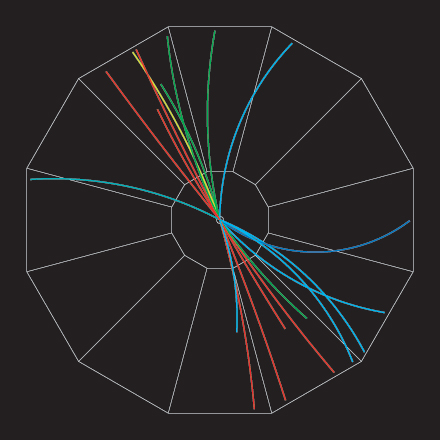 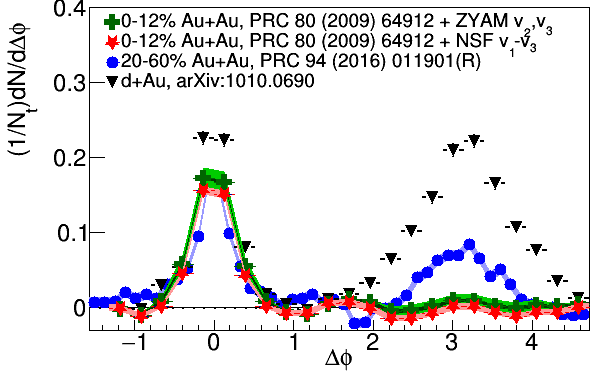 Trigger
nucleus
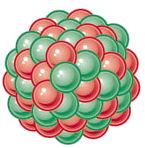 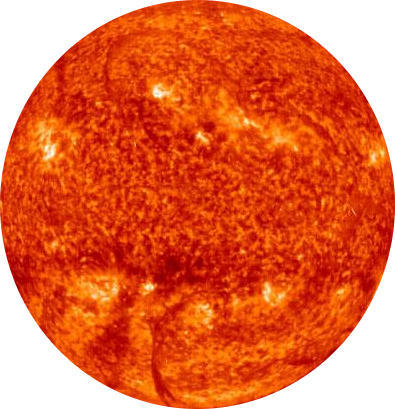 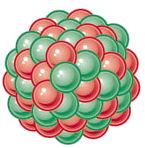 Associated
nucleus
Updated to include latest information about background
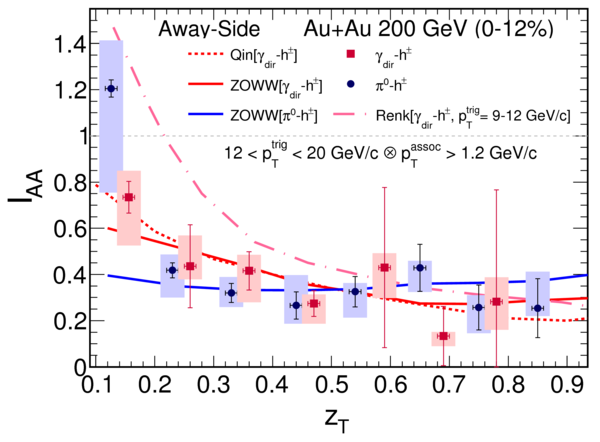 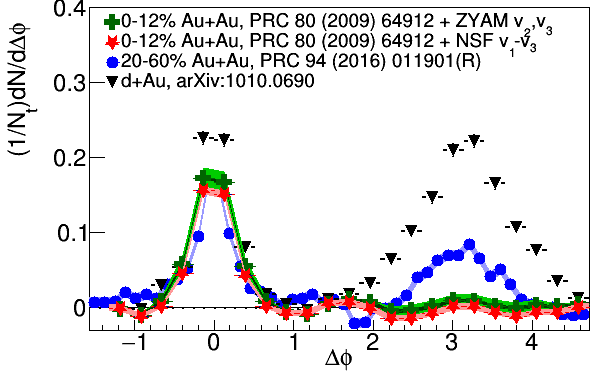 suppression
suppression
Jet v2
[Phys.Lett. B 753 (2016) 511-525,
Phys. Rev. Lett.111 152301 (2013)]
Di-hadron correlations
[Too many to list]
γ-hadron correlations
[Phys.Rev.C80:024908,2009,Phys.Rev.D82:072001,2010,Phys.Rev.C82:034909,2010Physics Letters B 760 (2016)]
γ-jetcorrelations
[Phys. Lett. B 718 (2013) 773]
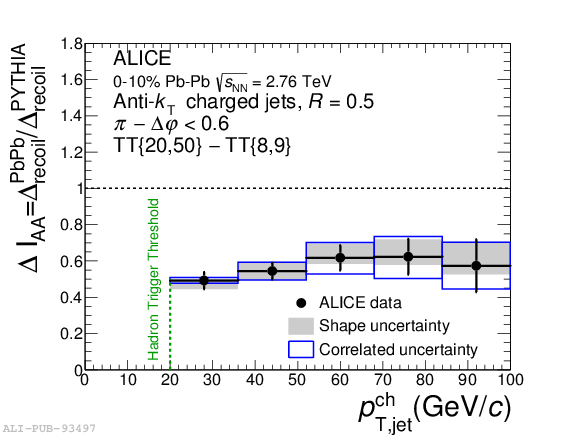 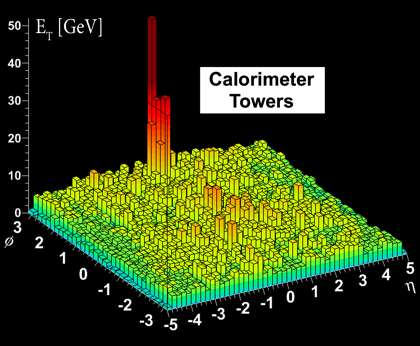 High-pT
hadron v2
[too many to list]
suppression
Dijet asymmetry
[Phys.Rev.C84:024906,2011,Phys. Lett. B 712 (2012) 176,Phys.Rev.Lett.105:252303,2010, Phys. Rev. Lett. 119, 062301 (2017)]
Hadron-jet correlations
[JHEP 09 (2015) 170,Phys. Rev. C 96, 024905 (2017)]
Fragmentation
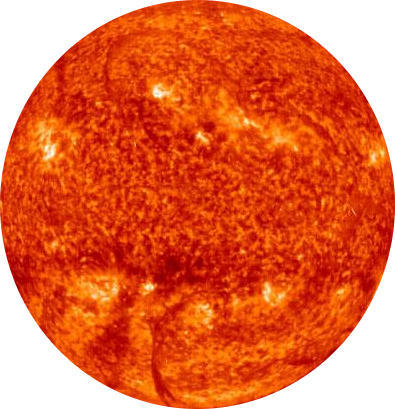 Fragmentations from γ-hadron correlations
z=pT/Eγ
1.00
0.61
0.37
0.22
0.14
0.08
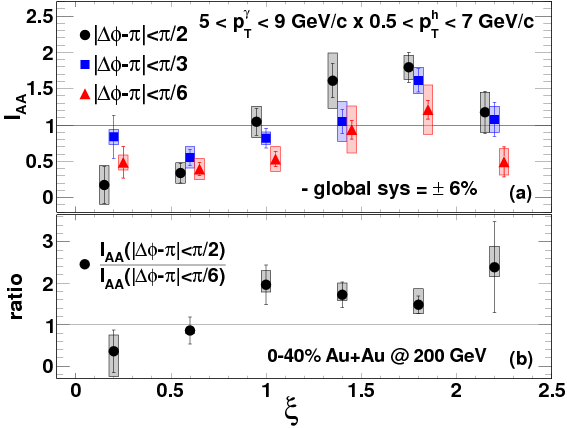 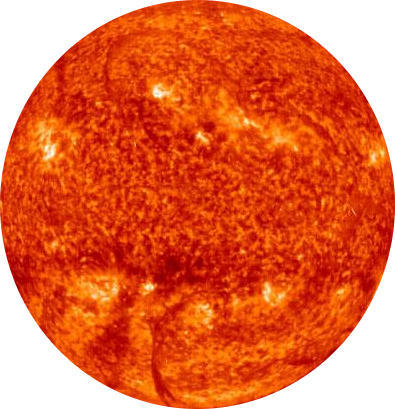 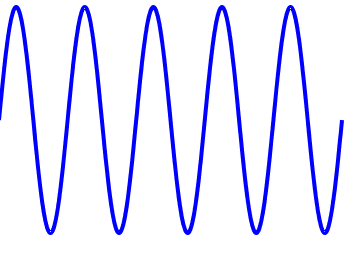 Enhancement at low z
Slight suppression at high z
Modified fragmentation
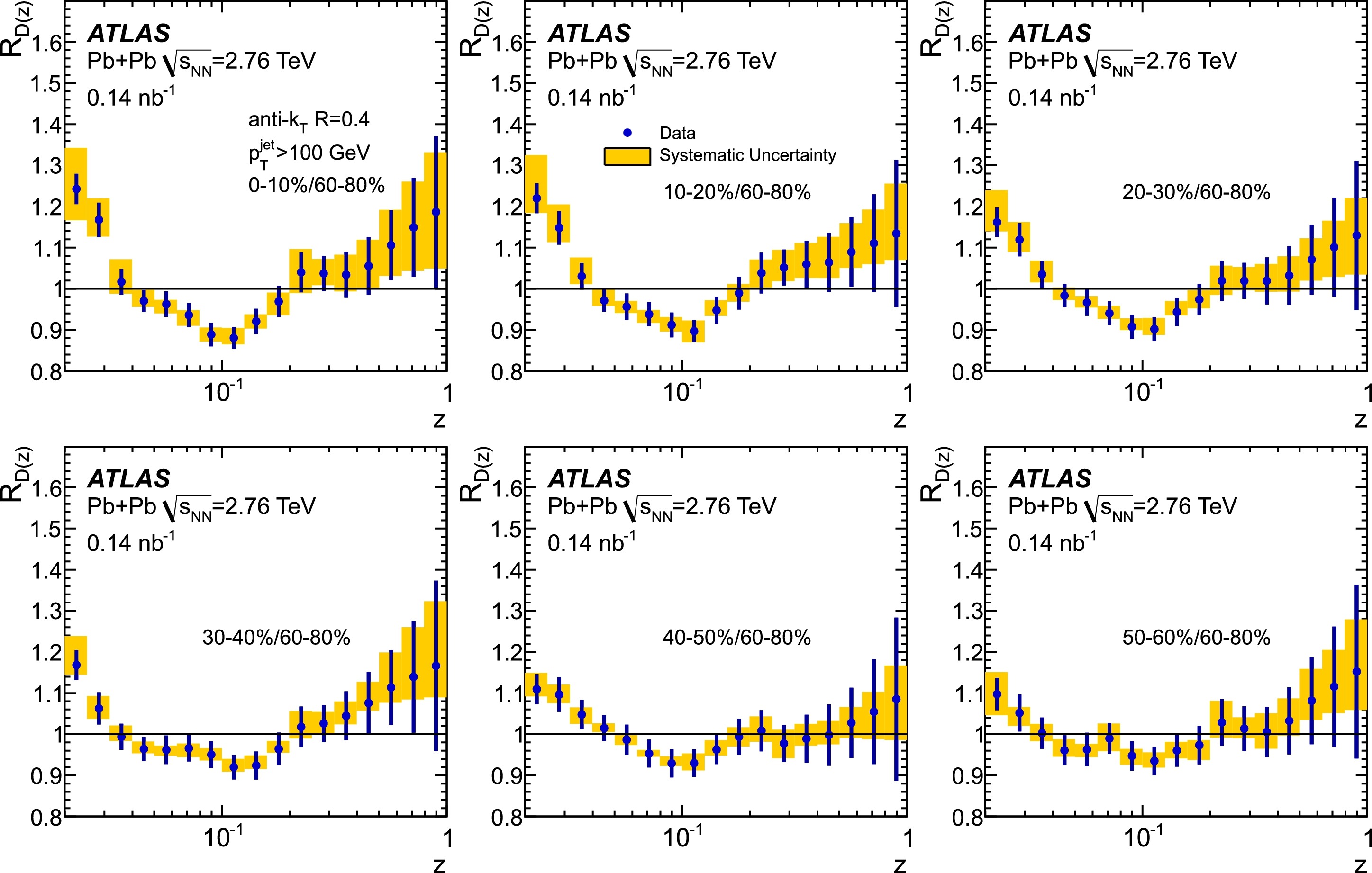 z=pT/Eγ
Enhancement at low z
No modification/enhancement at high z?
Jet-hadron correlations vs reaction plane
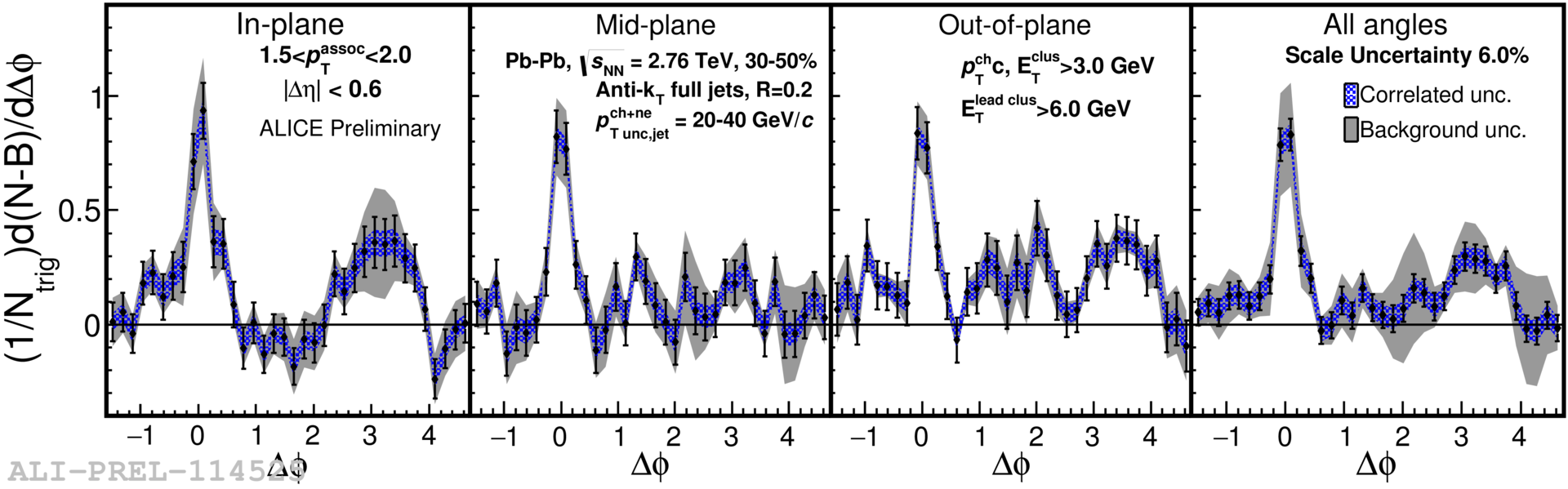 Full jets
1) signal+bkgd
2) bkgd dominated
3) bkgd RPF fit
Trigger
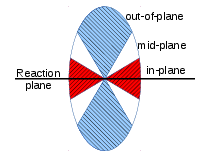 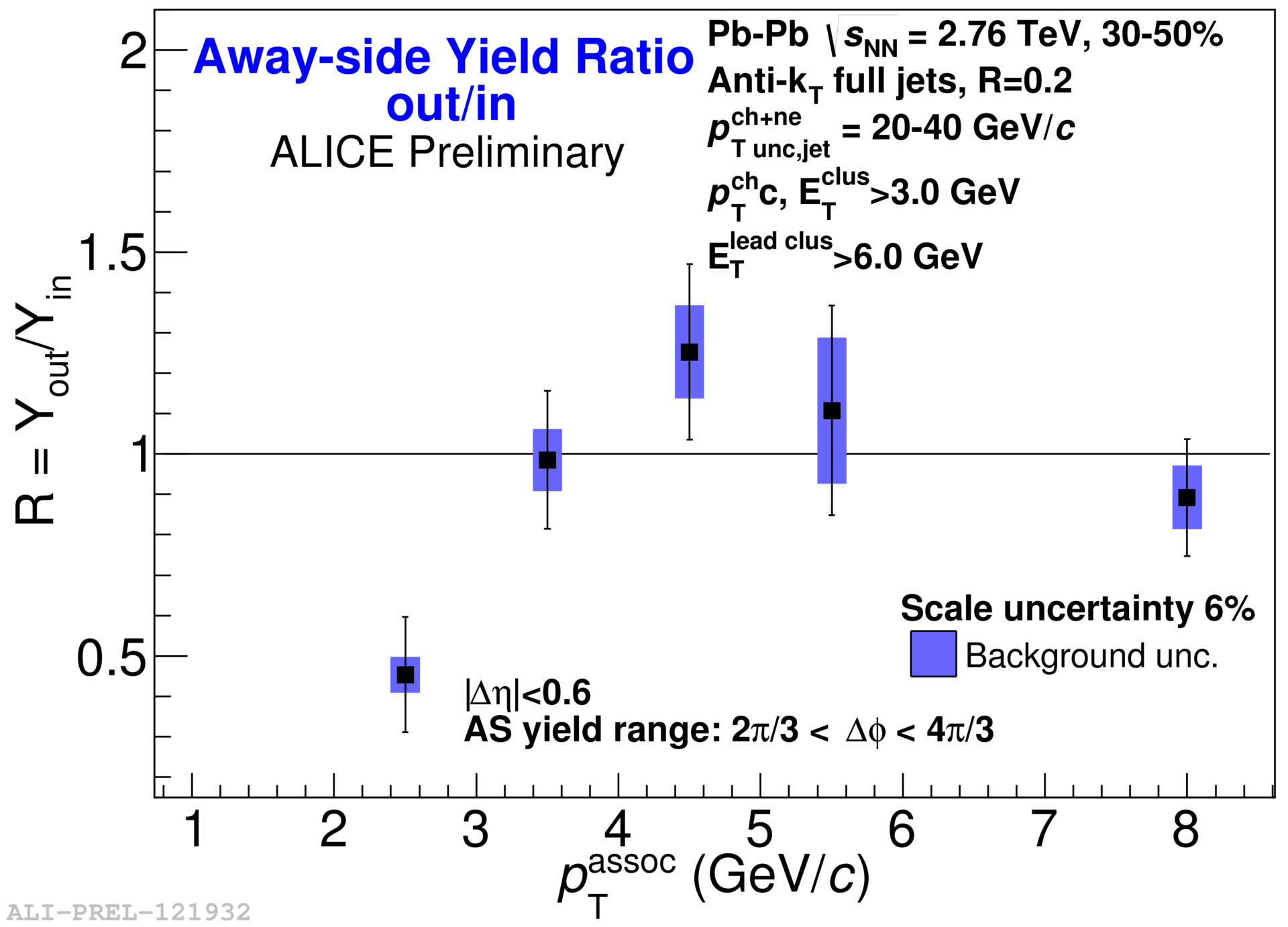 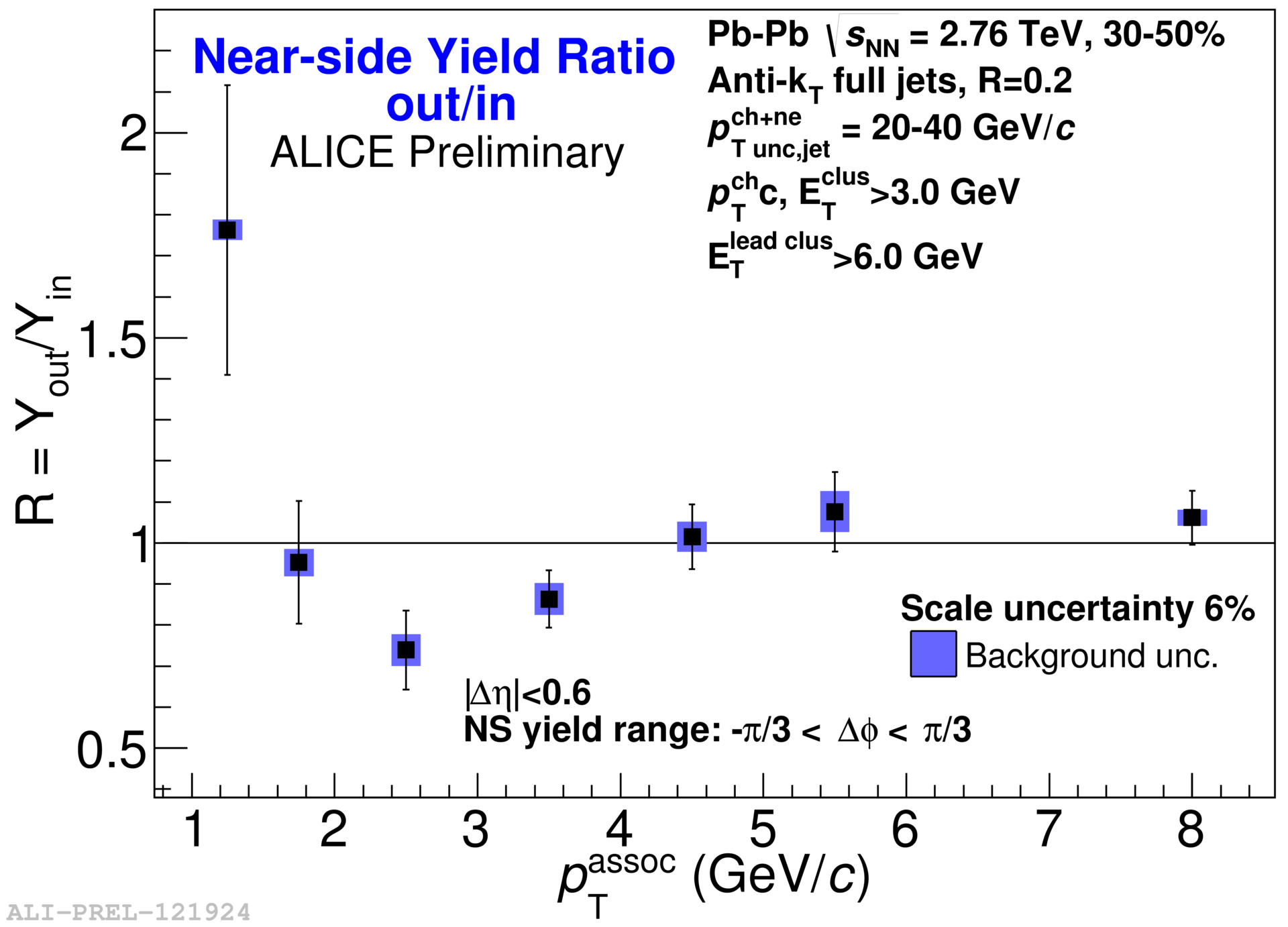 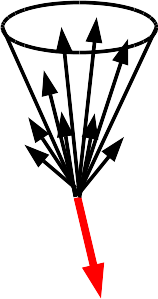 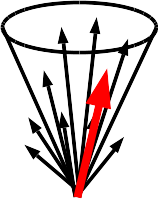 Associated
No modification of constituents relative to reaction plane
→ Jet-by-jet fluctuations more important than path length [PLB 735  157(2014)]
Also needed to explain high pT v2 [PRL 116 252301 (2016)]
Jet-hadron correlations
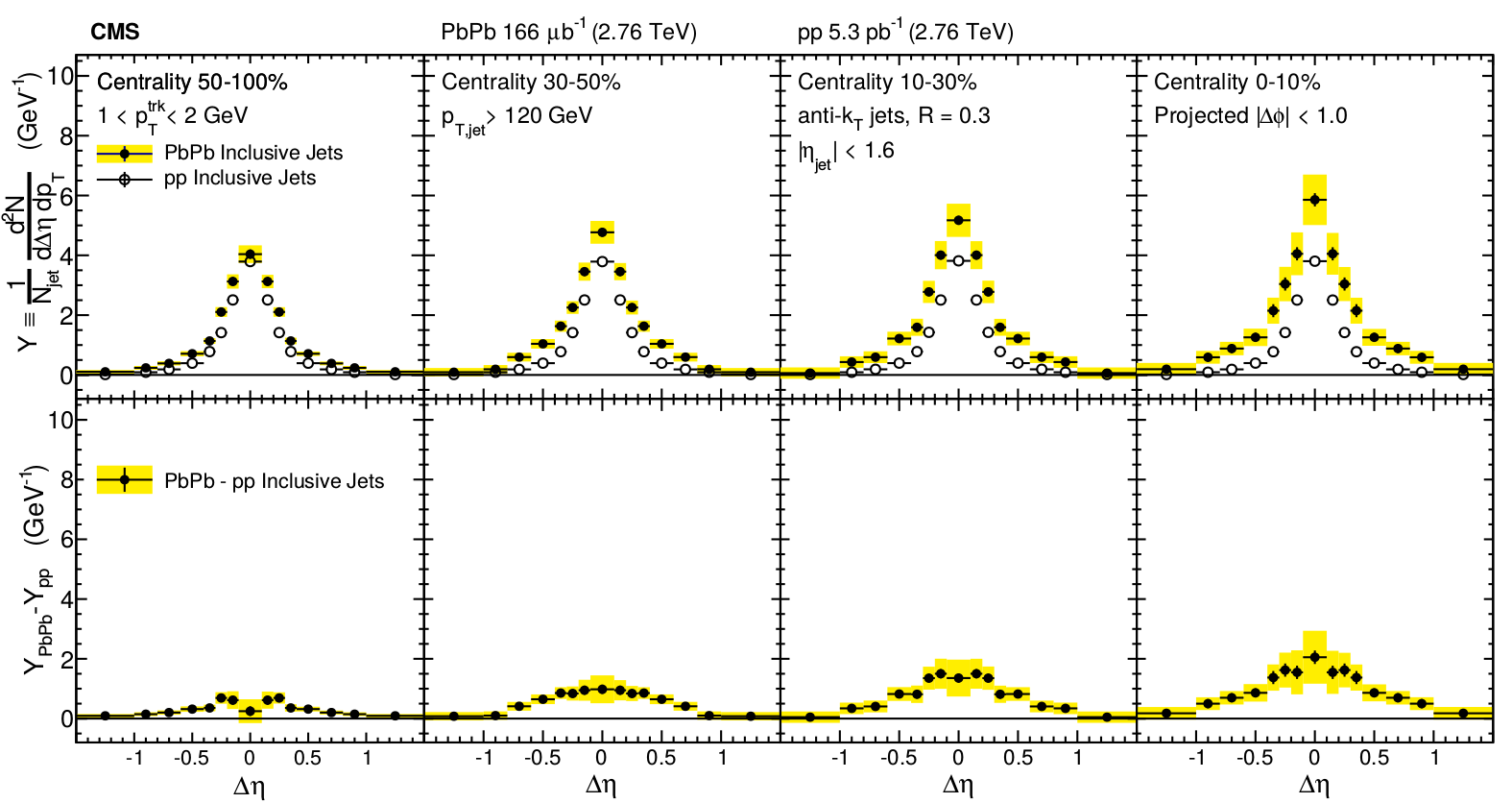 Jets are broader, constituents are softer
Also seen in:
Di-hadron correlations [Lots of papers]
Jet shapes 	[arXiv:1708.09429, 	arXiv:1512.07882,	arXiv:1704.03046]
Dijet asymmetry with soft constituents [PRL119 (2017) 62301]
Jet-hadron correlations
Modified fragmentation
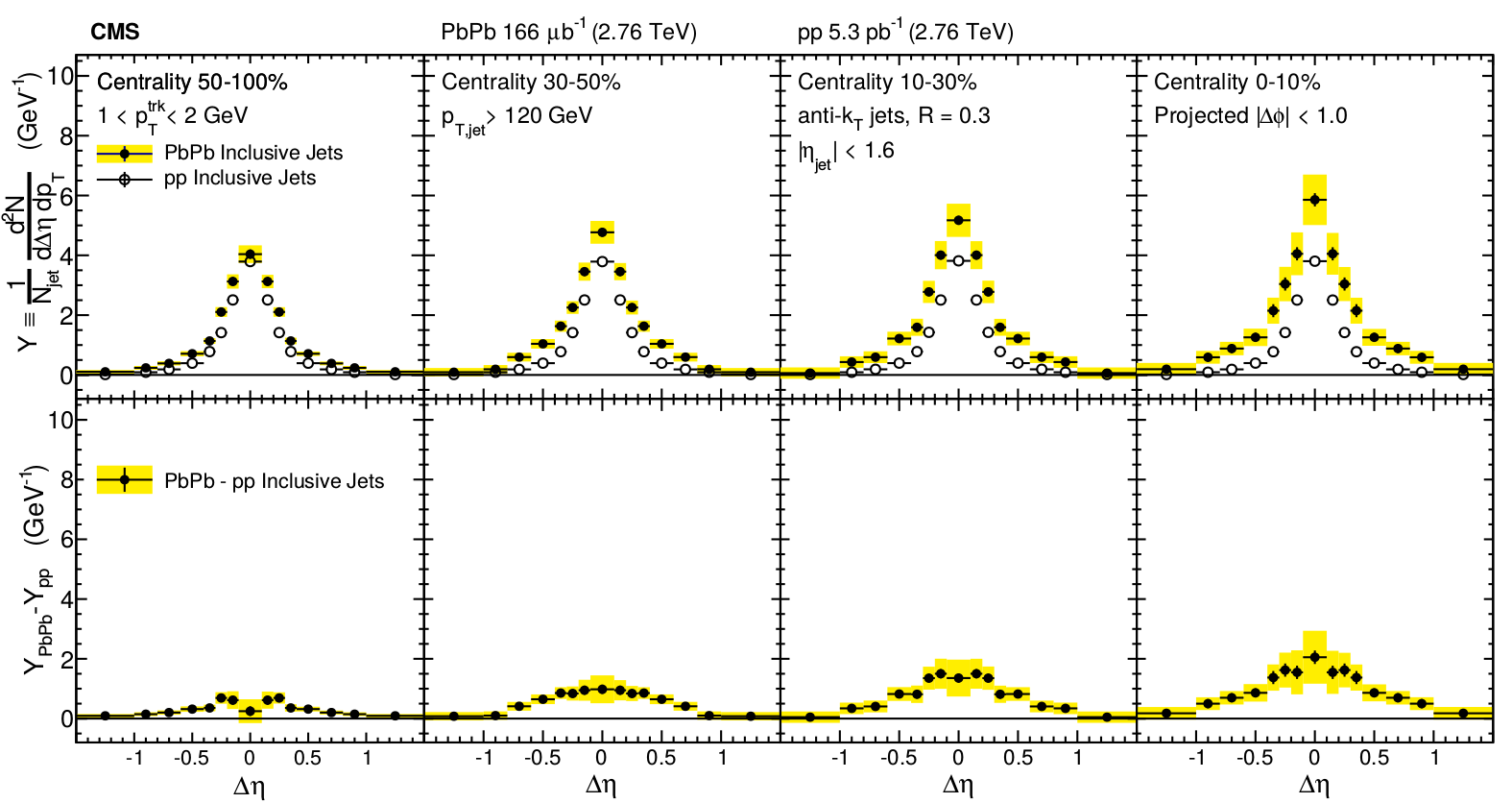 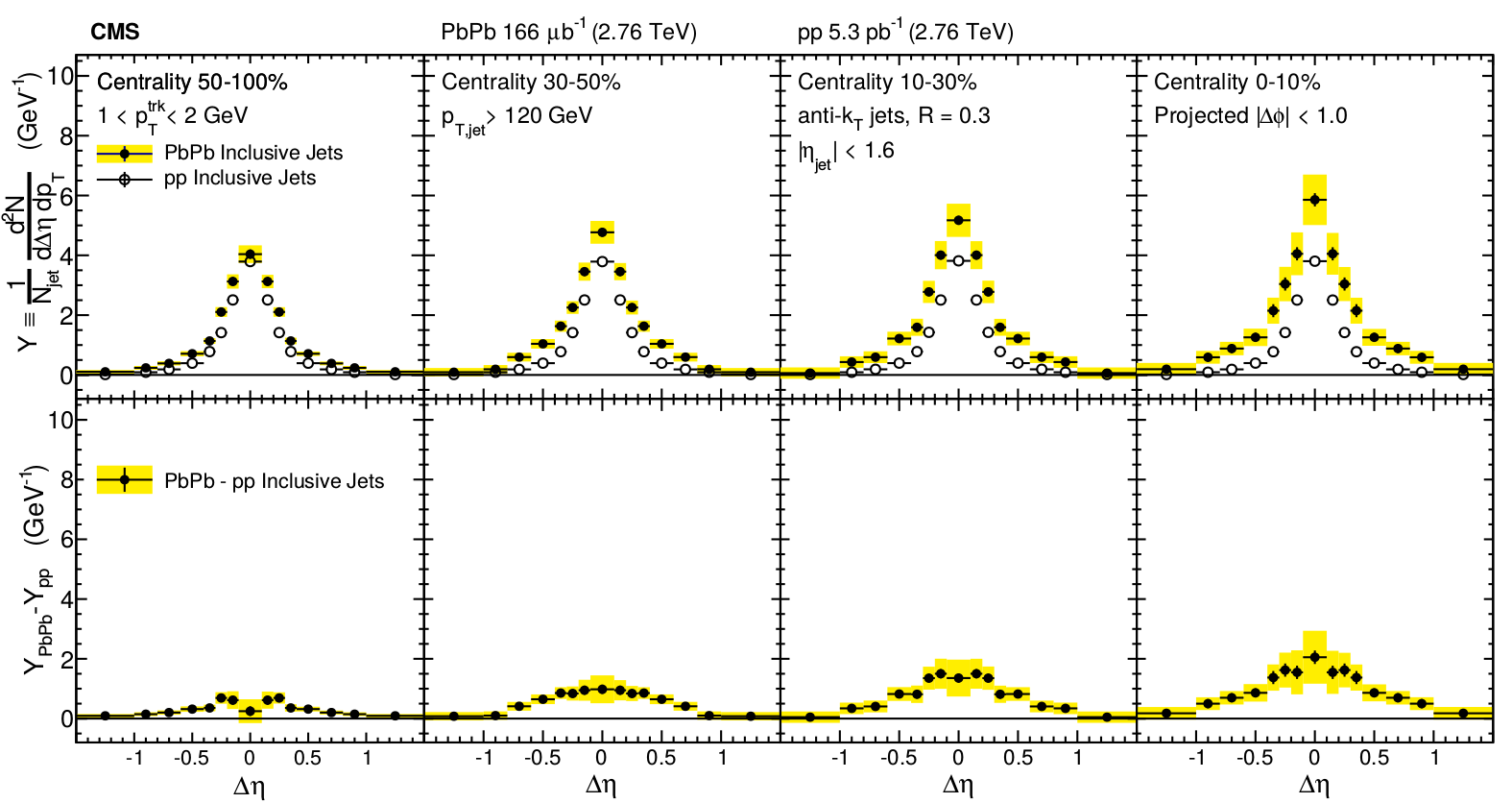 Fragmentation functions with jets
Fragmentation functions with jets
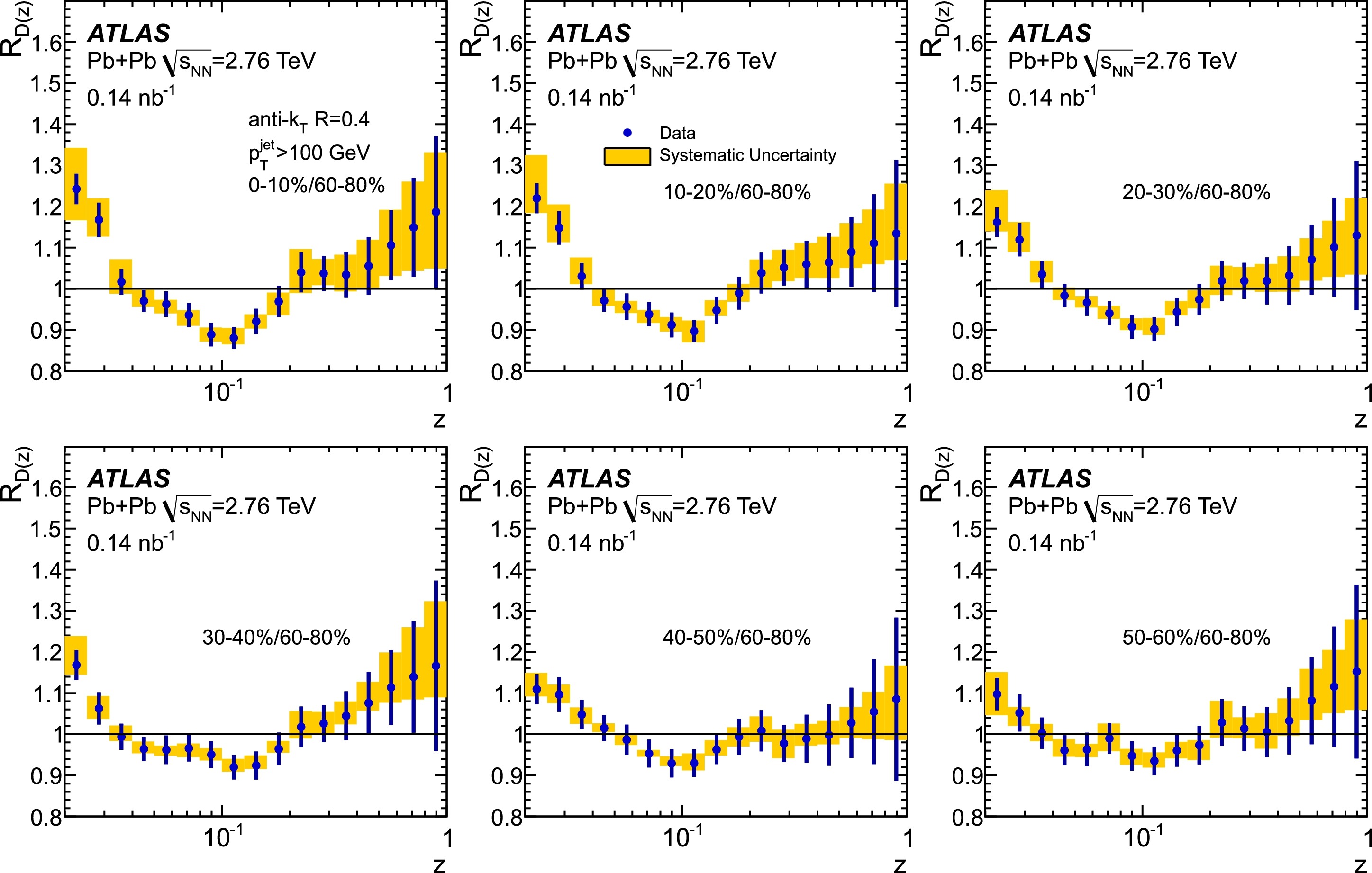 arXiv:1609.03878
Di-jet asymmetry
Leading jet
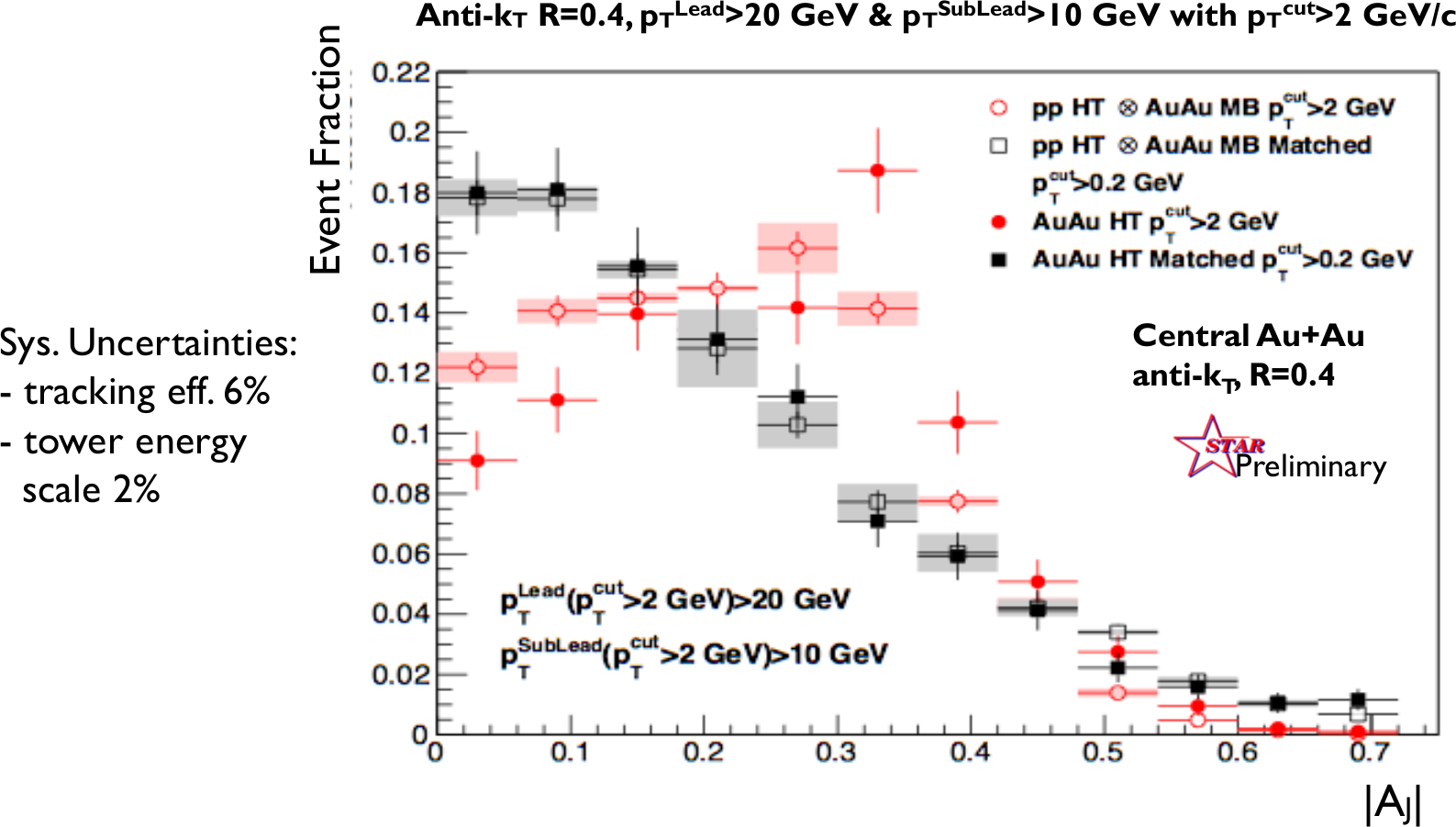 z=pT/Eγ
Di-hadron correlations[Lots of papers]Jet shapes
[arXiv:1708.09429, arXiv:1512.07882,arXiv:1704.03046]
Sys. Uncertainties:
Tracking:6%
Tower energy scale: 2%
Kolja Kauder, RHIC/AGS User's Meeting 2016
Subleading jet
Jet structure
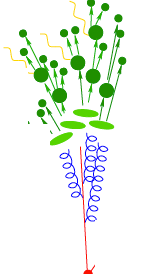 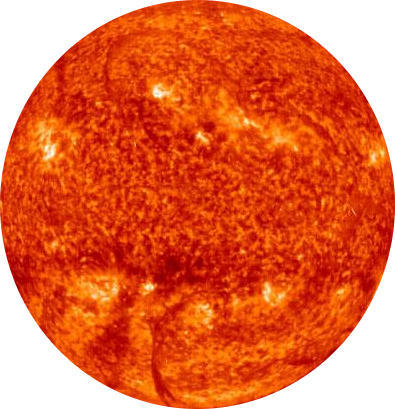 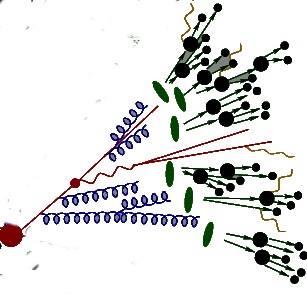 Dispersion pTD
Girth g
LeSub
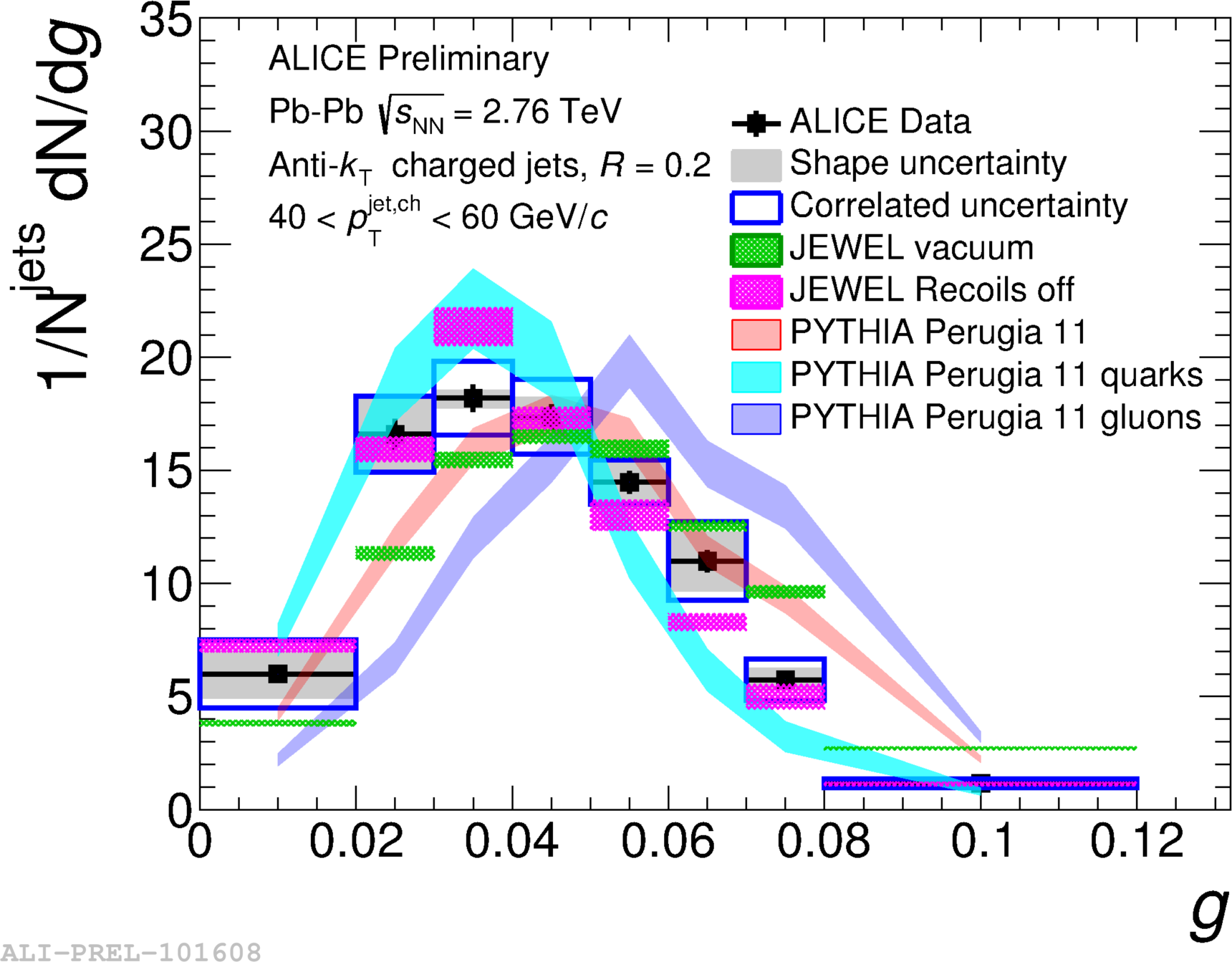 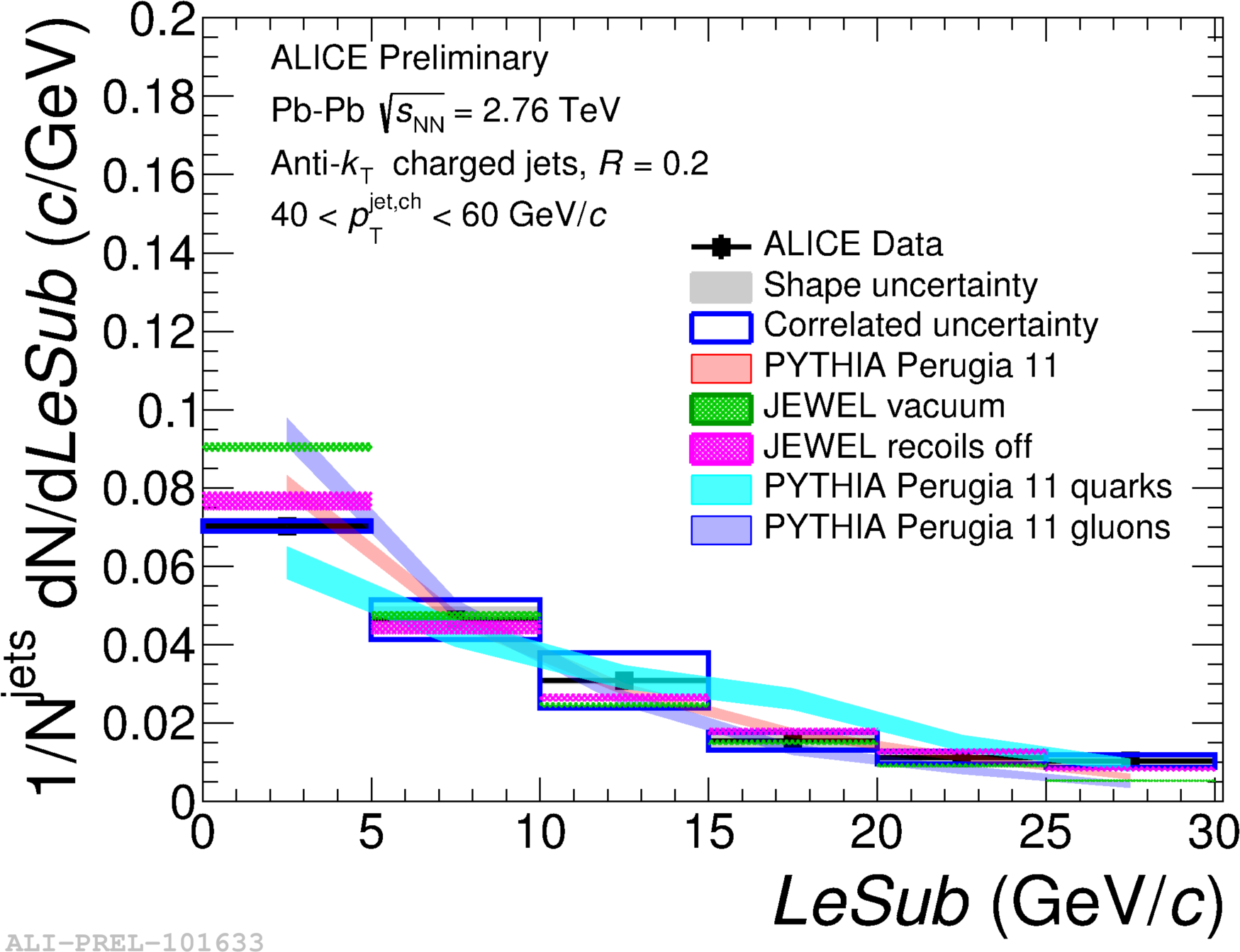 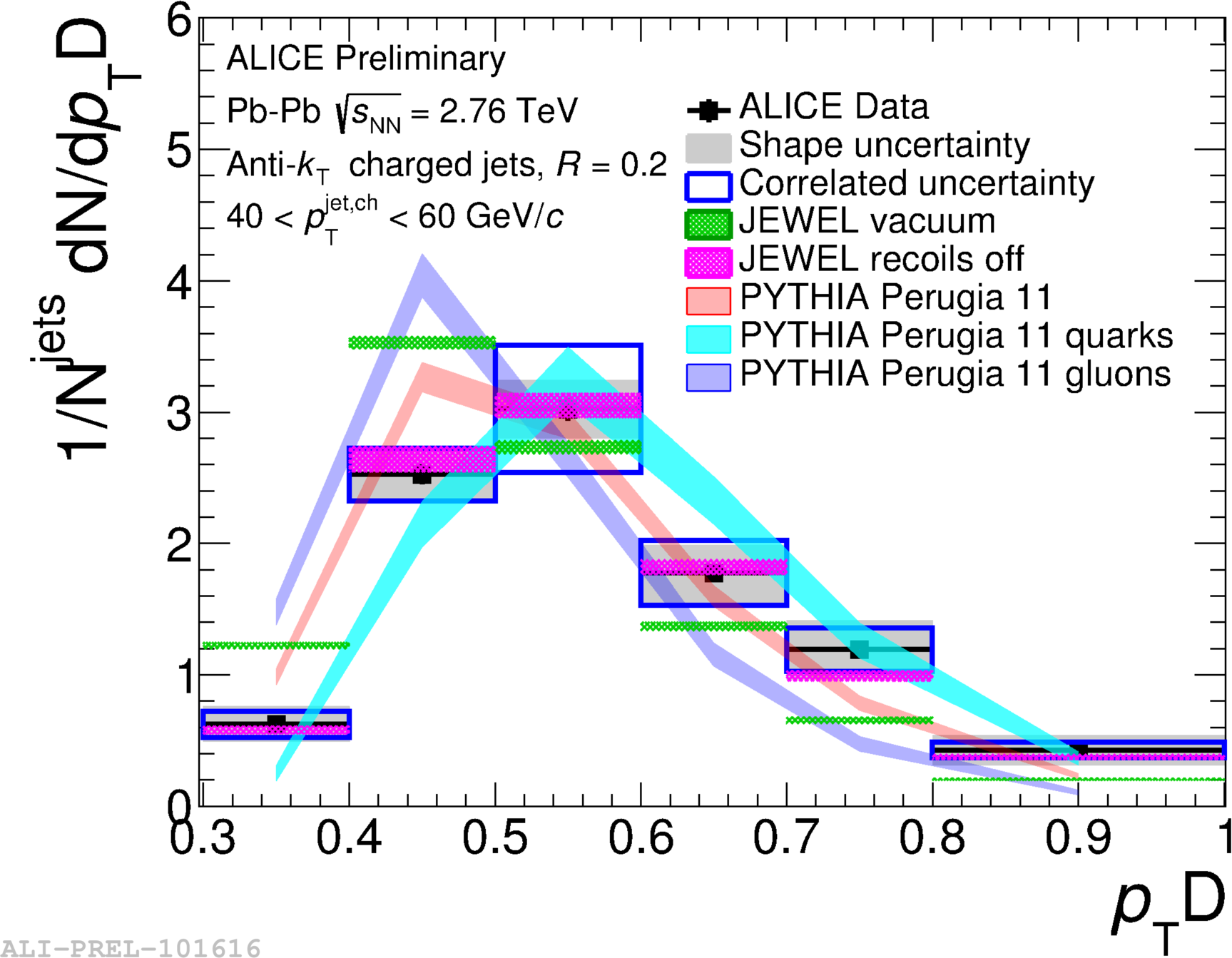 Agrees with PYTHIA
Jets are slightly more collimated than in pp
Theory
JET collaborationPhys. Rev. C 90, 014909 (2014)
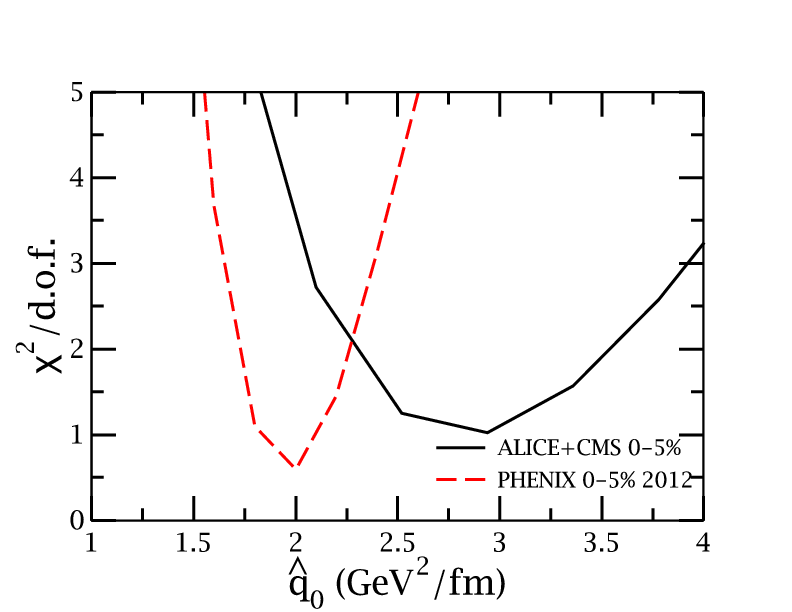 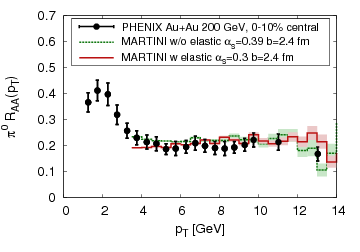 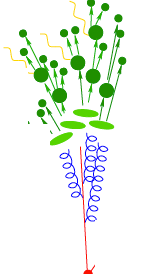 Martini
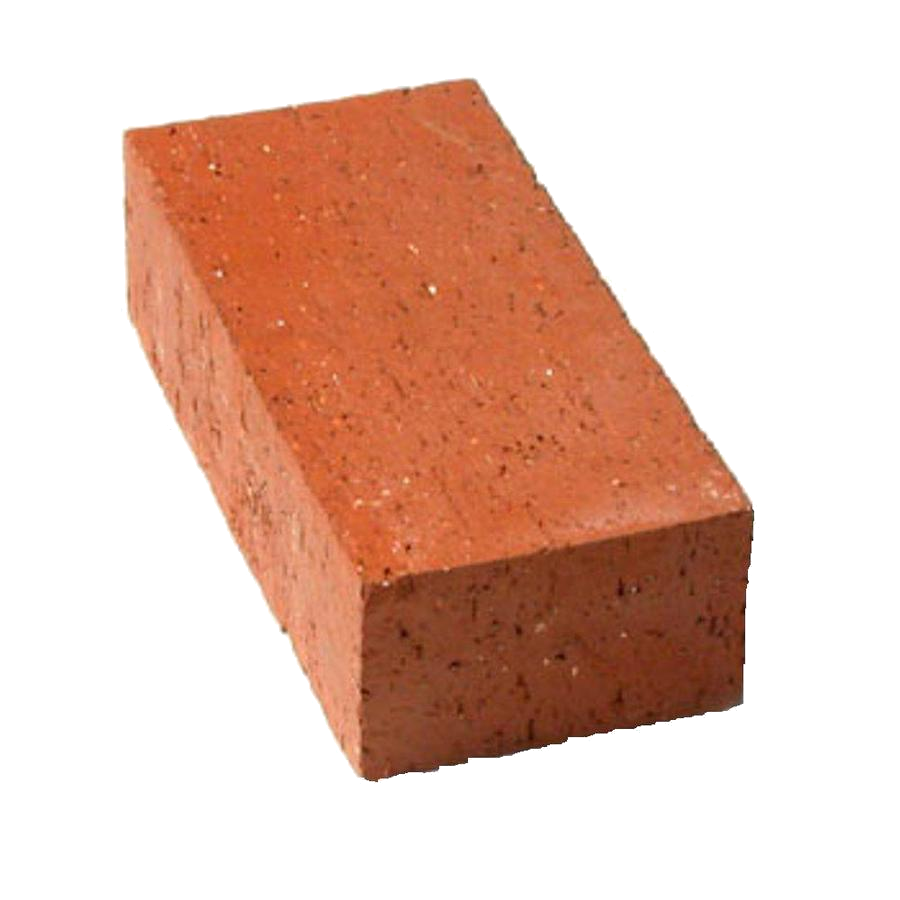 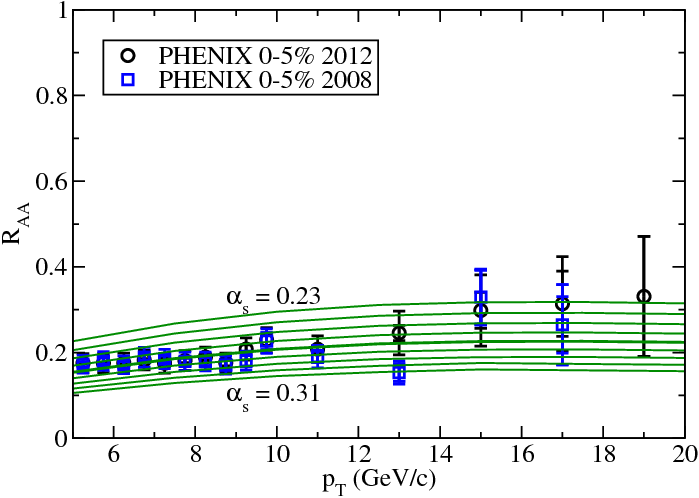 McGill
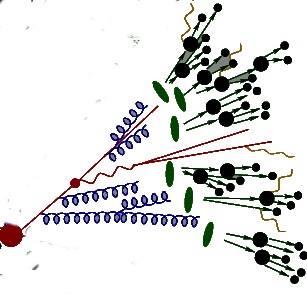 QGP brick + jet
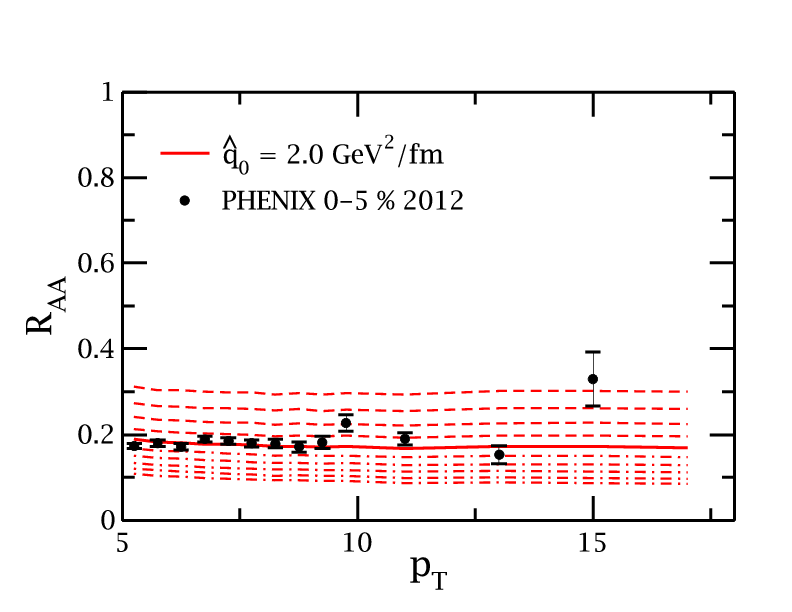 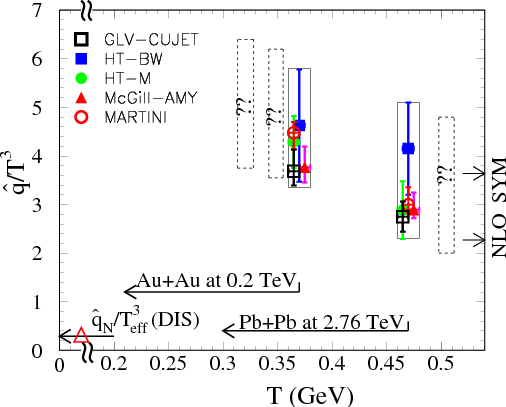 HTM
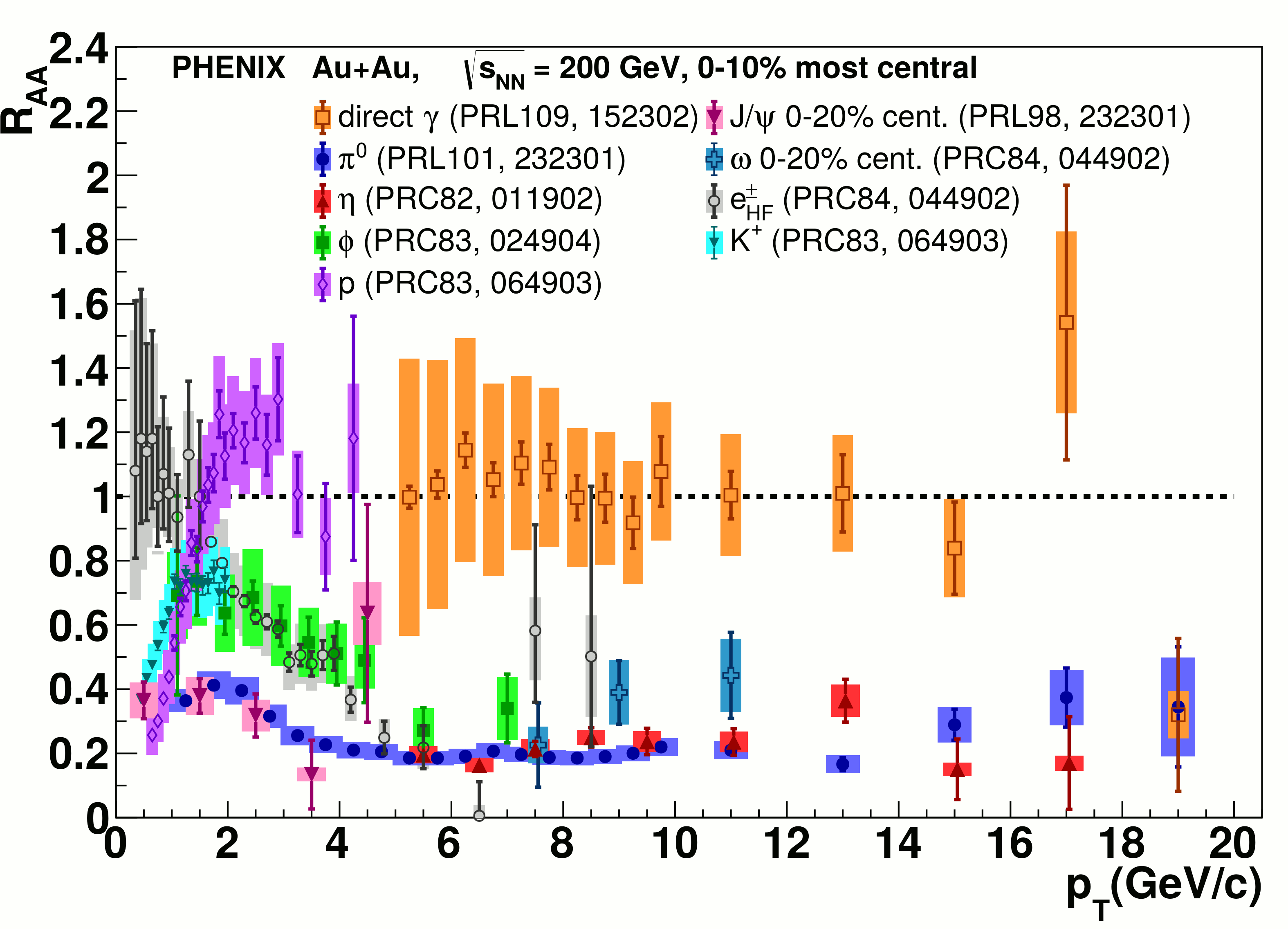 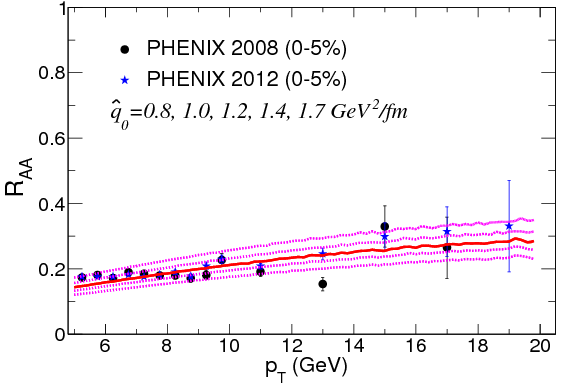 HTBW
200 GeV Au+Au
Data
2.76 TeV Pb+Pb
Bayesian Statistical AnalysisModels and Data Analysis Initiativehttp://madai.us
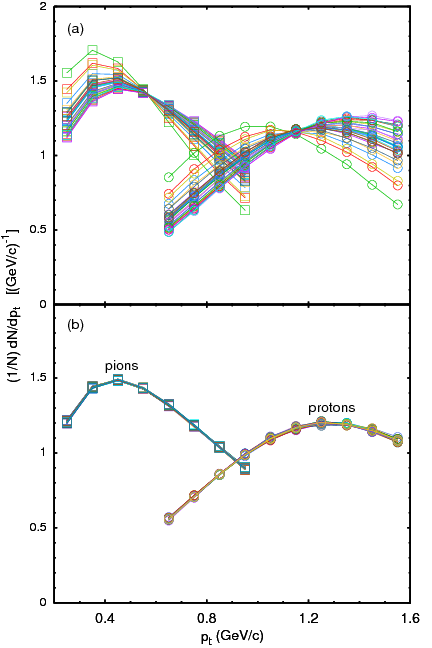 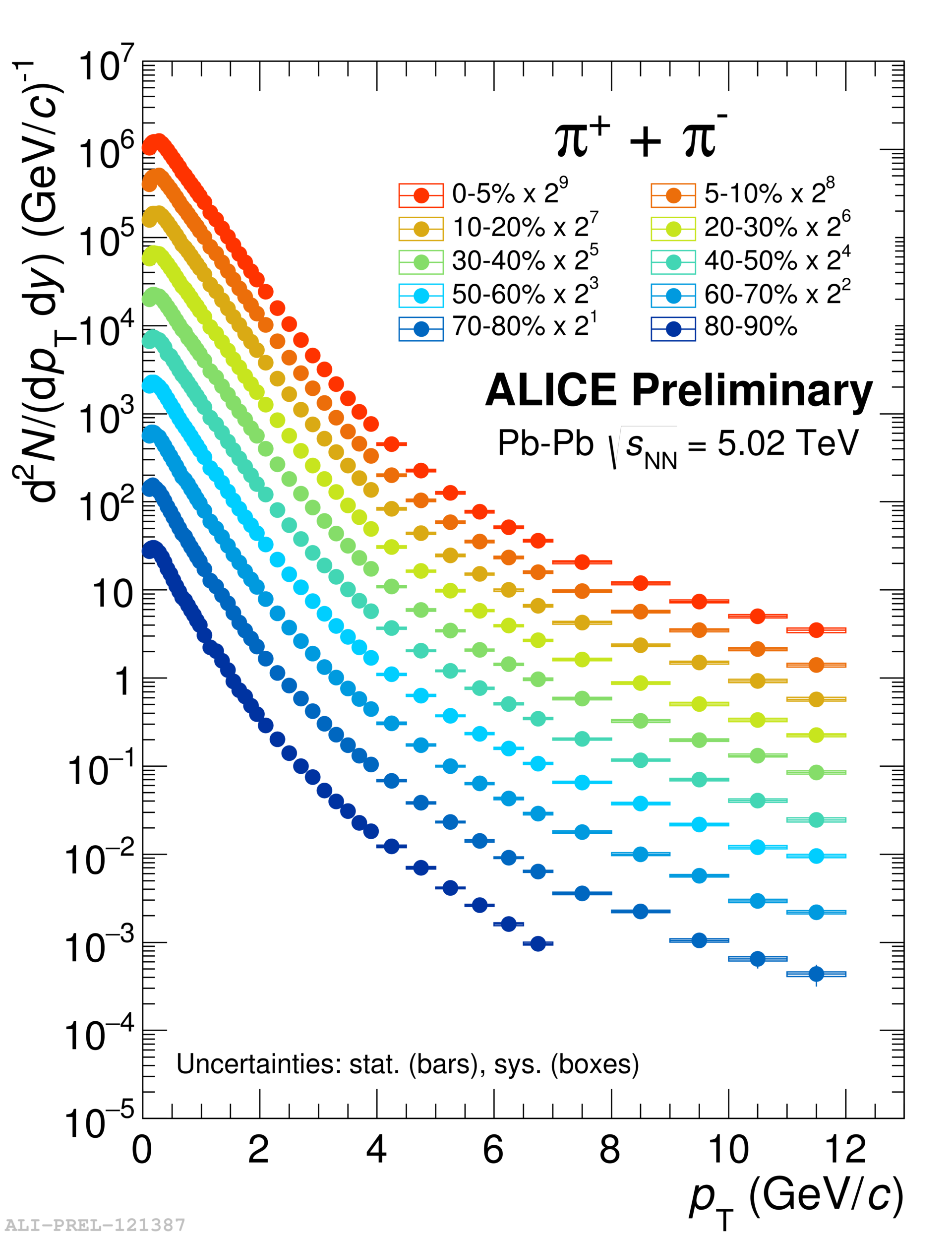 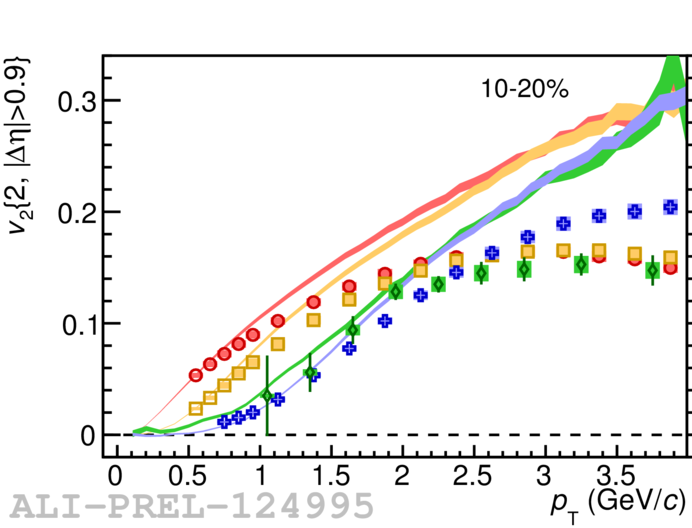 Prior
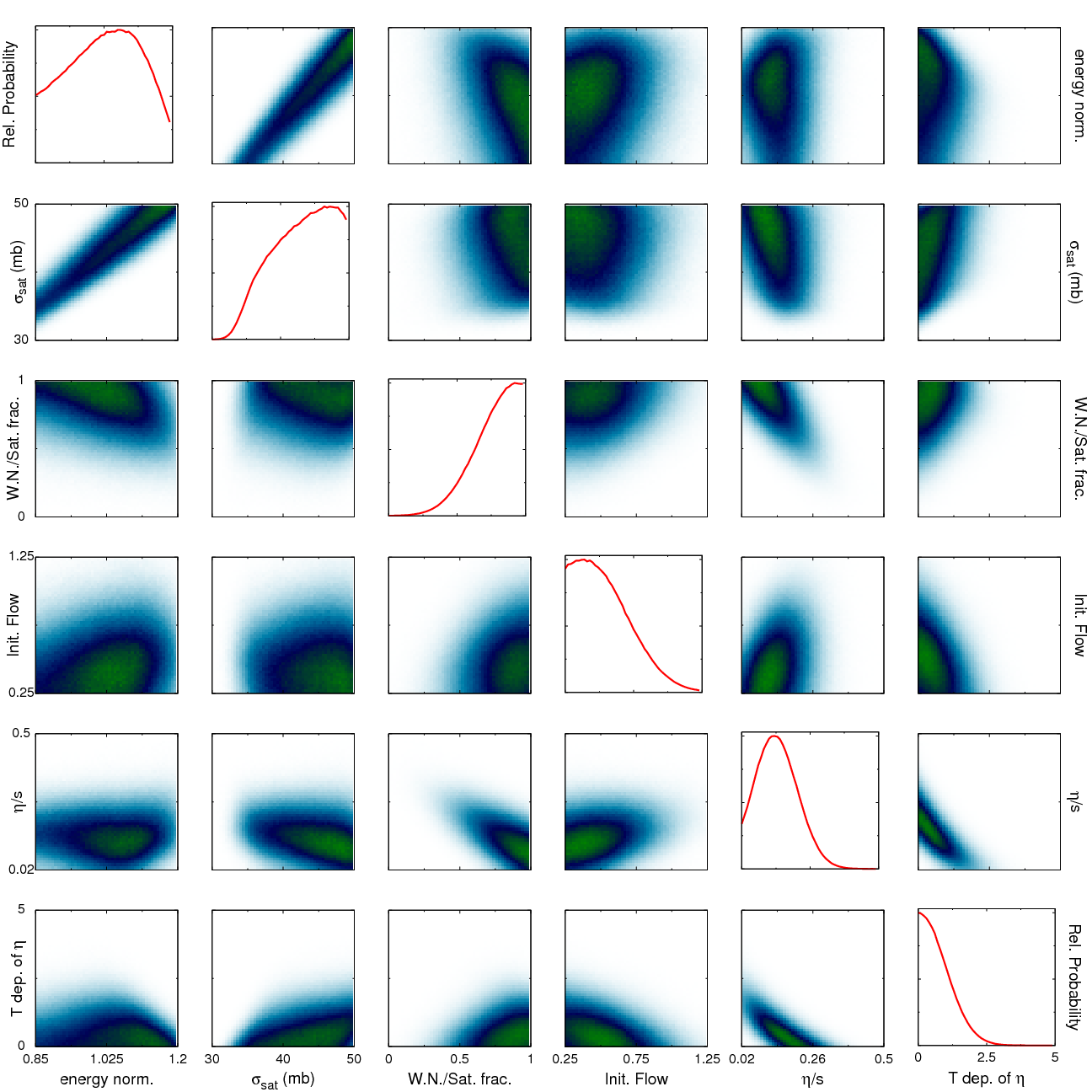 Data
Posterior
Optimization
Monte Carlo 
models
Model emulation
 Run full model ~1000 times
 MCMC parameter search uses emulator (interpolator)  in lieu of full model
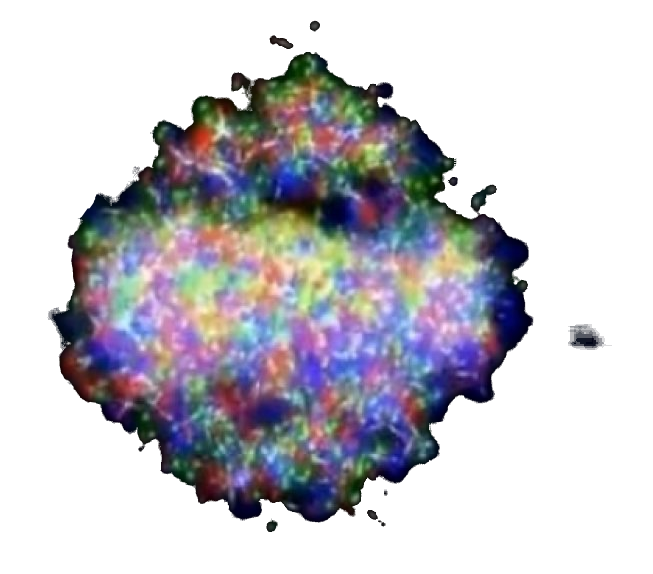 Constraint of QGP propertiesNovak et al, Phys.Rev. C89 (2014) no.3, 034917
JETSCAPEEvent generatorJet Energy-loss Tomography with a Statistically and Computationally Advanced Program Envelopehttp://jetscape.wayne.edu/
Realistic medium
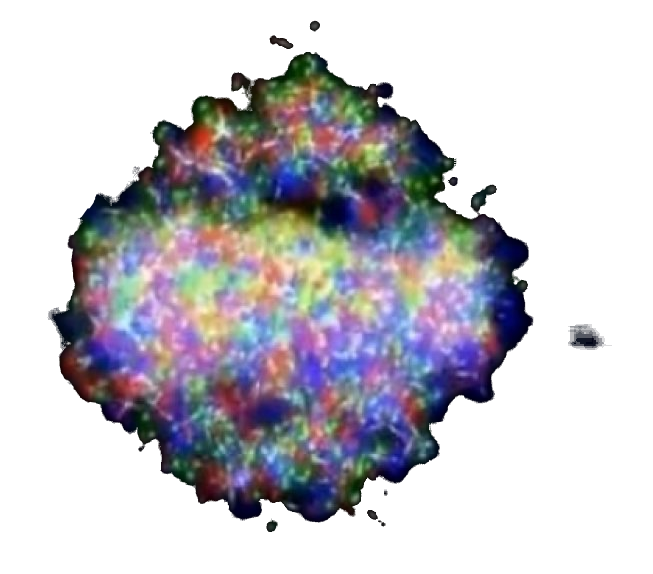 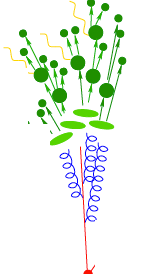 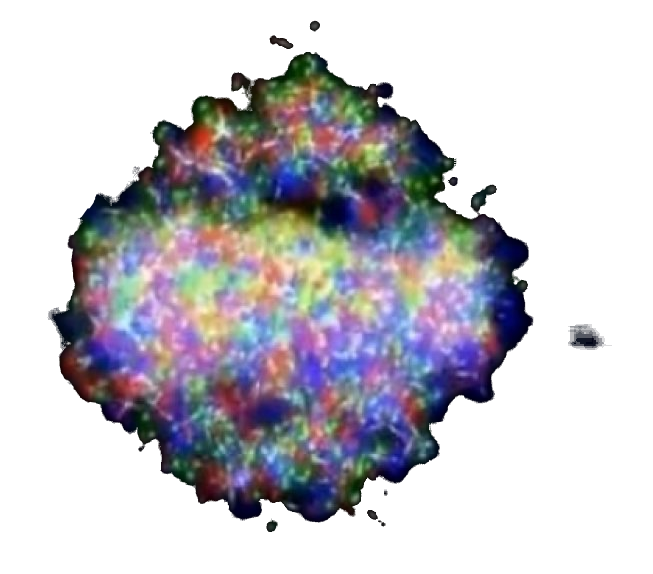 Realistic
theoretical
calculations
Experimental
techniques
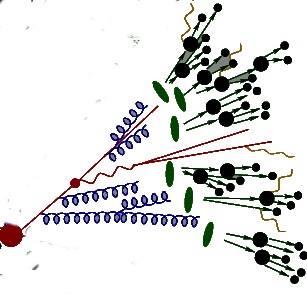 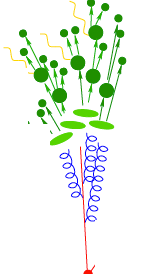 Realistic Monte Carlo Model
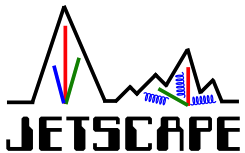 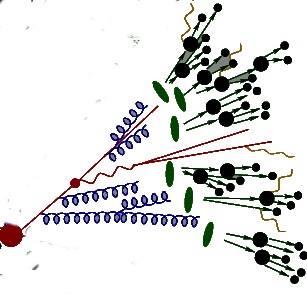 Realistic jets
Event Generator + Bayesian Statistical analysis
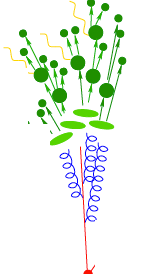 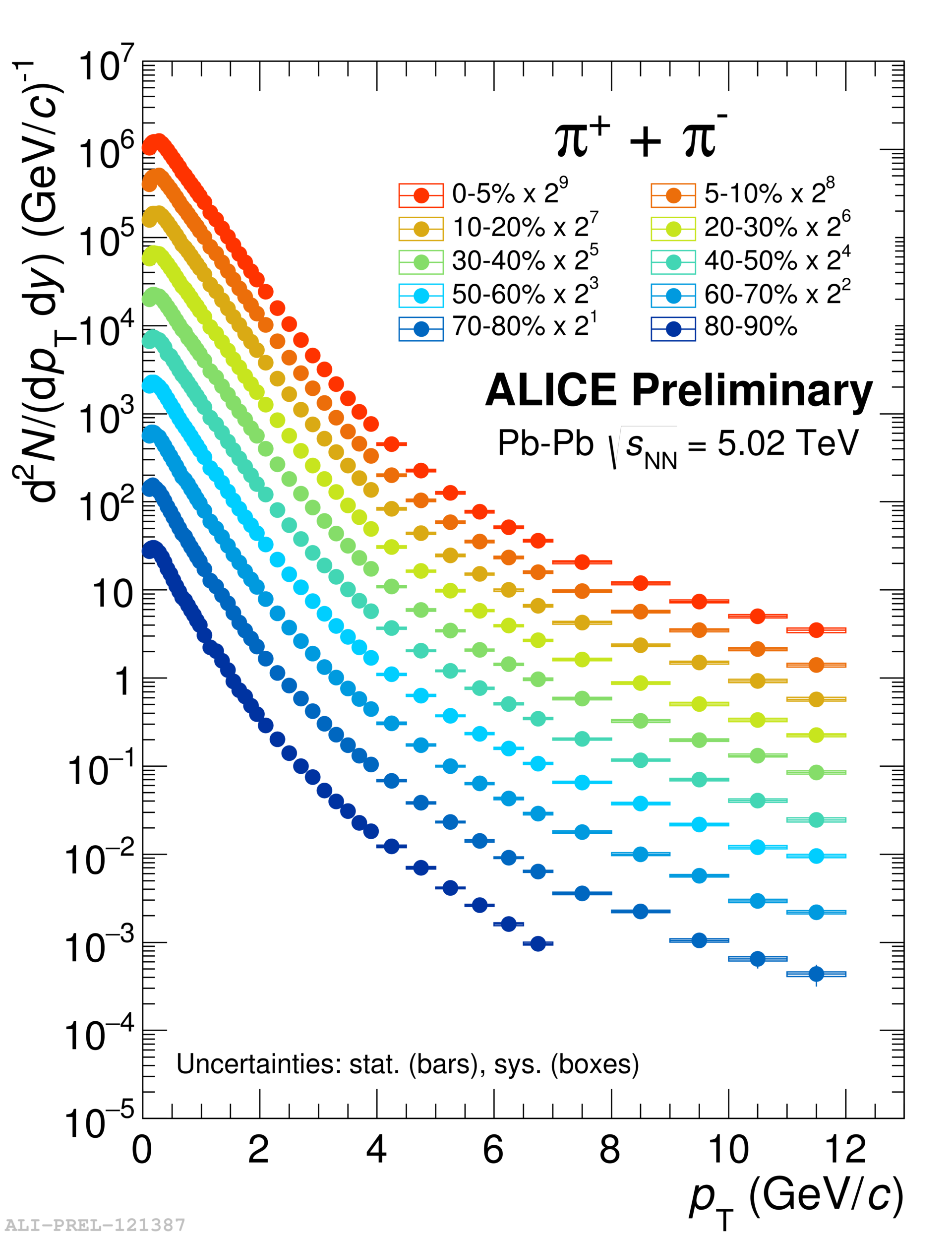 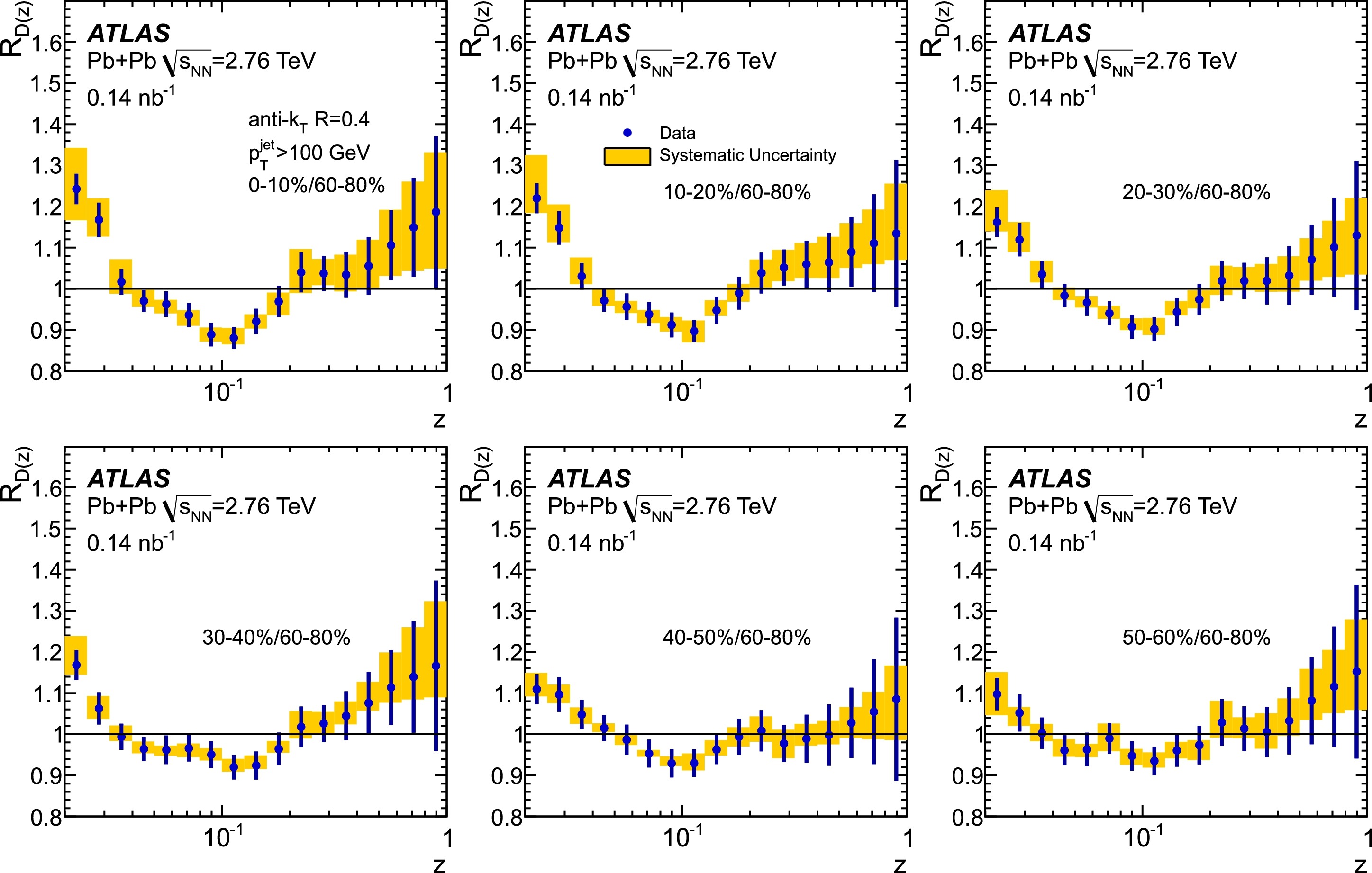 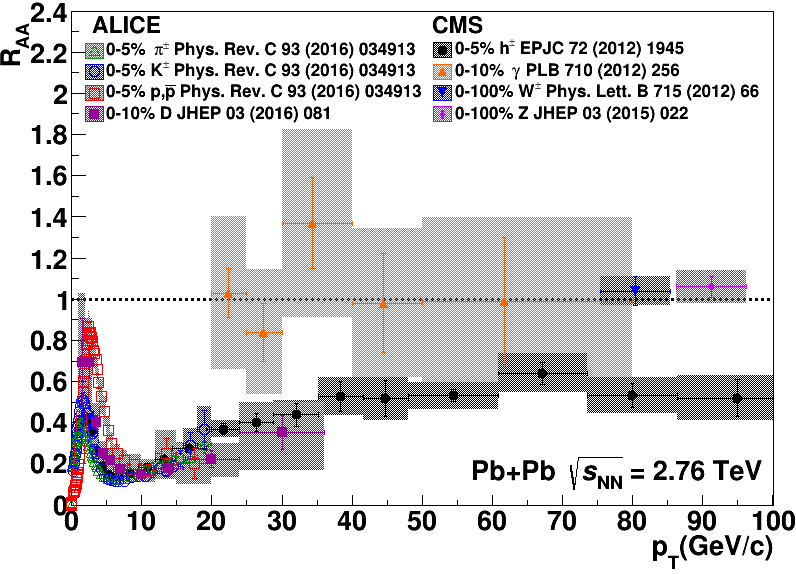 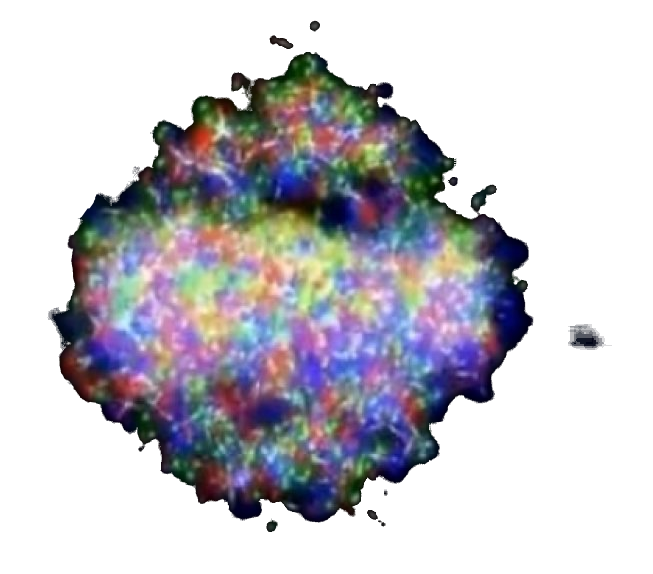 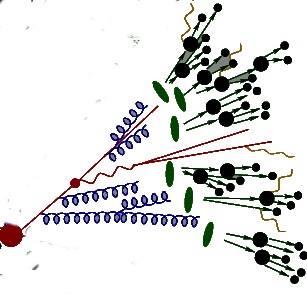 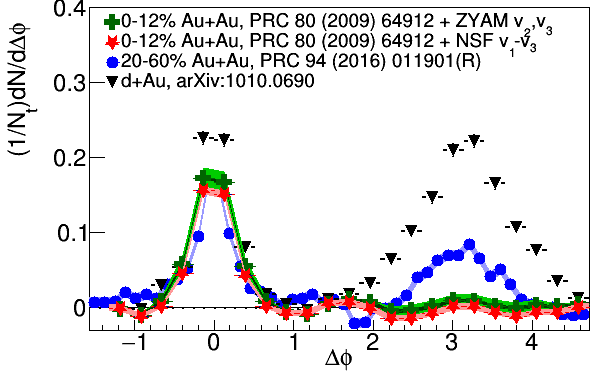 Realistic theoretical calculations
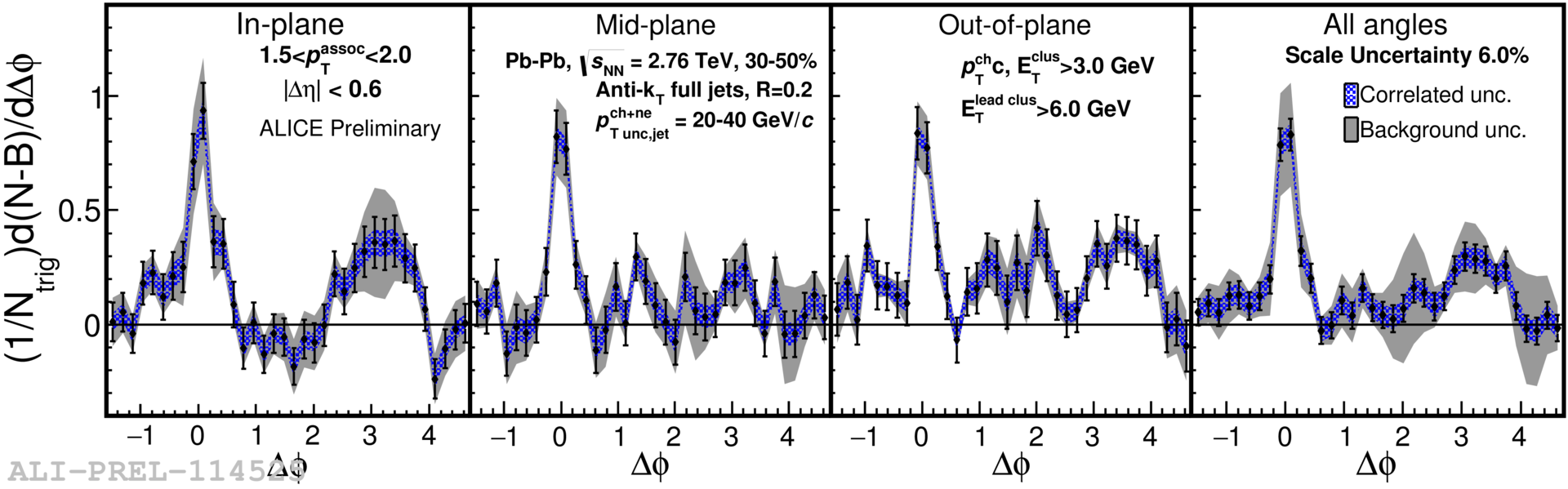 Data
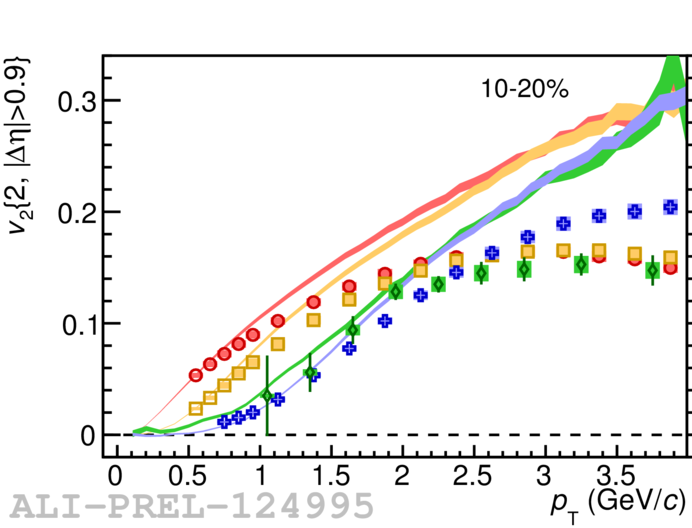 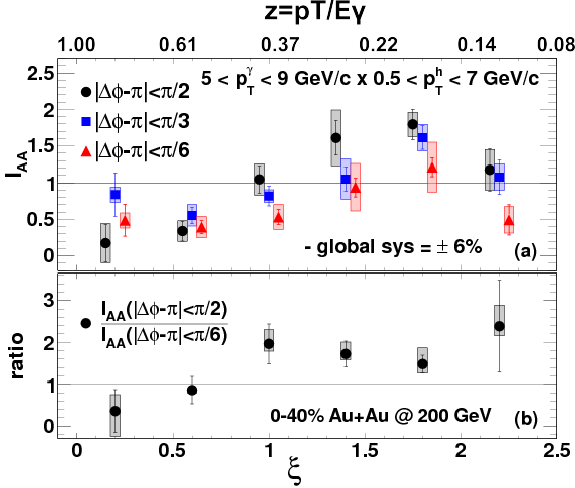 Bayesian Statistical Analysis
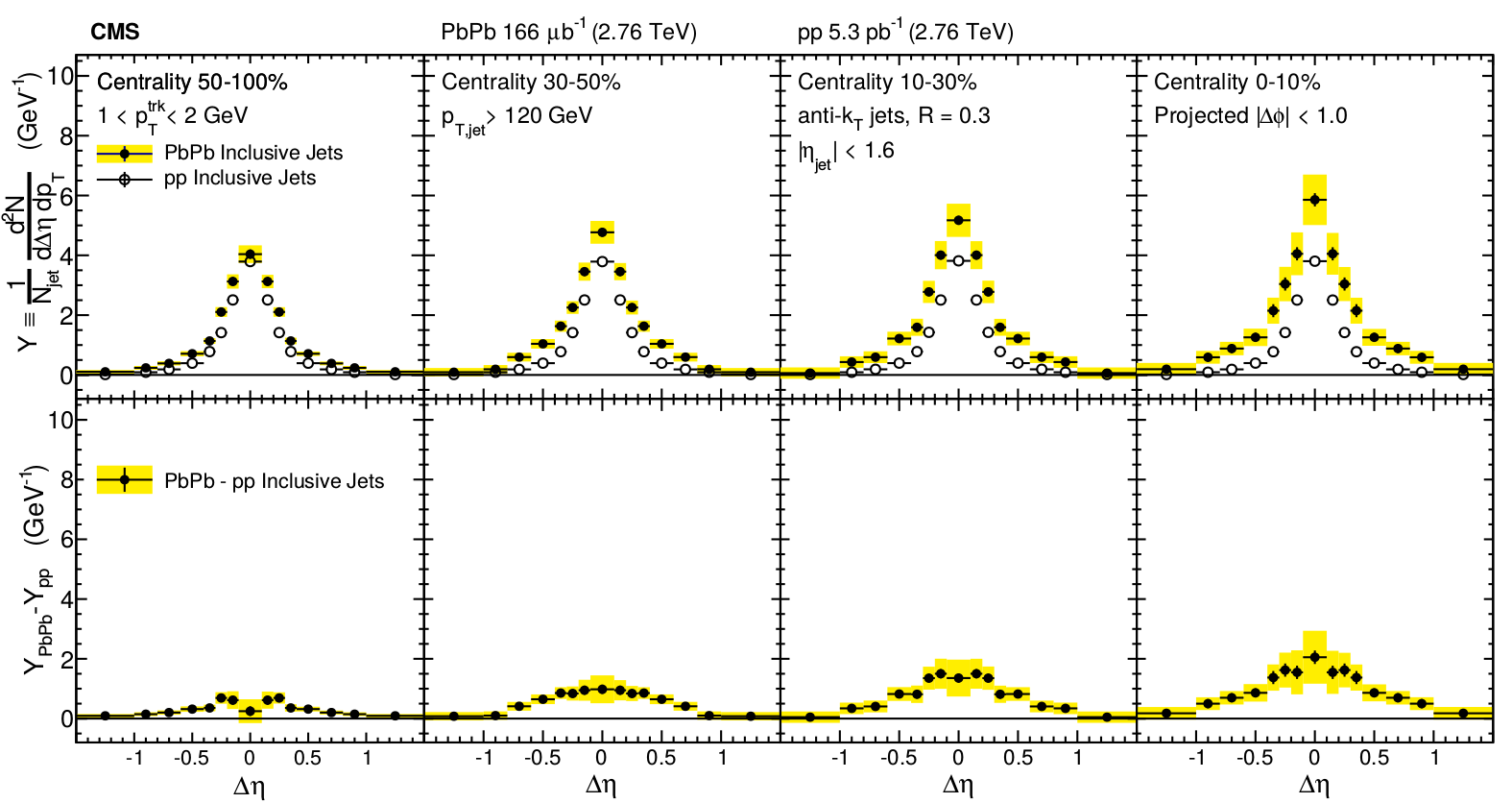 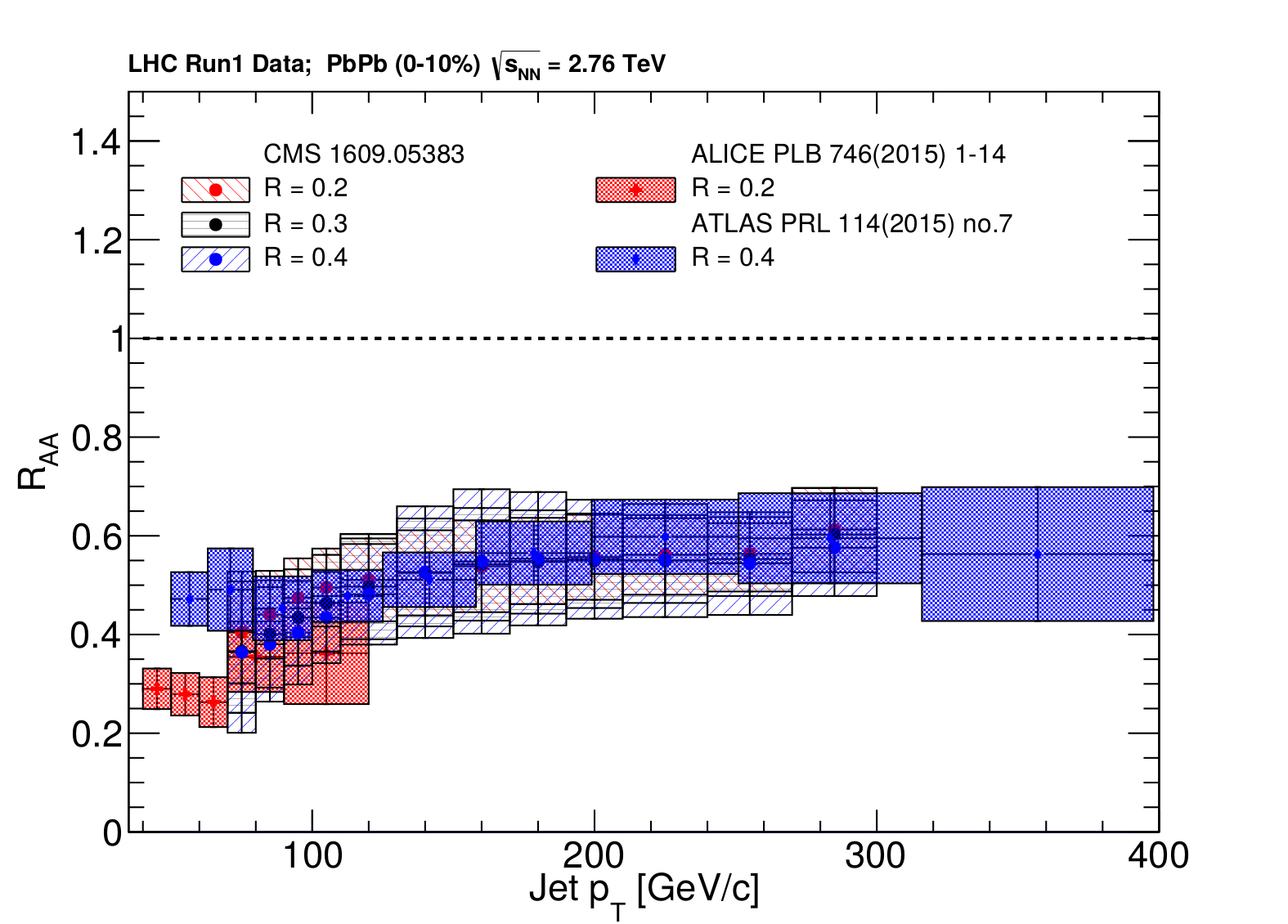 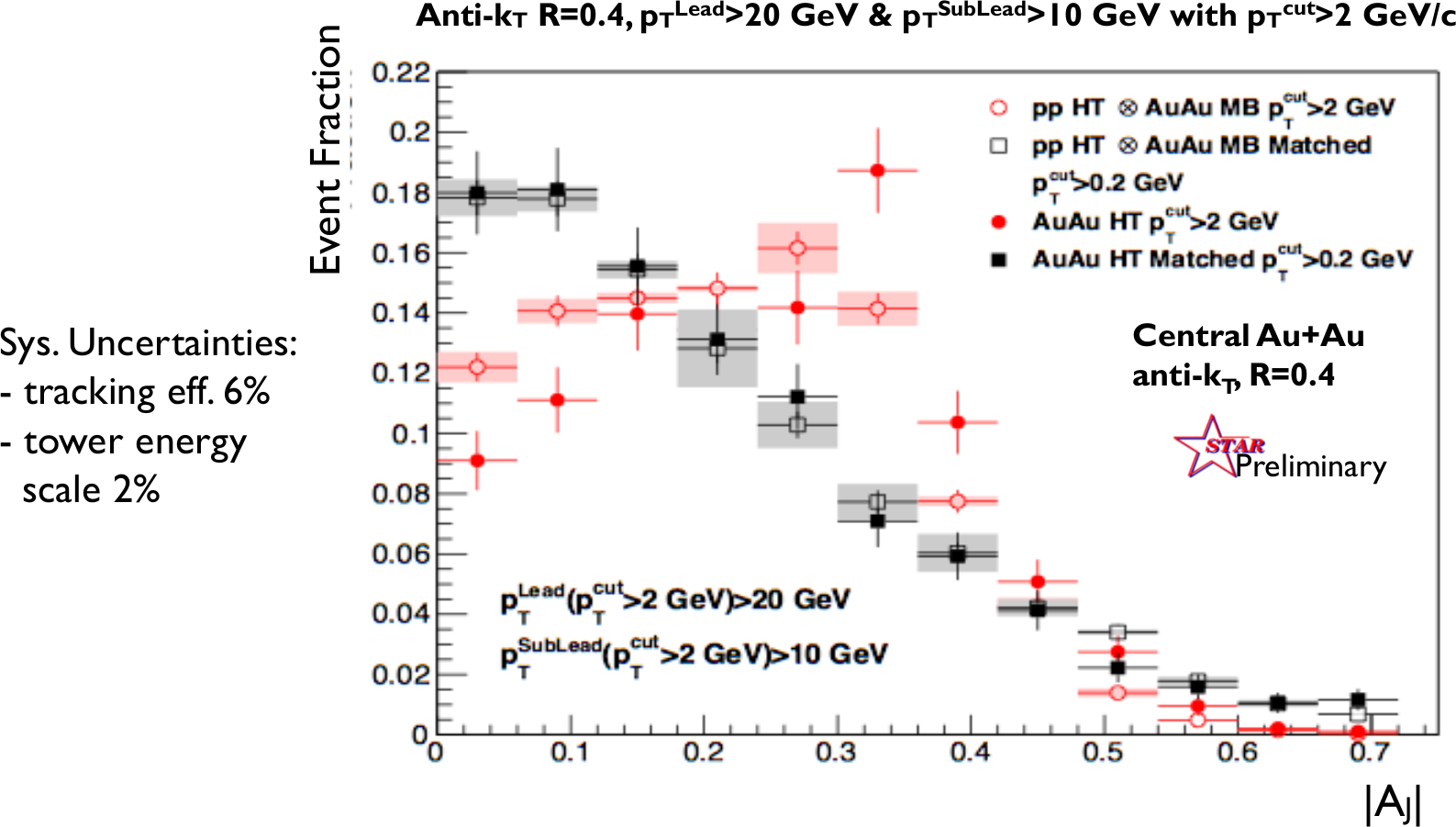 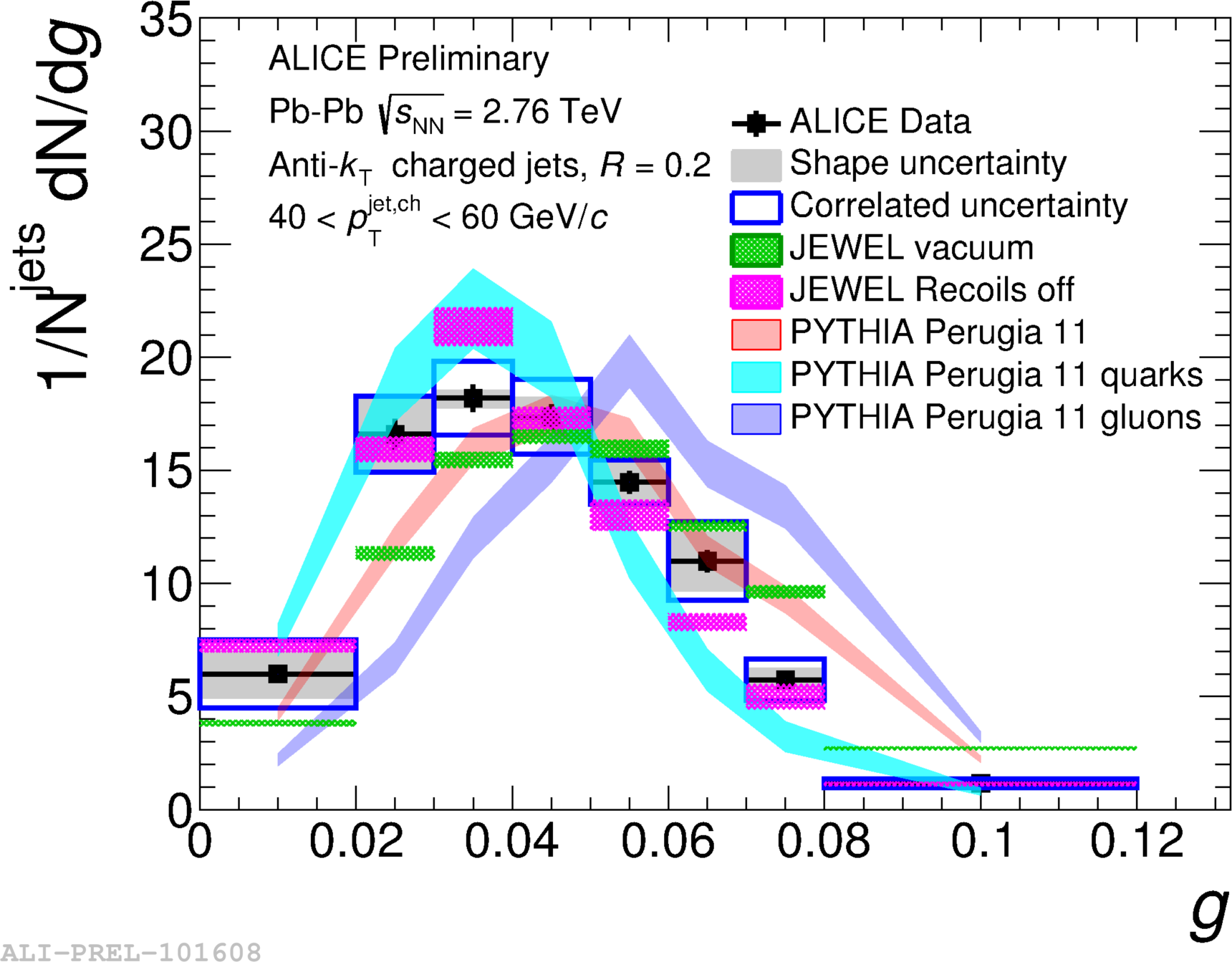 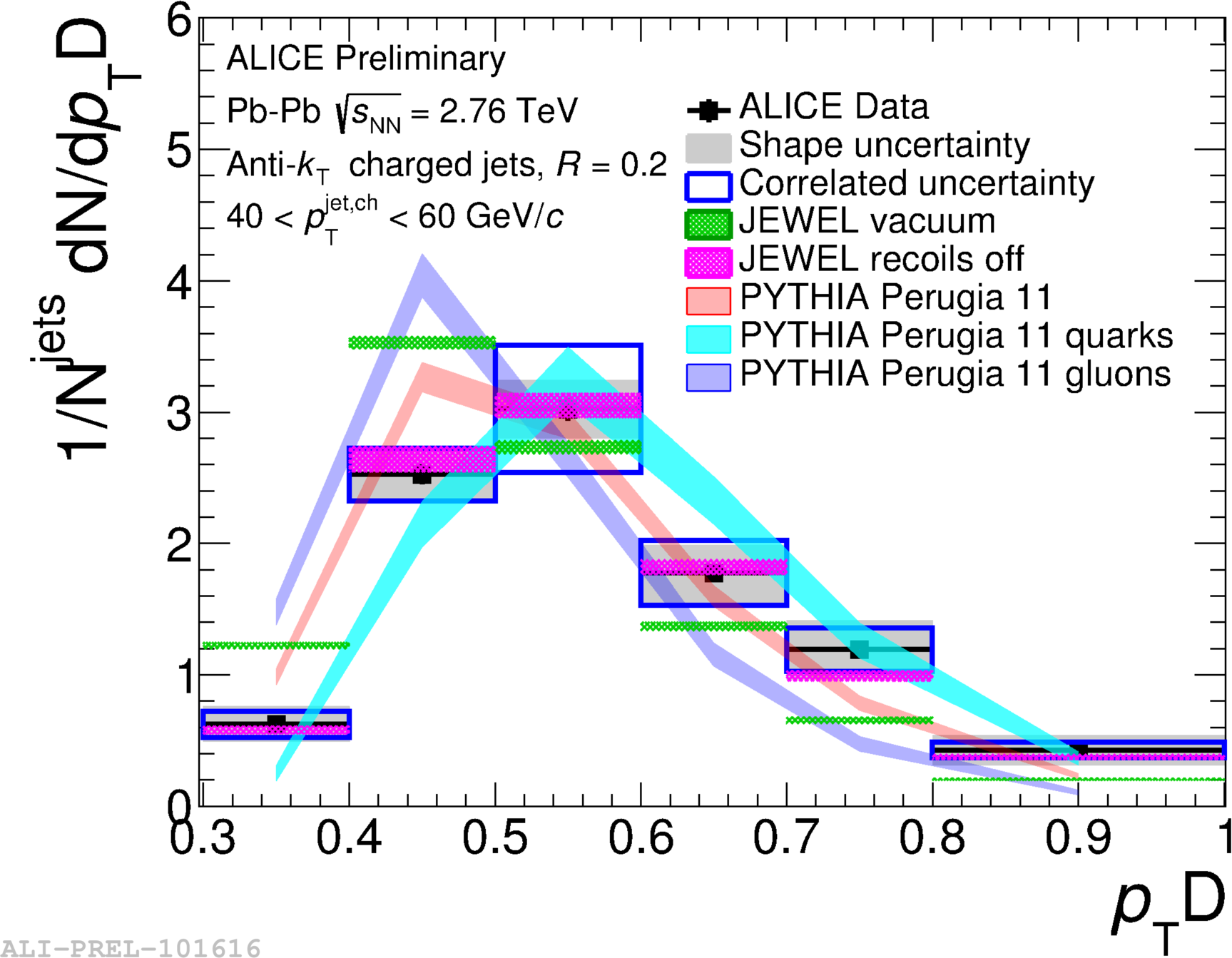 Constraint of QGP properties
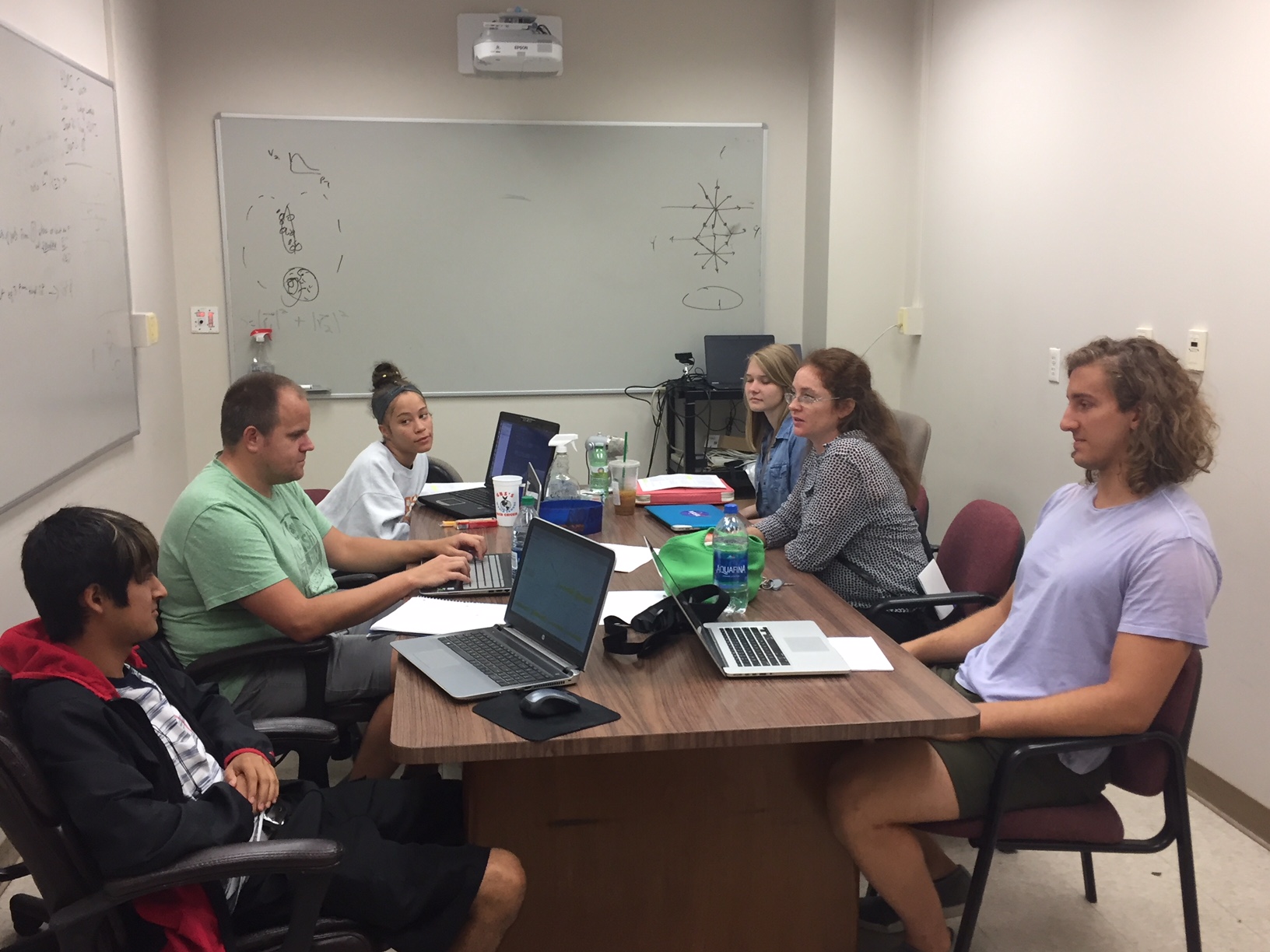 Undergraduates!*
JETSCAPE REU
Left to right:  Ricardo Santos (Berea), James Neuhaus, Jerrica Wilson, Mariah McCreary, Christine Nattrass, Austin Schmier (UTK)
*And one beginning graduate student with no programming experience.We acknowledge substantial support from the US NSF and the JETSCAPE Collaboration
Course-based undergraduate research experience
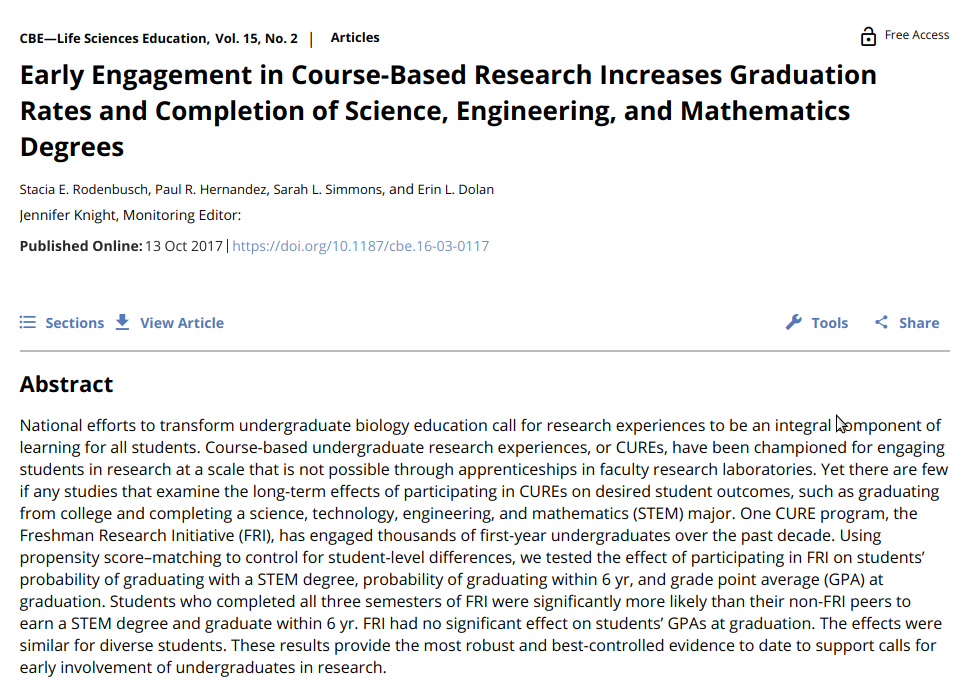 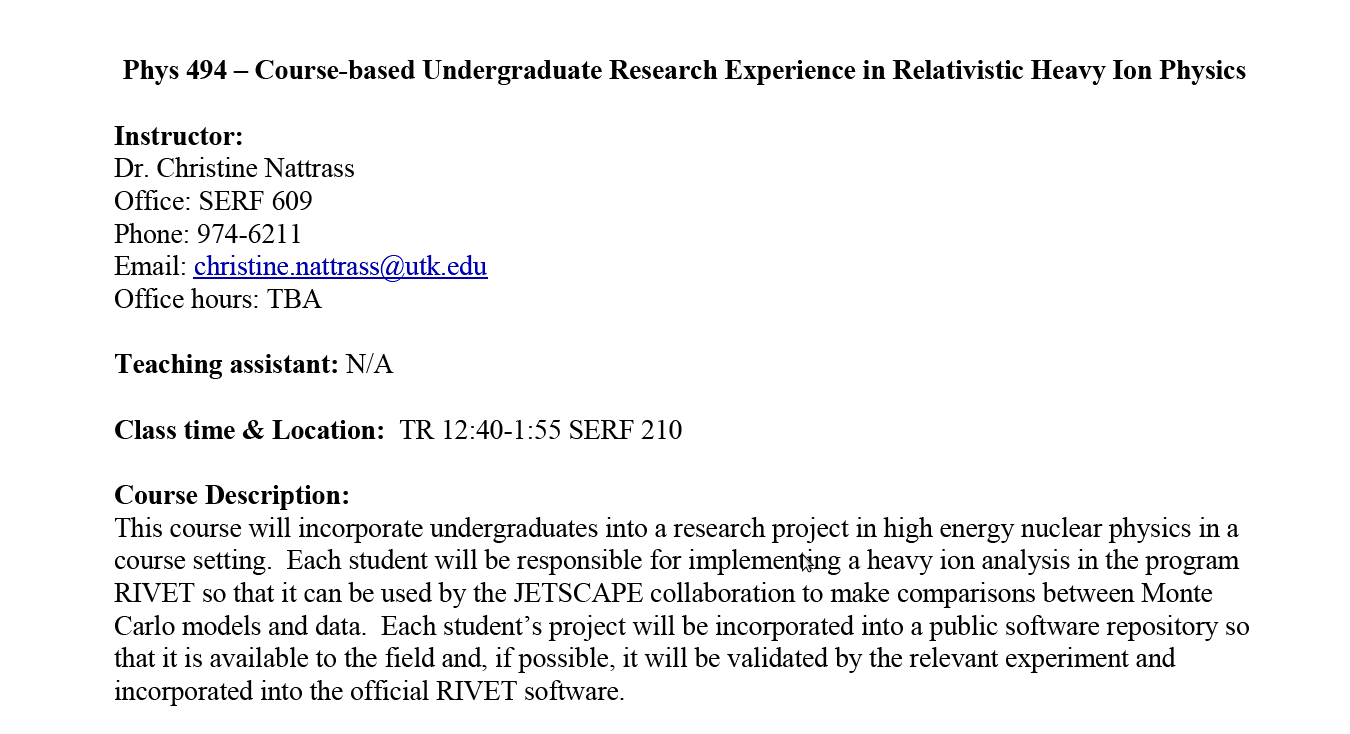 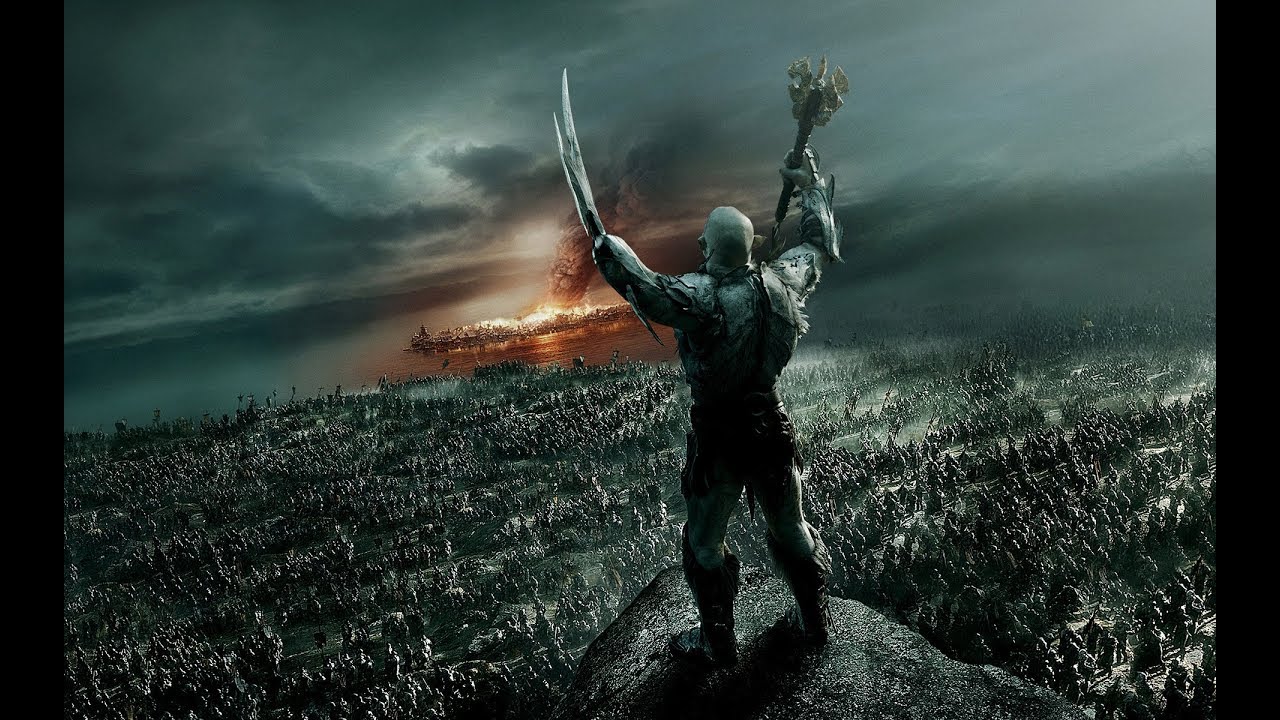 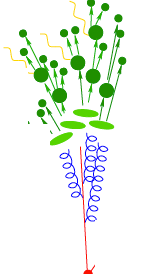 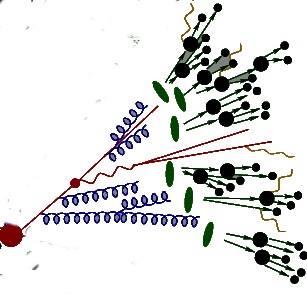 https://i.ytimg.com/vi/mZnv6LXD9qs/maxresdefault.jpg
Analyses (almost) implemented in UTK copy of RIVET
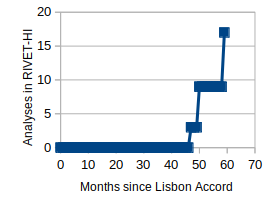 Spring 2019 UTK research class, RHIC dihadron and gamma hadron analyses
2018 UTK summer students, reconstructed jet analyses
ALICE implementations
https://github.com/cnattras/rivet-hi
Need to be finalized!  Hold me to it!
What have we accomplished?
Qualitative confirmation of partonic energy loss models
Quantitative constraints of 
Lots of measurements
What do we still have to do?
Understand bias
Make quantitative comparisons to theory
Make more differential measurements
We need an accord on how to treat background
Connors, Nattrass, Reed, SalurarXiv:1705.01974 [nucl-ex]